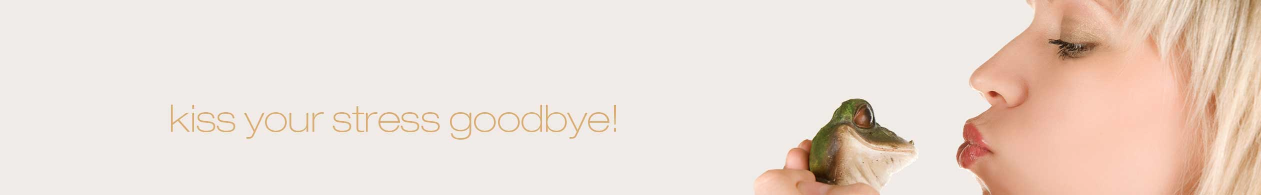 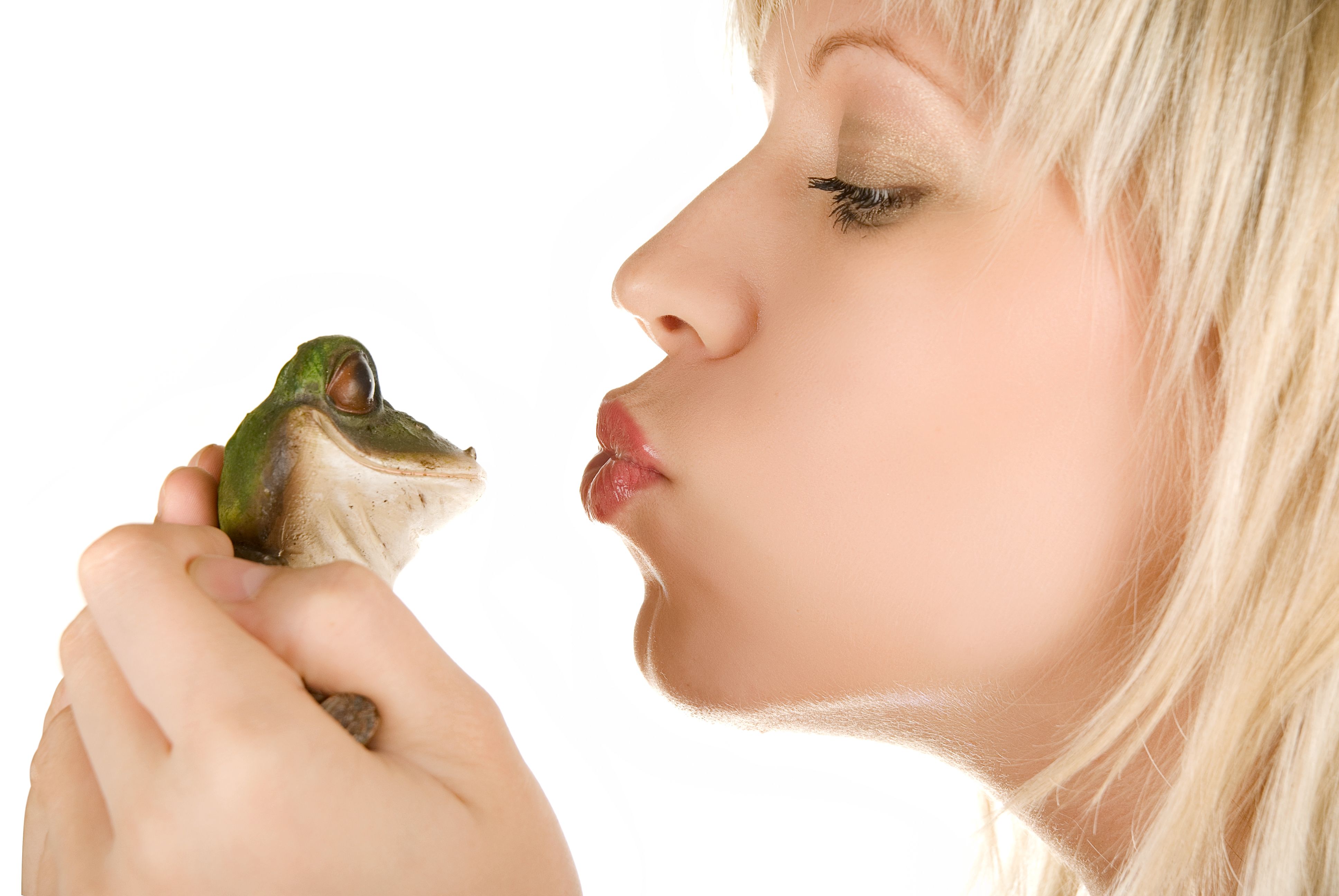 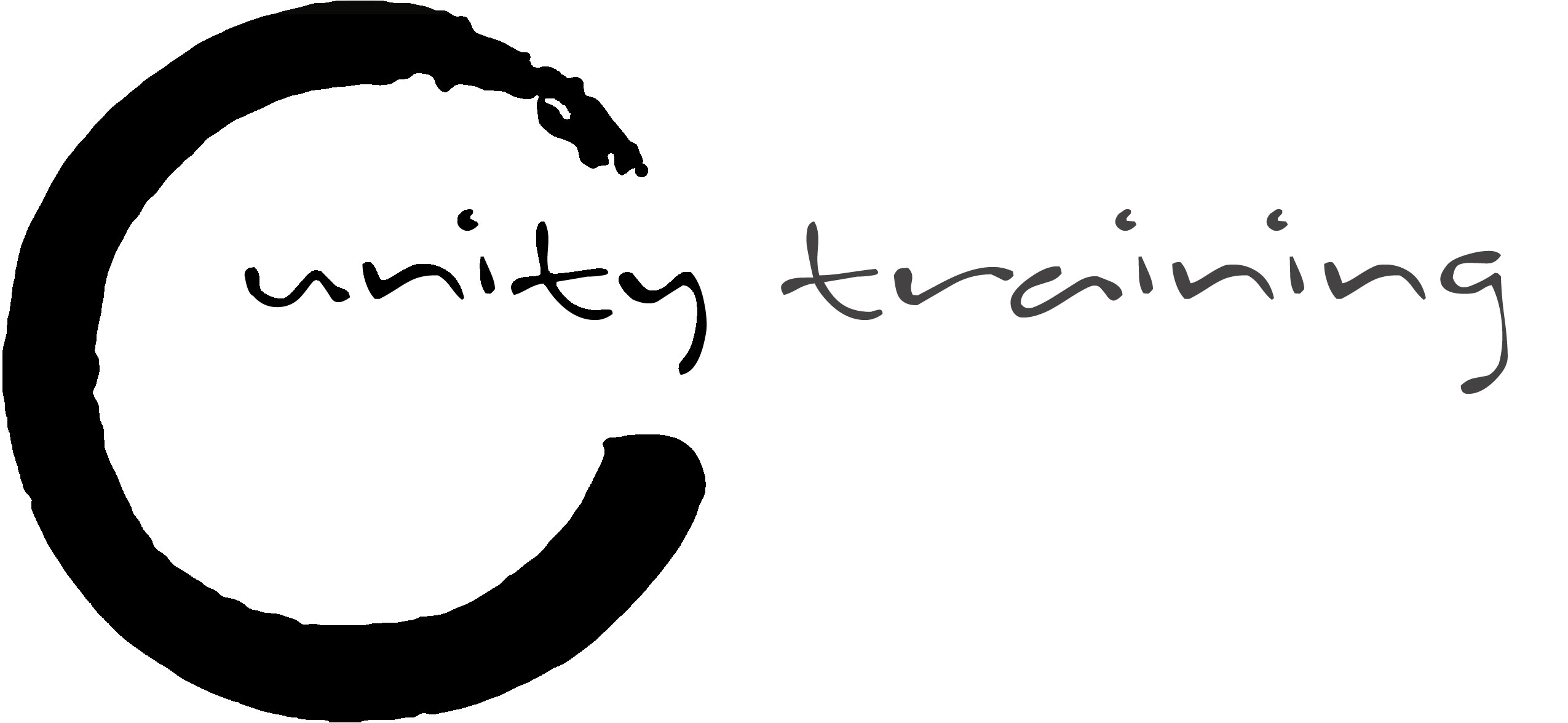 Kiss your stress goodbye!
Herzlich willkommen! 

Kiss your stress goodbye-
[Speaker Notes: Herzlich willkommen: Vorstellung Trainer
Vorstellung Training: ganzheitliches Stressmanagement basierend auf modernsten Stress- und Hirnforschung und Achtsamkeit
Vortrag: Einblick in die Thematik, wie gefährlich ist Dauerstress und drei Schritte, eine nachhaltige Stresskompetenz aufzubauen, indem wir die drei größten Fehler kennenlernen

Experiment: Anspannung und Entspannung
Wie zu viel Anspannung enden kann, erzählt uns Jörg]
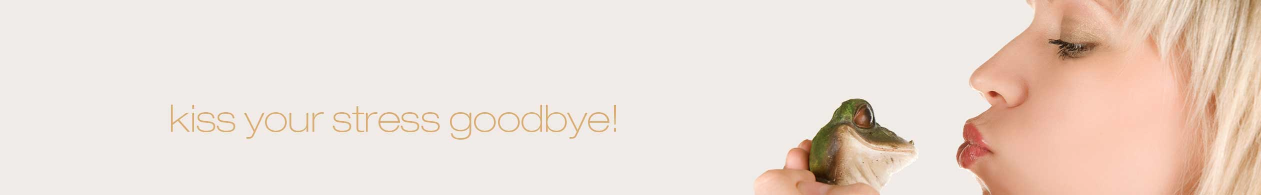 Stress ist allgegenwärtig
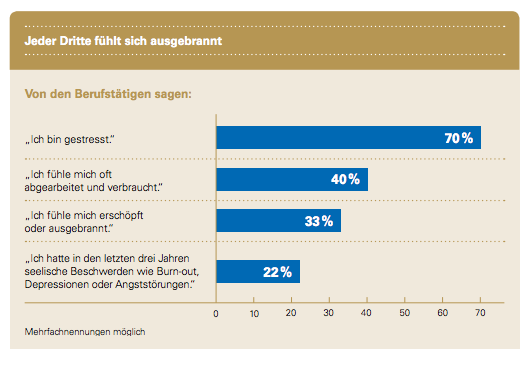 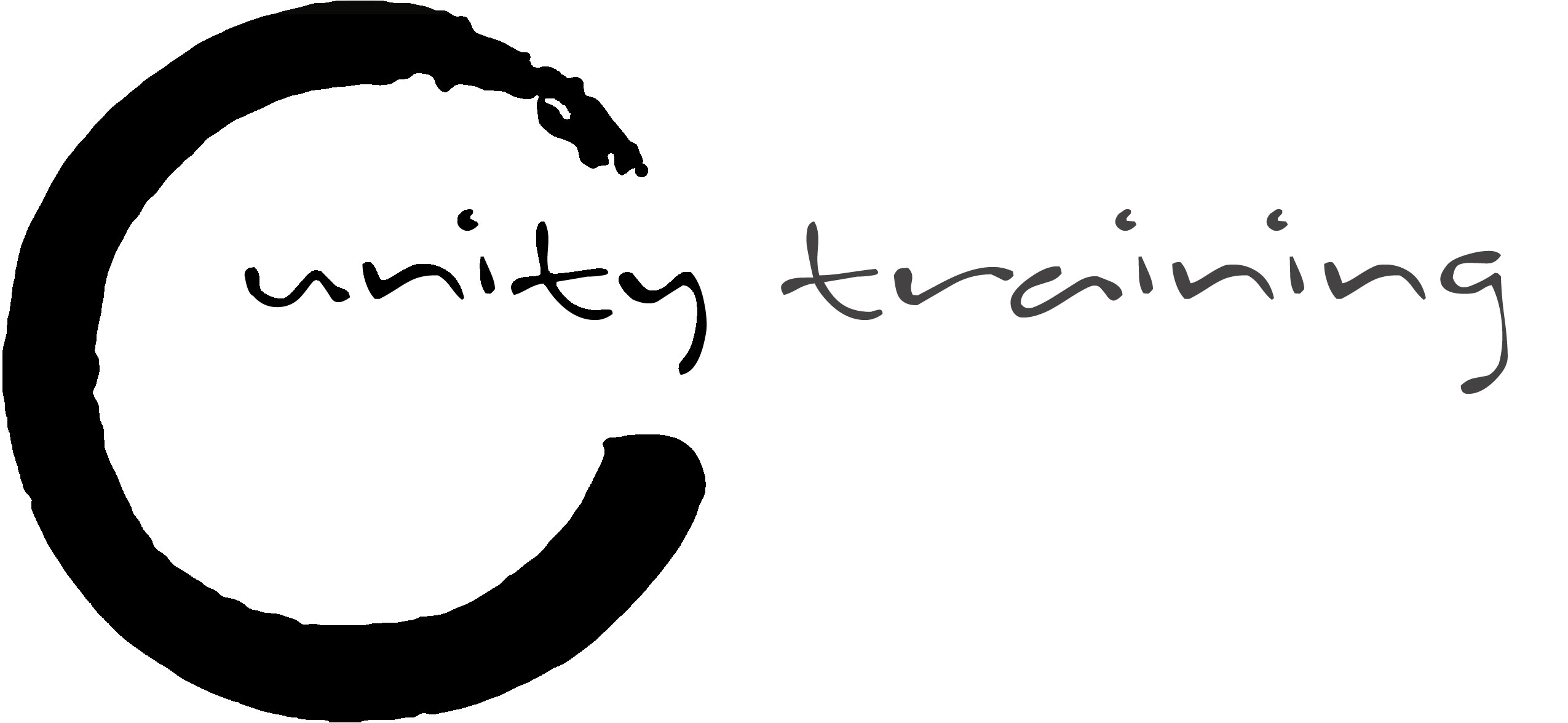 Aus: TK- Studie „Bleib locker“ repräsentative Forsa Umfrage zur Stresslage der Nation 2013
[Speaker Notes: (Aus: TK- Studie „Bleib locker“ repräsentative Forsa Umfrage zur Stresslage der Nation 2013)
FC: was löst Stress aus? 
Wie fühlt sich Stress an? 
... Warum ist das so?]
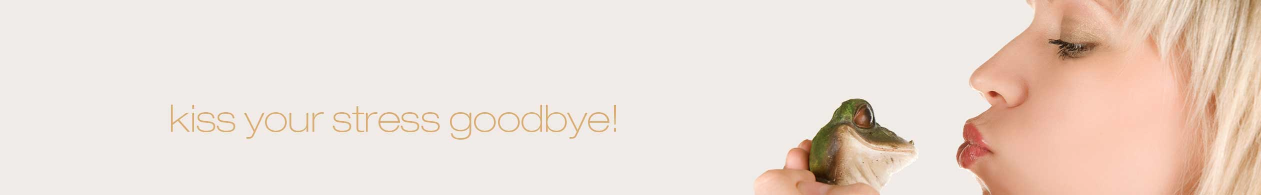 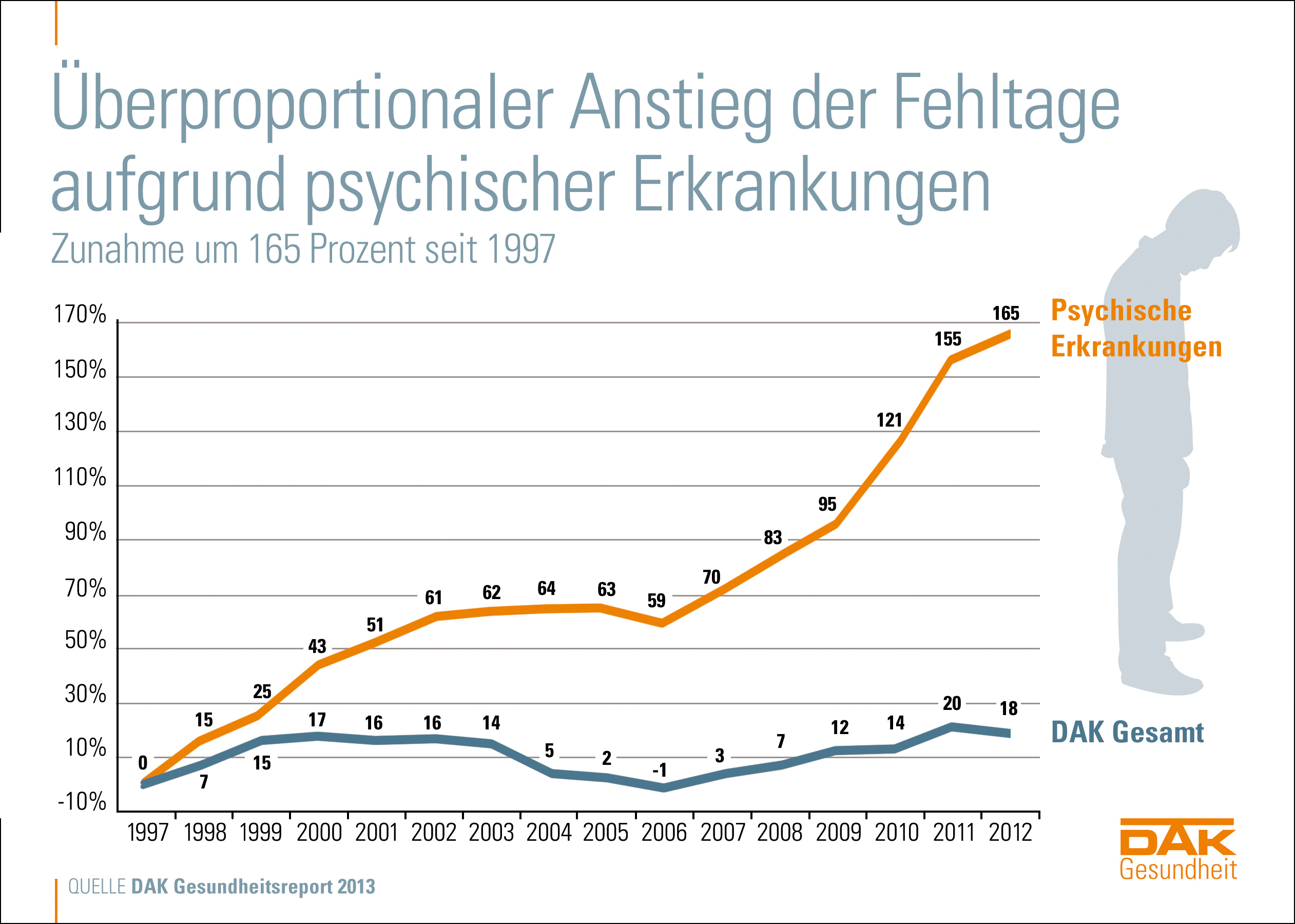 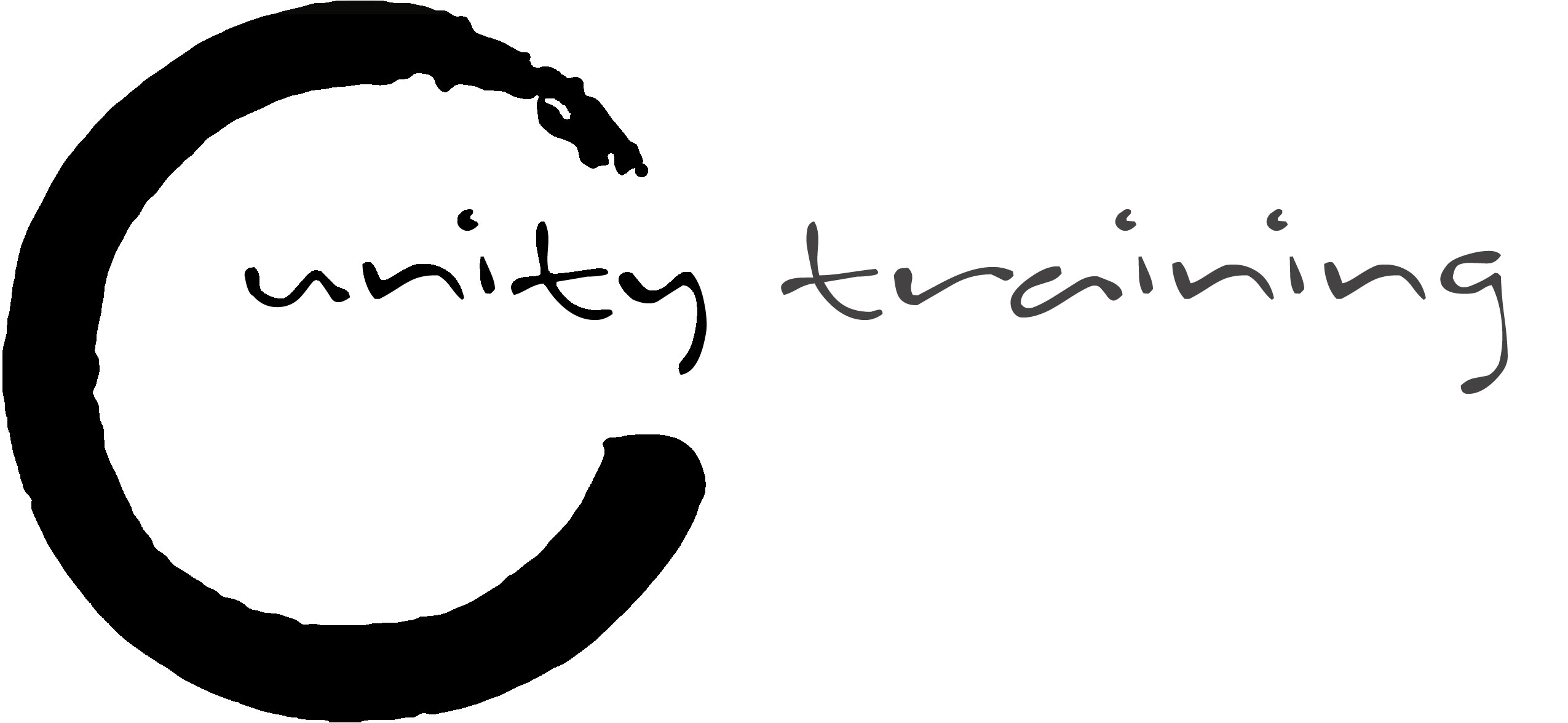 [Speaker Notes: Frage nach der Folie: 1. Was versetzt Sie in Stress? 
2. Was macht Stress mit Ihnen? (länger als 3 Monate  Dauerstress)
Keil setzen A
A=Achtsamkeit=ATEM! 
1. 1Minute-Tool]
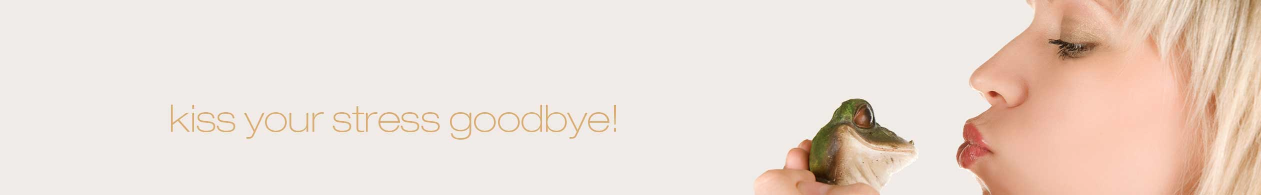 Der Sinn der Stressreaktionen
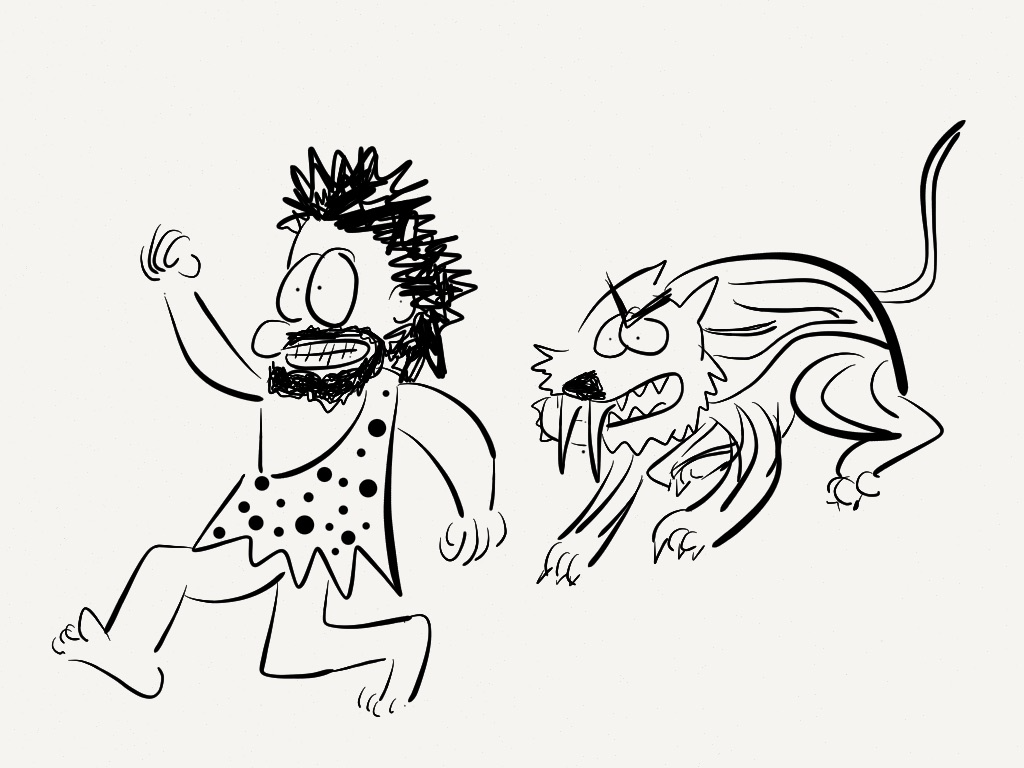 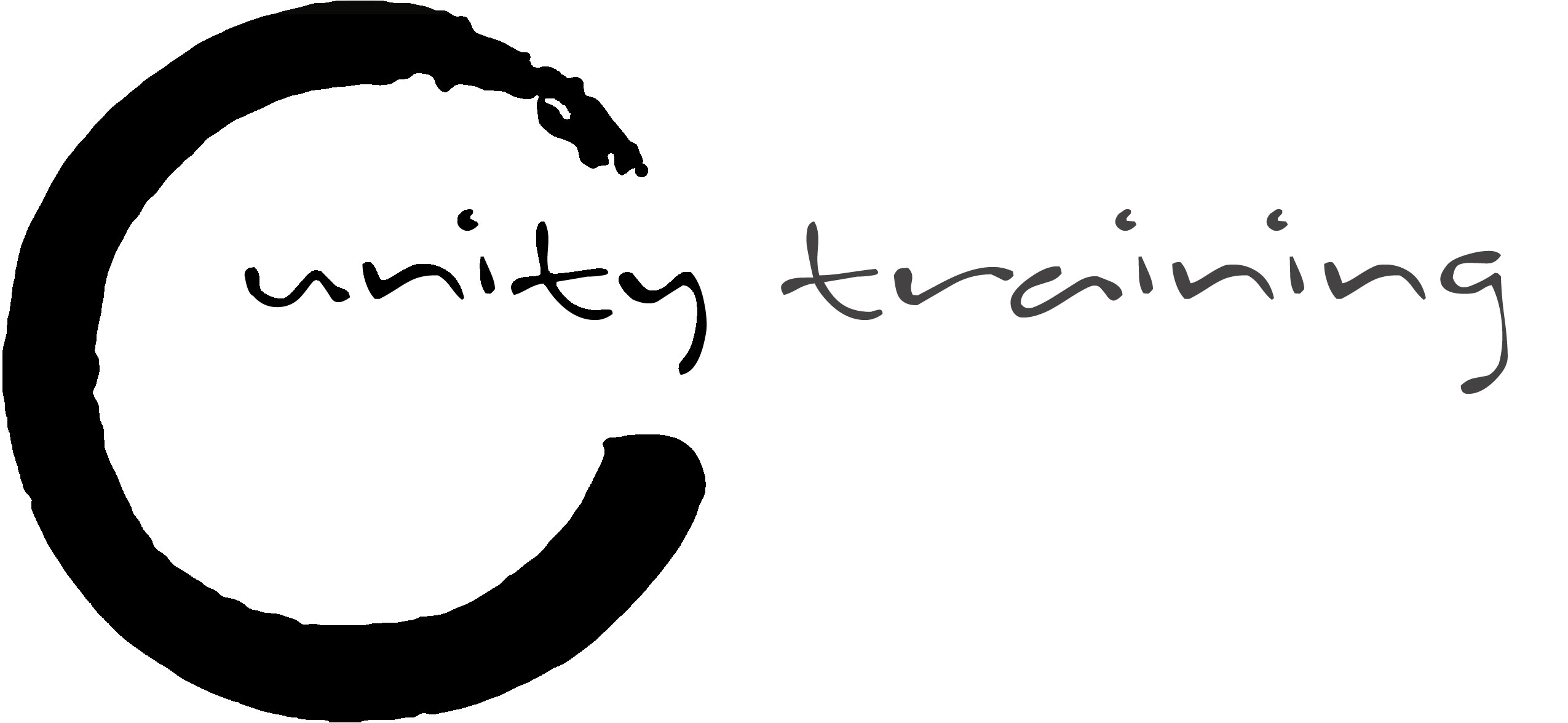 [Speaker Notes: Weil wir mit unserer Stressreaktion immer noch auf der Steppe leben.]
Stress-DefinitionAllgemeines Anpassungssyndrom
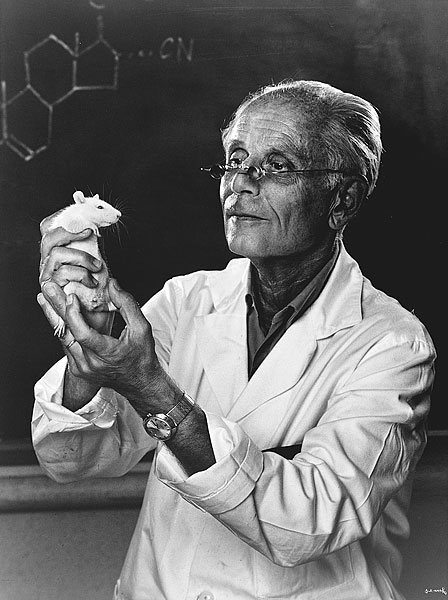 Stress ist ein Reaktionsmuster eines Organismus auf jedwede Belastung oder Anforderung, die der Anpassung an diese Belastung dient.
(Prof. Hans Selye 1907 - 1982)
AAS = Allgemeines Anpassungssyndrom
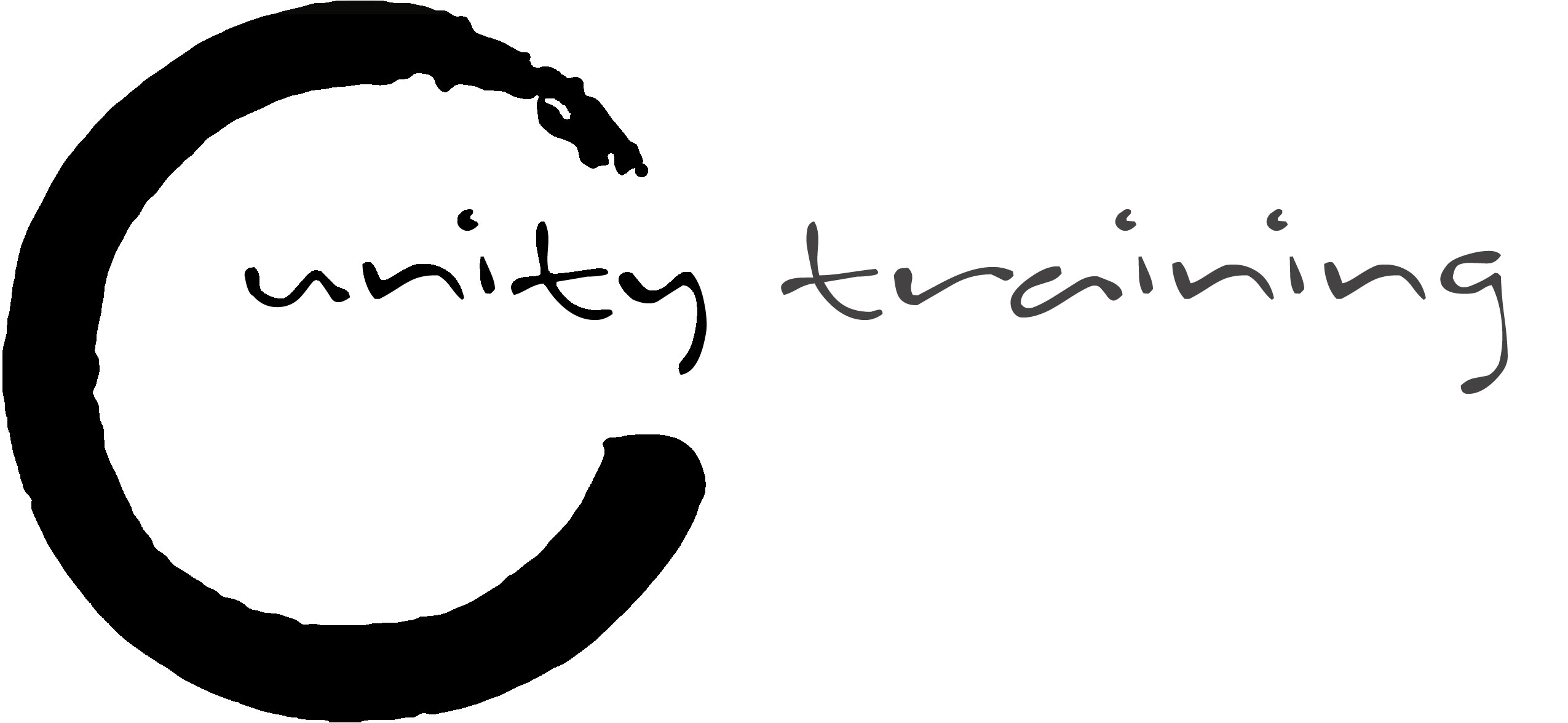 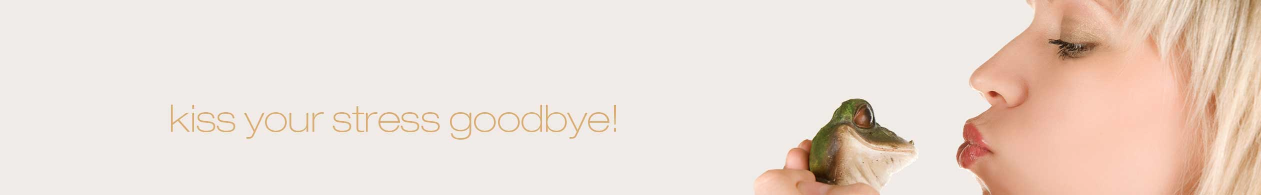 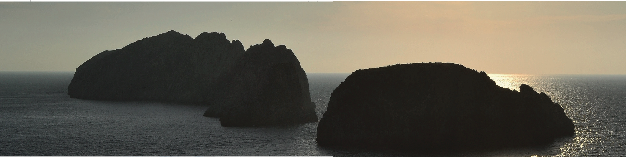 Stress damals und heute
Damals: kurze Stresssituation






Flucht oder Kampf
Stressabbau durch Bewegung 
     und Regeneration
Heute: Dauerstress






Dauerhafte Stresssituation
Kein Stressabbau durch Bewegung und Regeneration
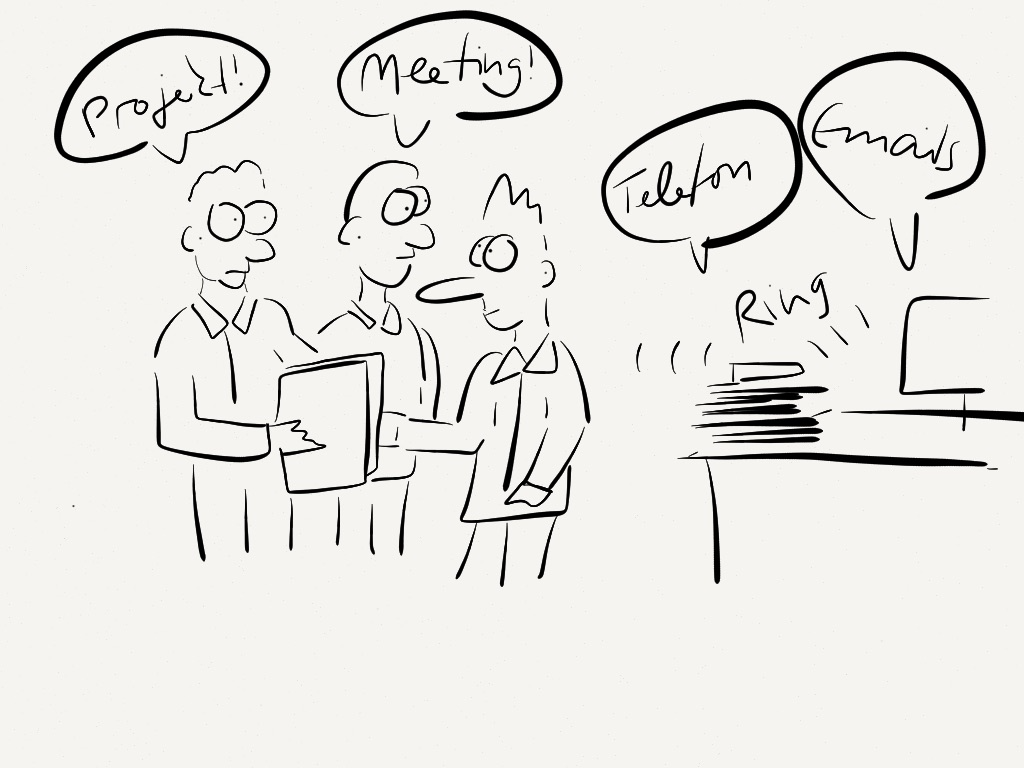 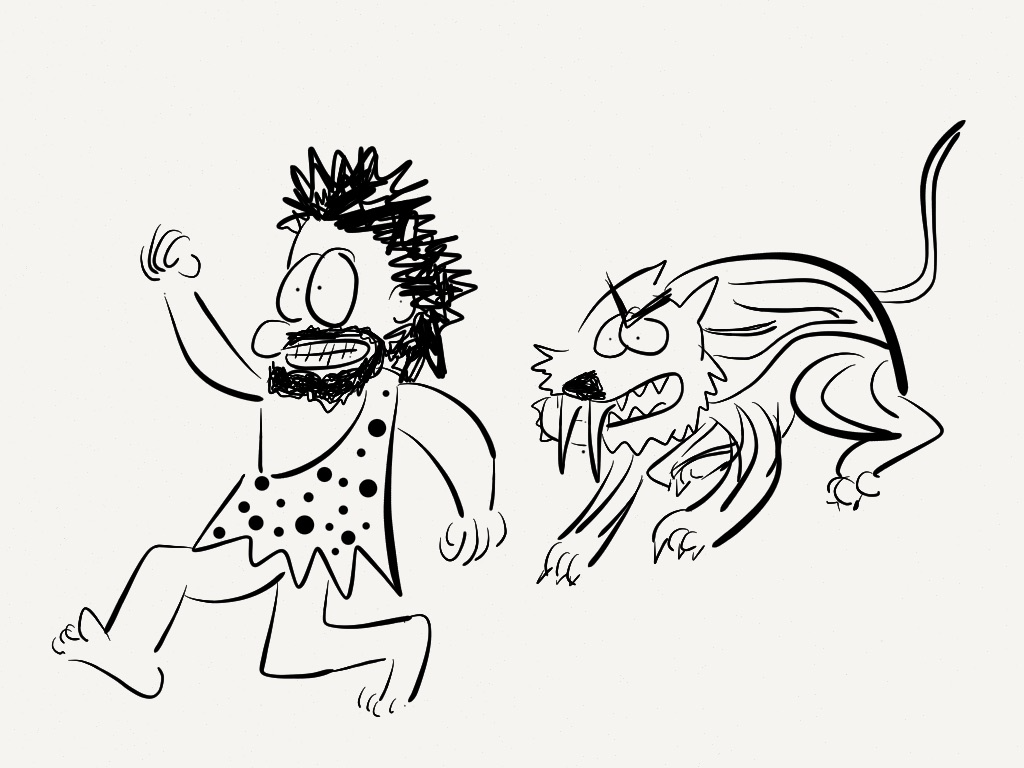 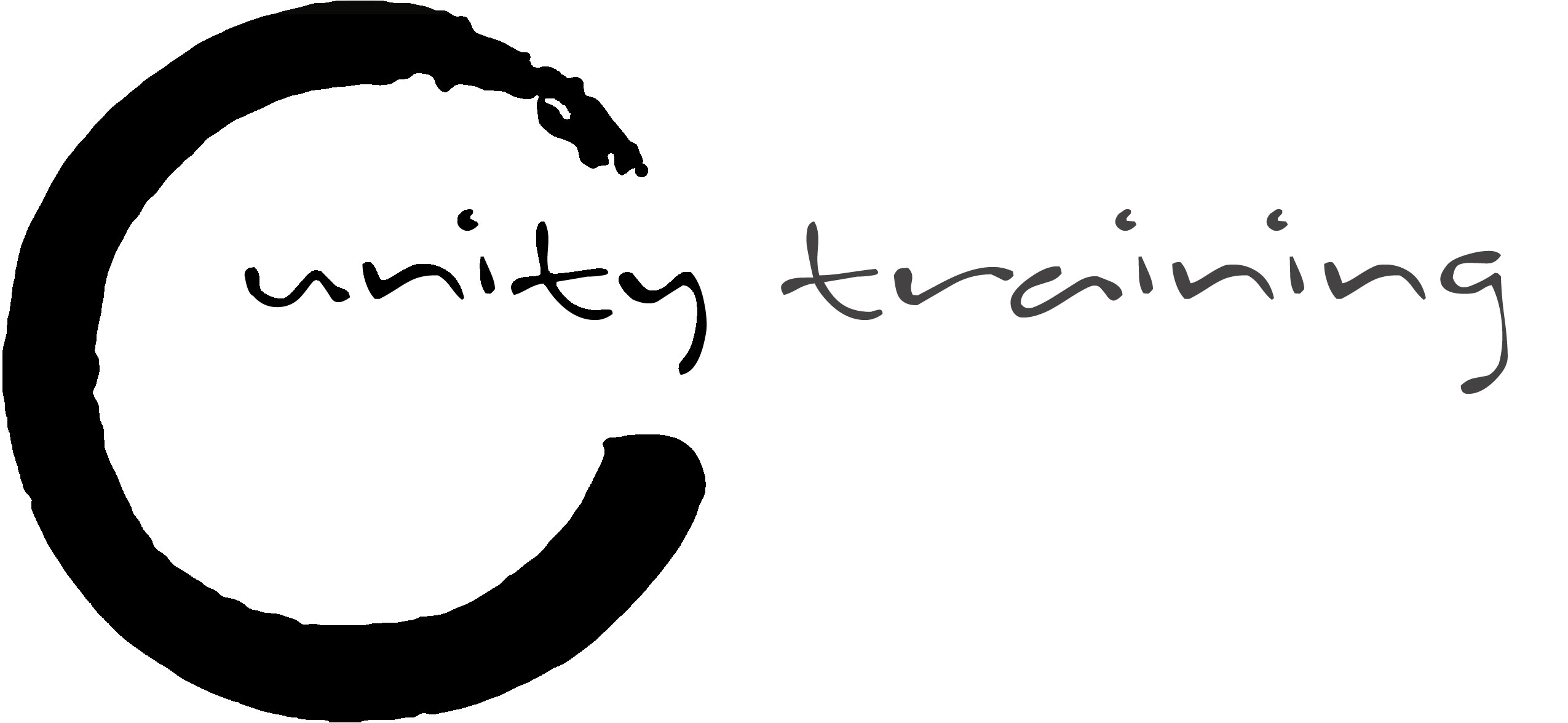 [Speaker Notes: Diese fehlende Regeneration führt zu Dauerstress und der macht nachweislich krank]
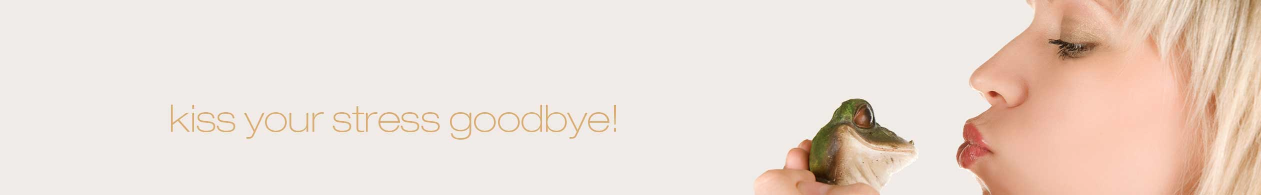 Warnsignale von Dauerstress:
Muskelverspannungen, Kopf- Rückenschmerzen
Magen- Darmbeschwerden
Schlafstörungen
Bluthochdruck
Nicht mehr von der Arbeit abschalten können
Reizbarkeit
Vergesslichkeit, Konzentratiosmangel
Erschöpfung, Leistungsabfall
Ein Wochenende reicht zur Erholung nicht mehr aus
Sozialer Rückzug (Freunde, Hobbys)
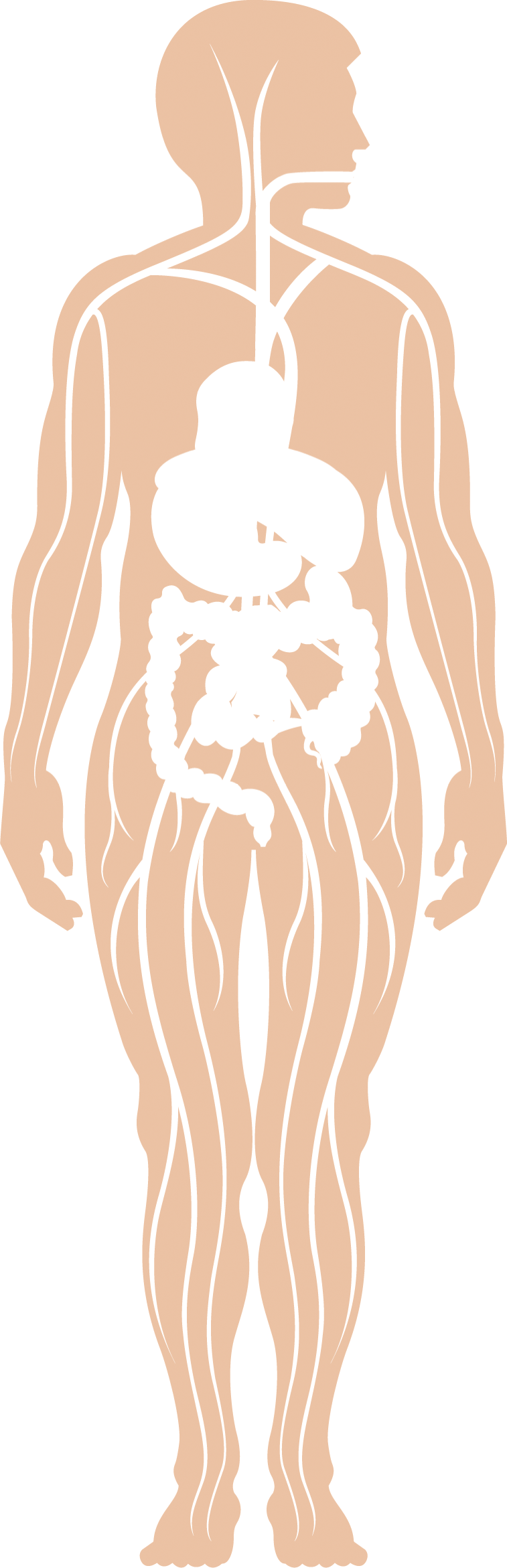 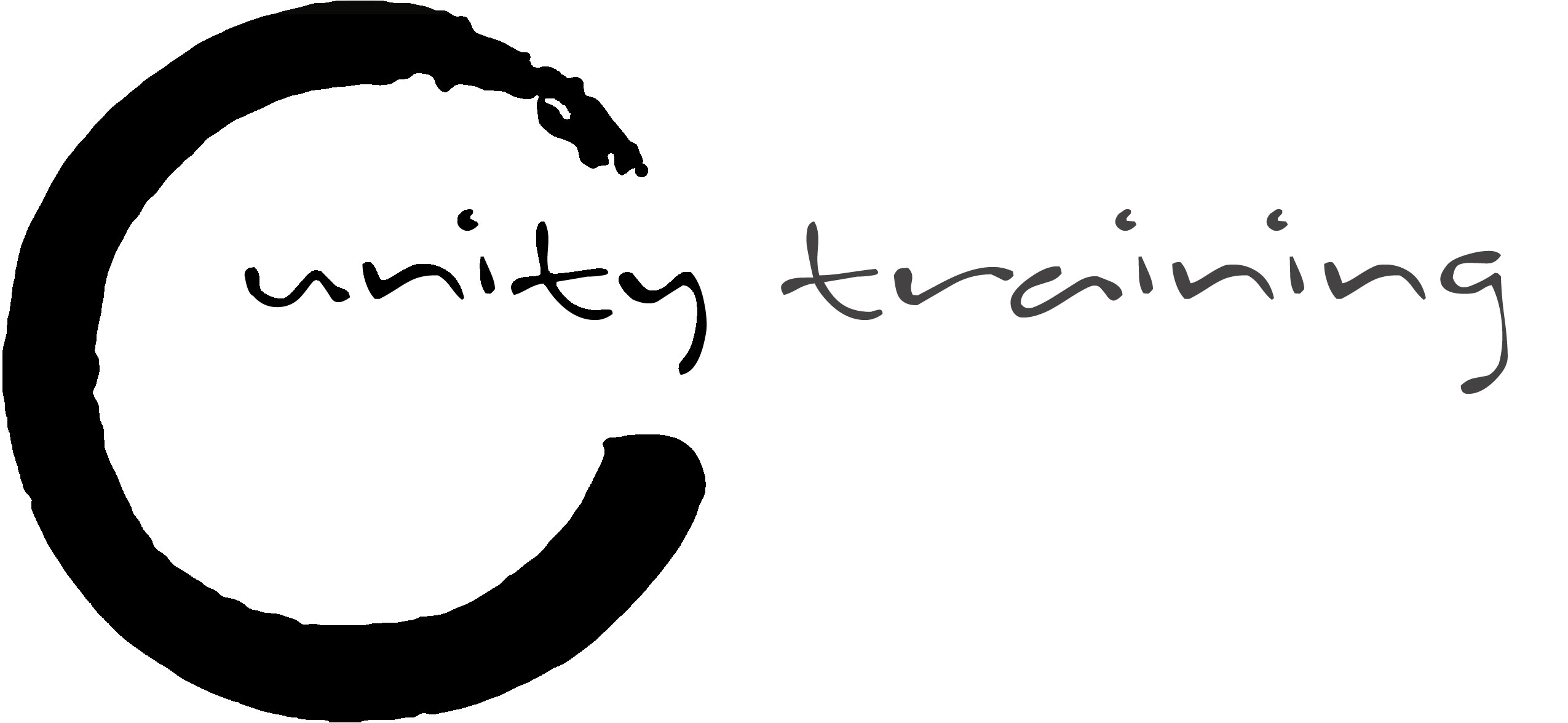 [Speaker Notes: Dauerstress 70-95% aller Erkrankungen kommen durch Stress
Fataler Fehler, diese Signale nicht richtig zu deuten, nämlich als das, was sie sind: Stresssignale]
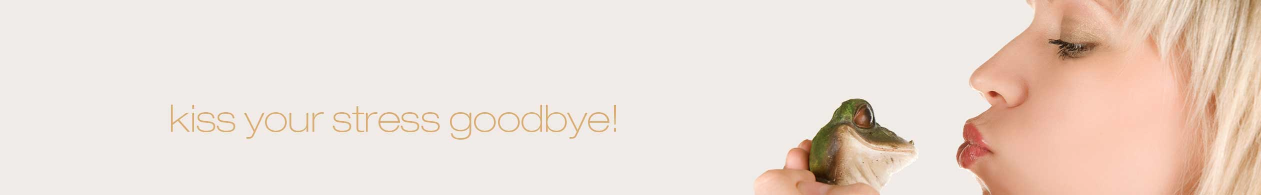 1. Fehler: Ignorieren der Warnsignale
Kompetenz: Warnsignale wahrnehmen
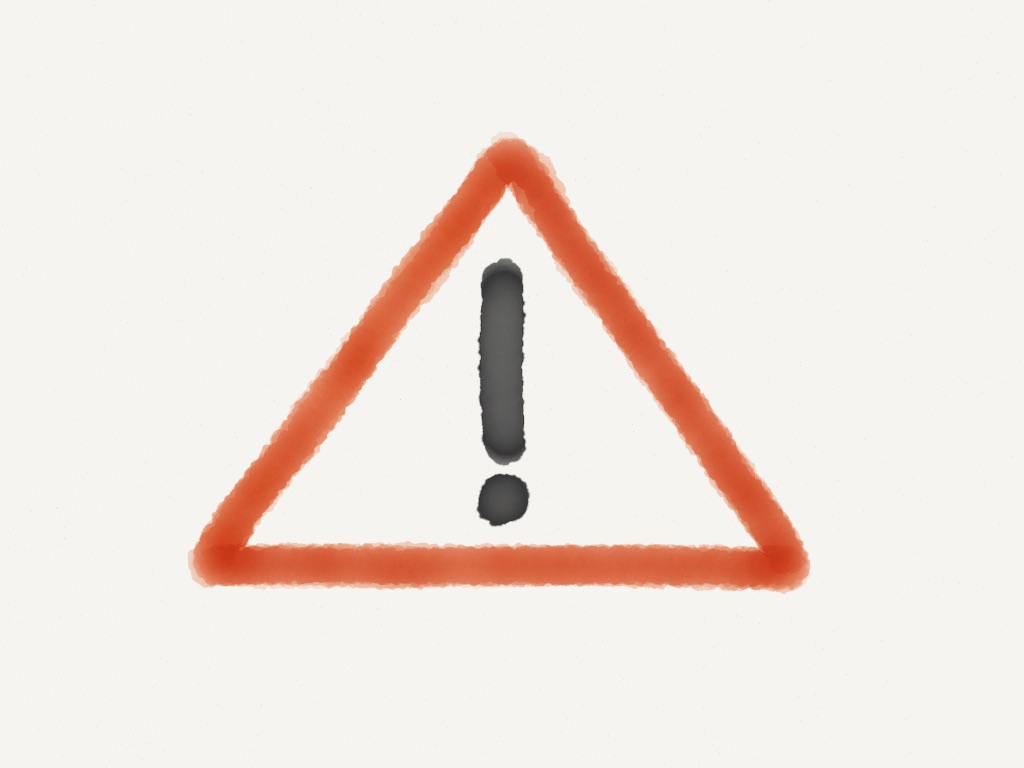 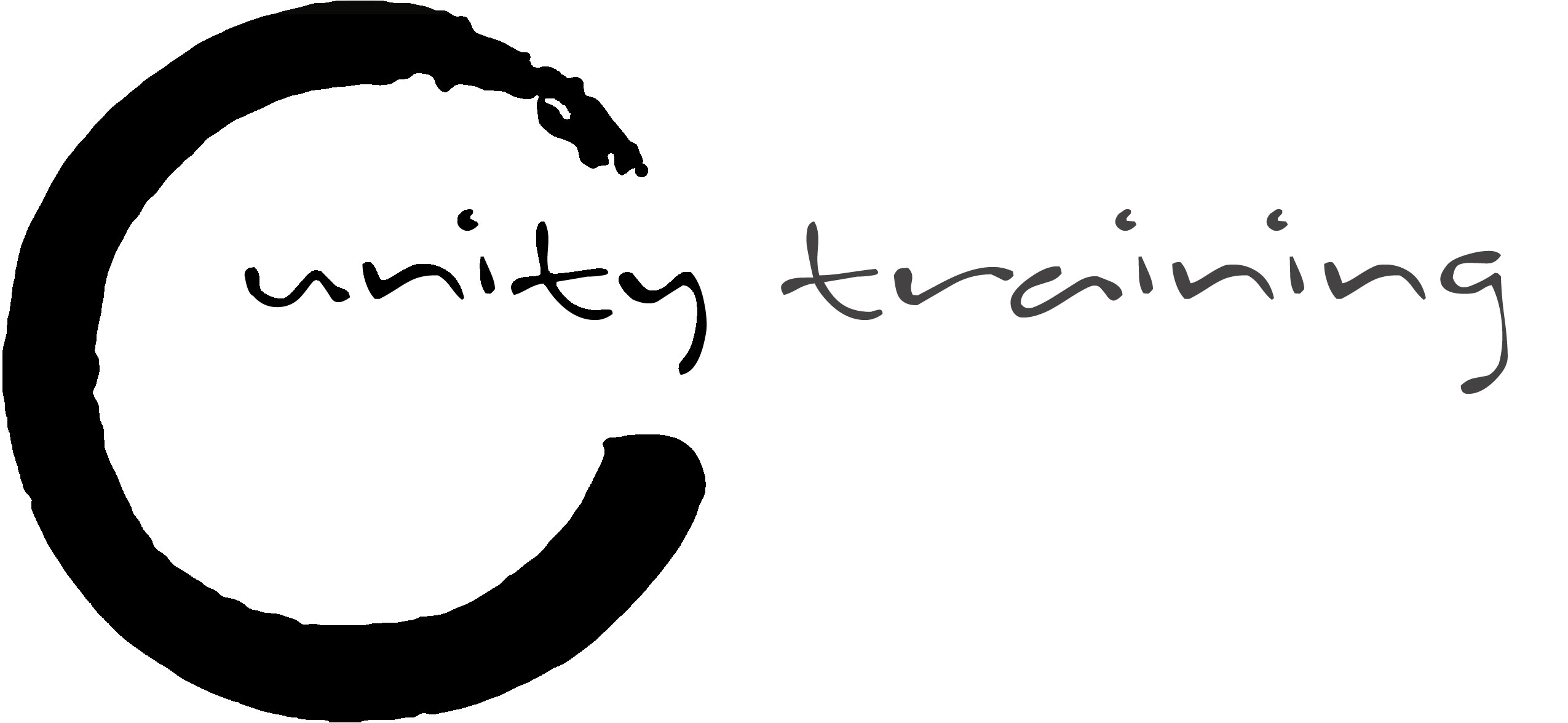 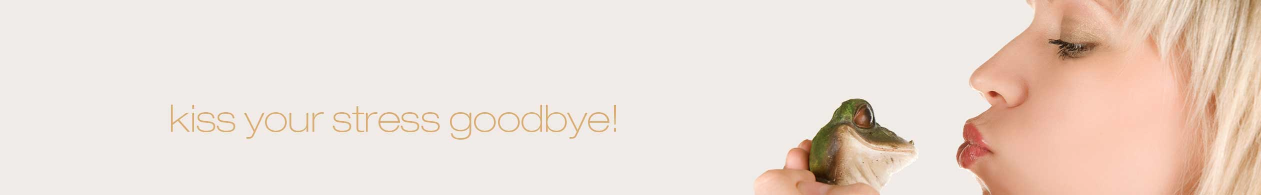 Übung: Bodyscan
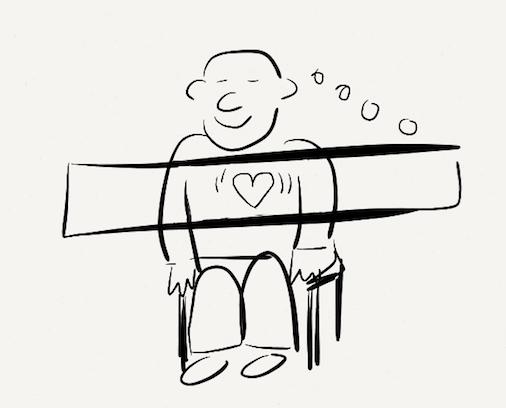 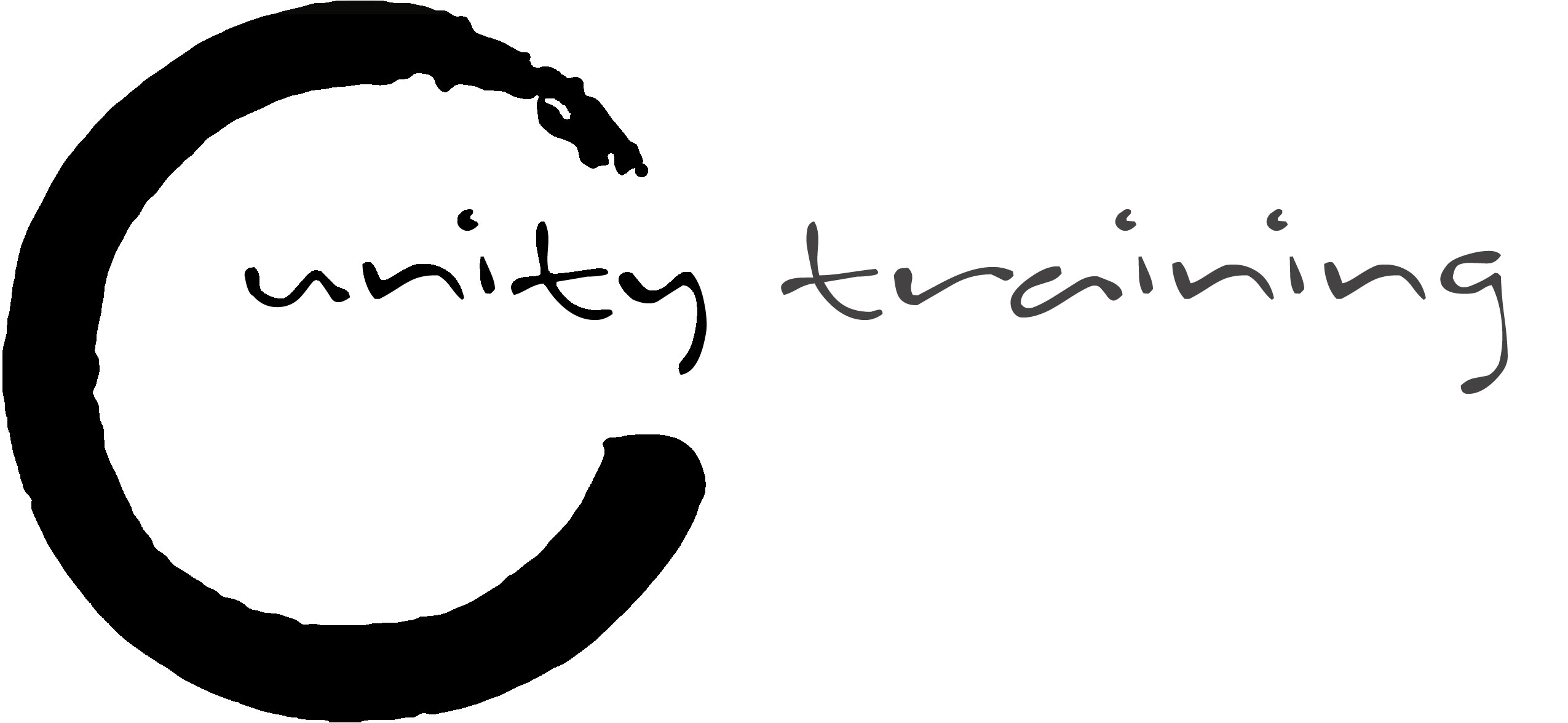 [Speaker Notes: Jetzt wissen wir, wie wir regelmässig Pause machen können. Und wie wir wieder Zugang zum Körper bekommen. 
Was machen wir jetzt mit den Warnsignalen? Wie reagieren wir?]
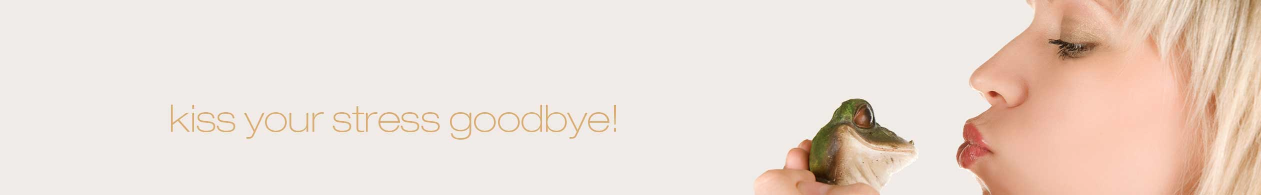 Yoga
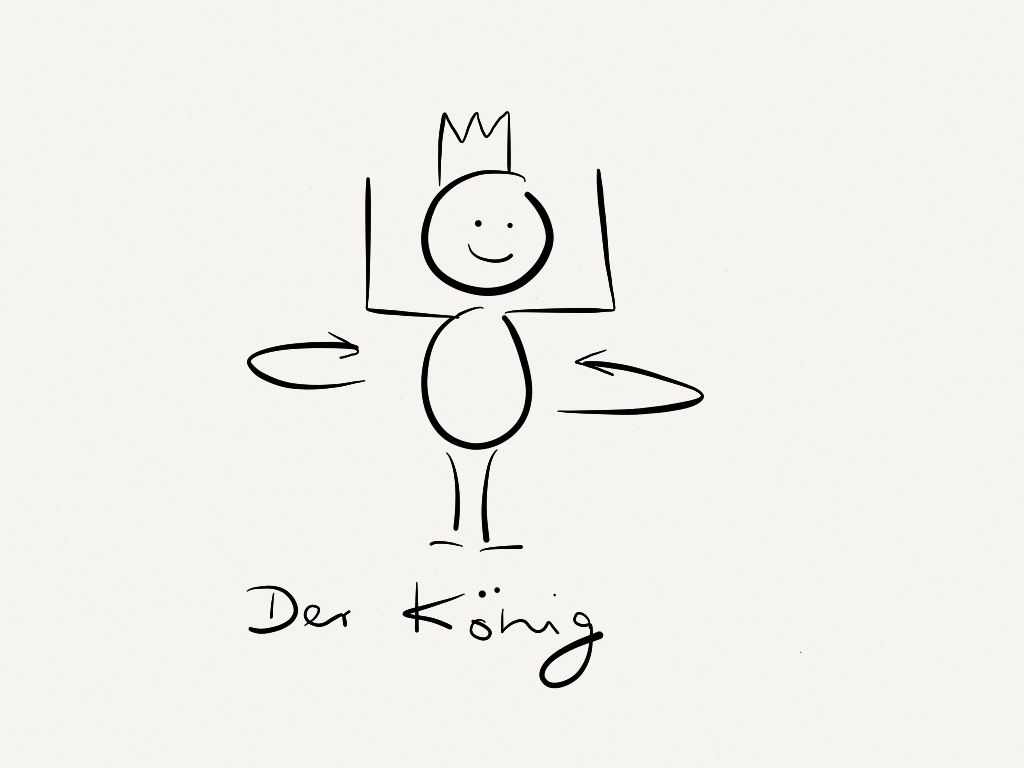 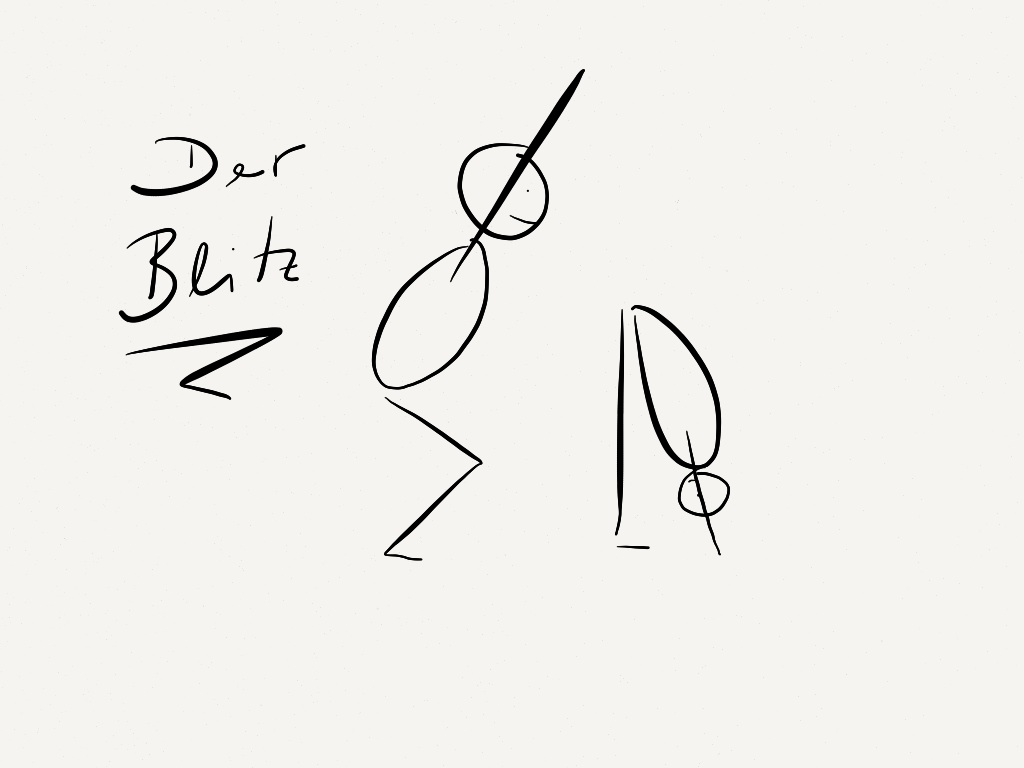 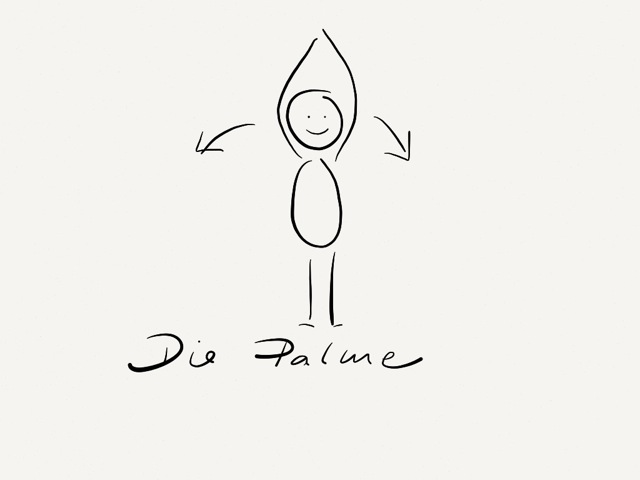 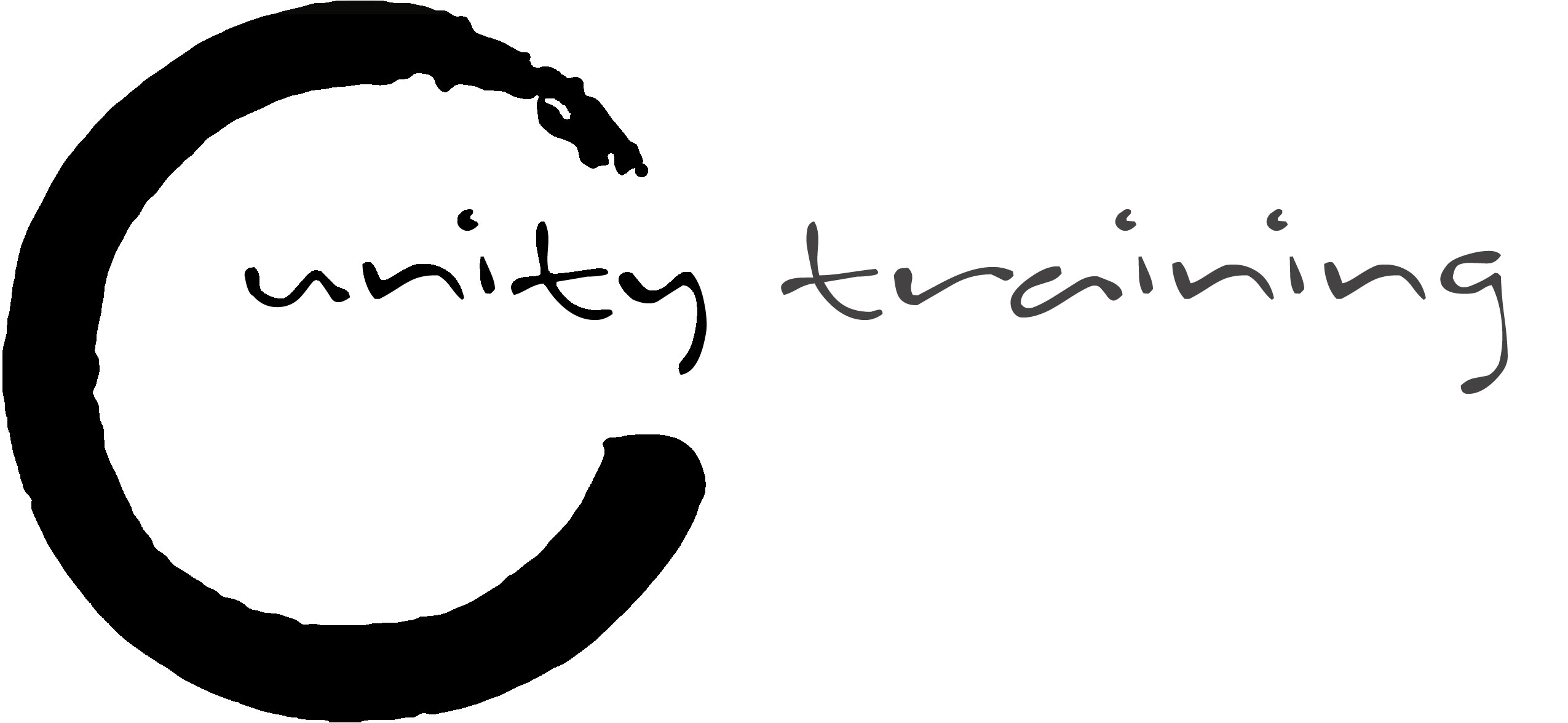 [Speaker Notes: Yoga entspannt, lockert, dehnt und kräftgt. Und hilft uns, besser auf den Körper zu hören. 
Wenn das nicht geht, weil wir mitten in einem Meeting sind, dann ghet aber vielleicht das:]
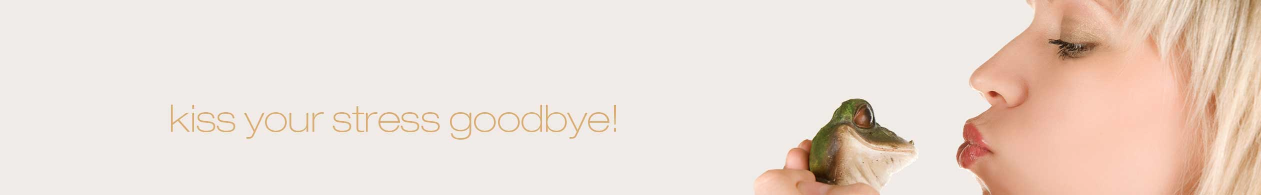 Zweiter Fehler: ständig Gas geben 
 		Kompetenz: regelmäßig die Bremse treten
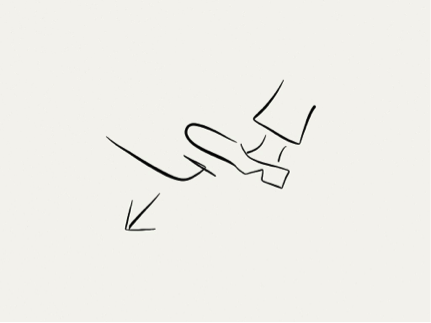 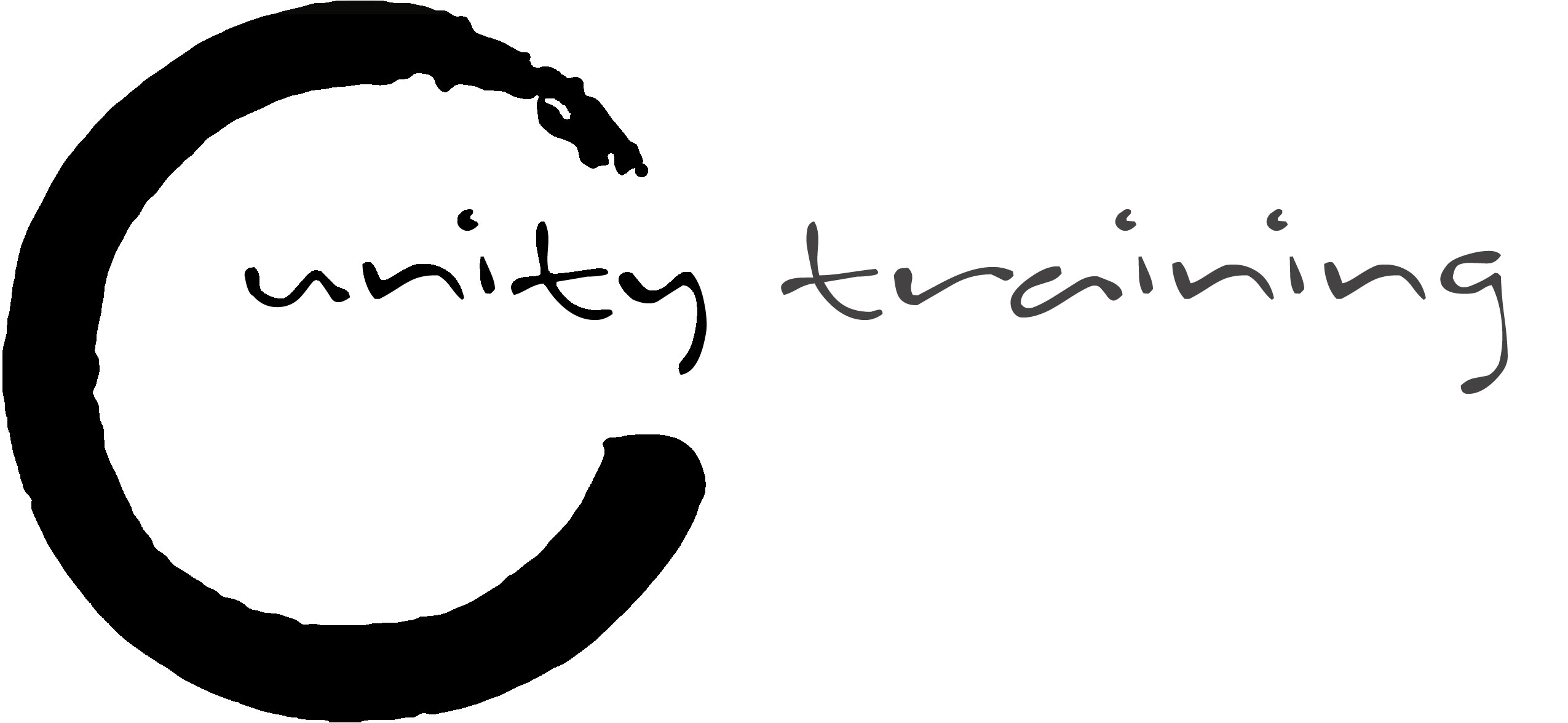 [Speaker Notes: Wie oft? 
Was können wir tun? 
Wir zeigen ihnen zwei Möglichkeiten, schnell, innerhalb von zwei bis 5 Minuten zu entspannen und mit Schwung weiter zu machen:]
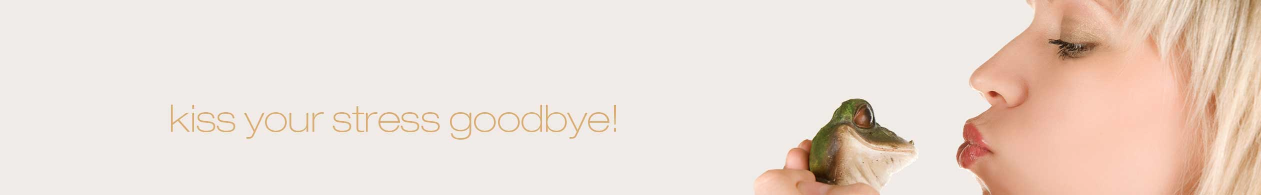 Die zwei Teile des vegetativen Nervensystems
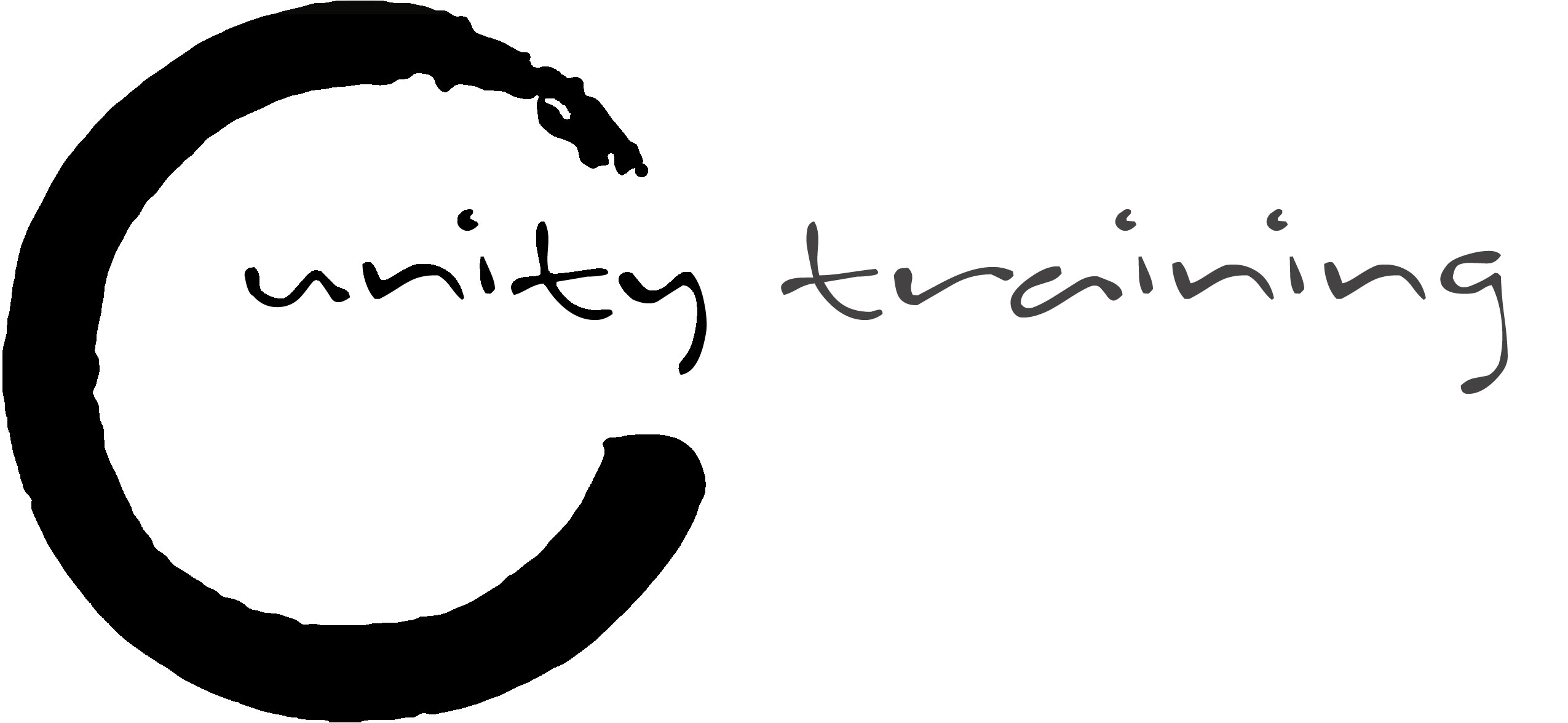 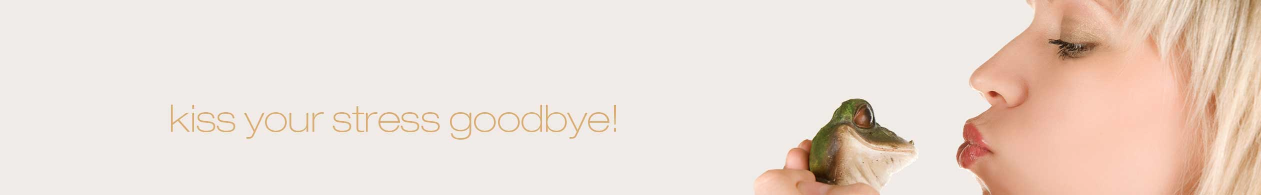 Achtsamkeit: bewusst im Hier und Jetzt sein, ohne zu urteilen
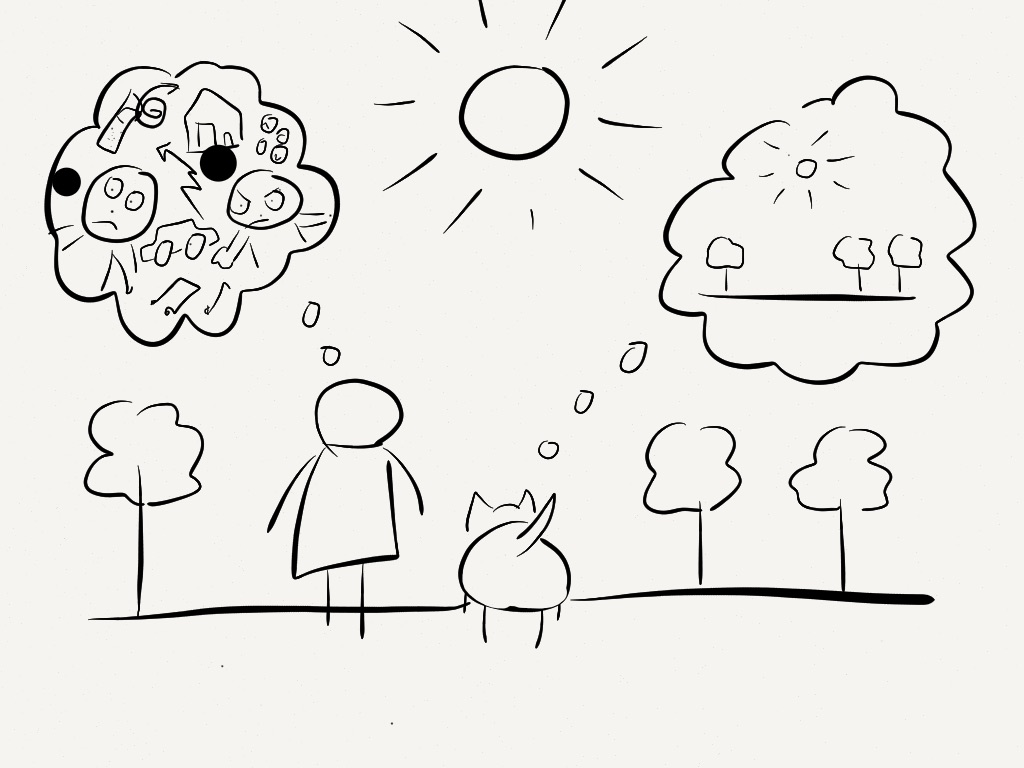 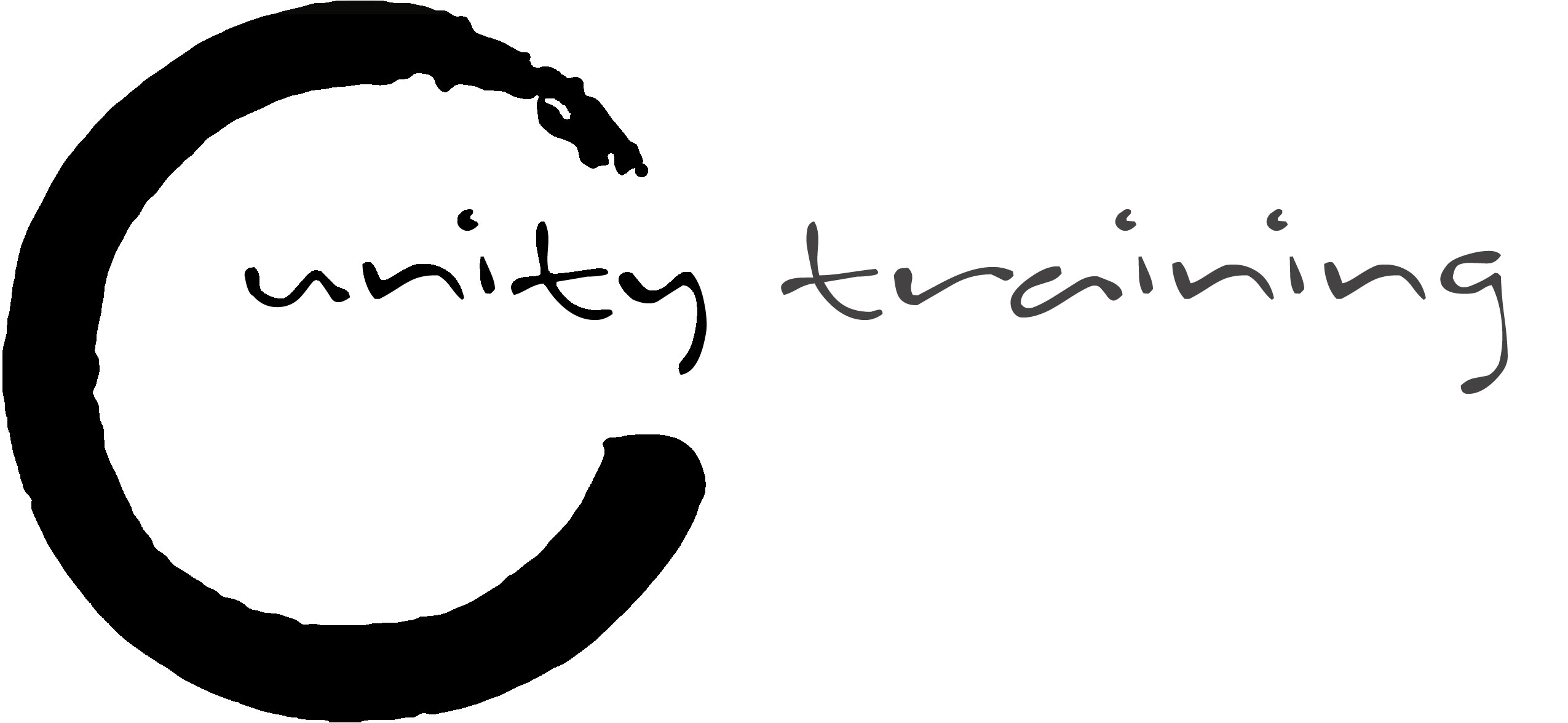 [Speaker Notes: Wir können auf zweierlei Weise in der Welt leben und durch die Welt gehen: focussiert und entspannt oder zerstreut. die Neurologie nennt das focussed mode und default mode. Zerstreut gehe ich durch die Welt, wie dieser Mensch. Er ist im Gedanken in der Vergangenheit oder in der Zukunft: bei einem Termin, bei Telefonat etc. Der andere Zustand, der focussierte Zustand ist bewusst auf das konzentriert, was jetzt in diesem Moment die Wirklichkeit ist: Die Schritte des Körpers, der Baum, die Sonne der Himmel die Wiese. Der zerstreute Zustand ist neurologisch gesehen ein Stress-Zustand, der focussierte Zustand auf das Leben in der Gegenwart ist ein Entspannungszustand.]
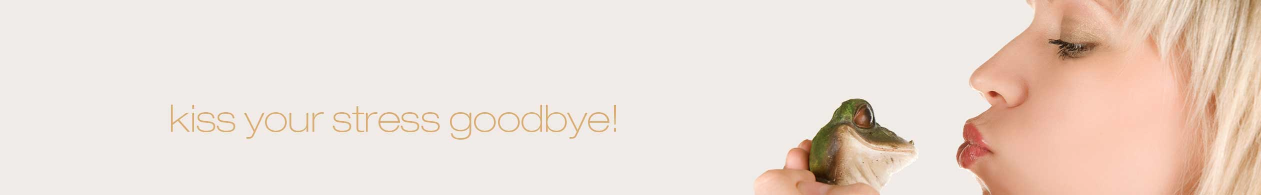 Das Gegenteil von Achtsamkeit: 
					Multitasking
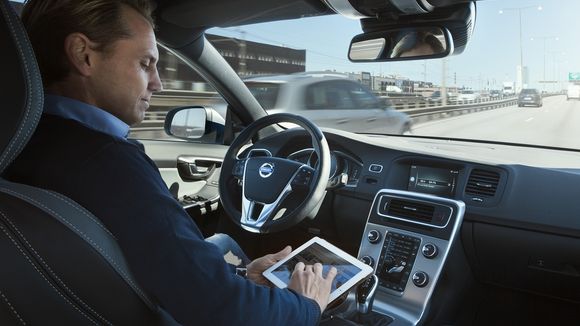 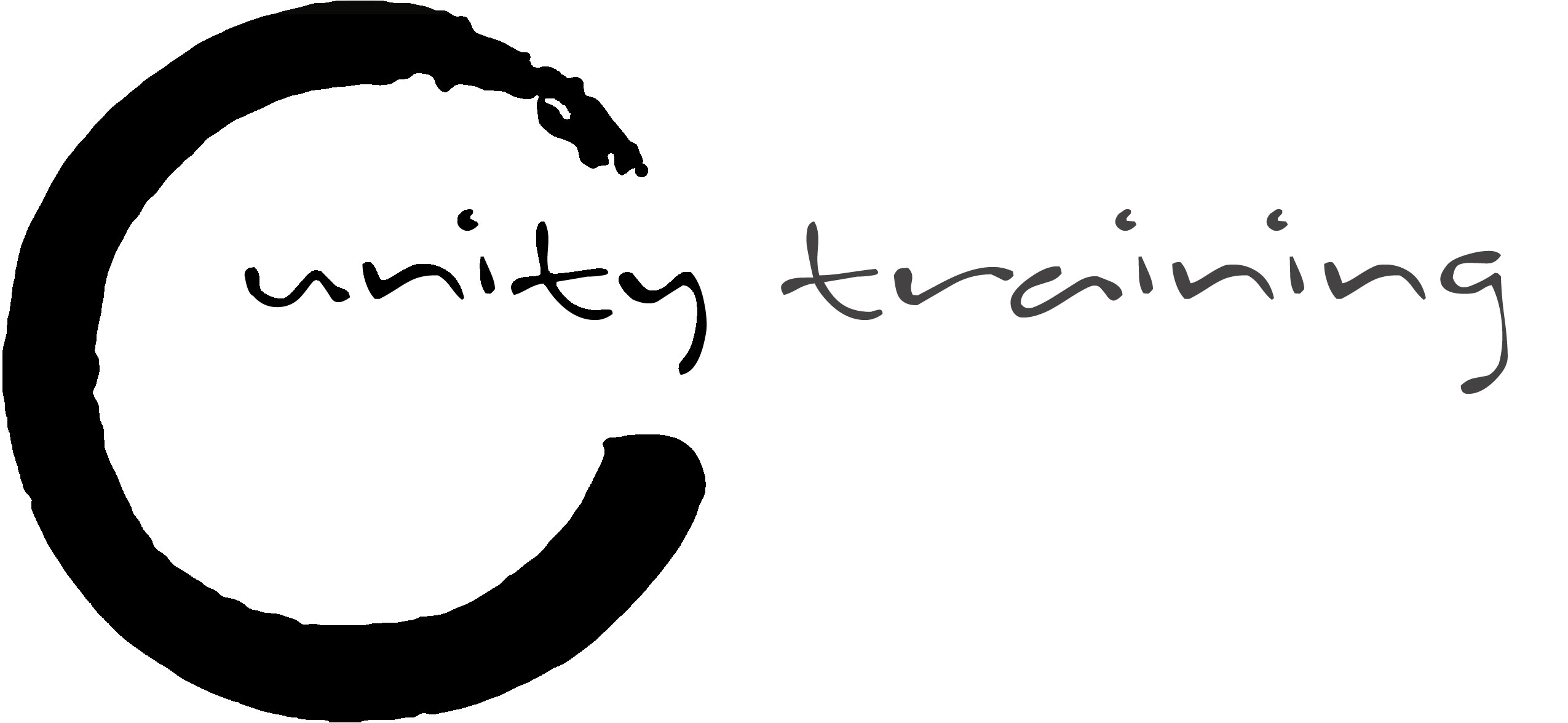 [Speaker Notes: Sieht der aus, als wäre er im Hier und Jetzt? 
Das Fatale ist: Wenn wir im Kopf ständig mit anderen Dingen beschäftigt sind, versetzt das unser ganzes System in Anspannung,]
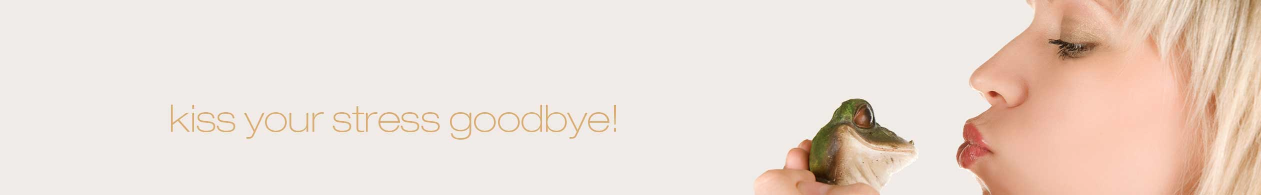 Achtsamkeitsübung Atem-Entspannung:
			Eine Minute lange tiefe Bauchatmung
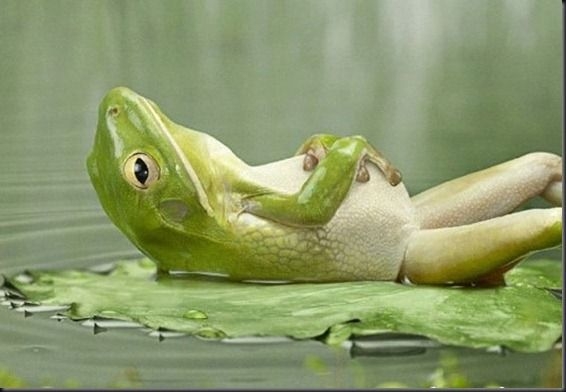 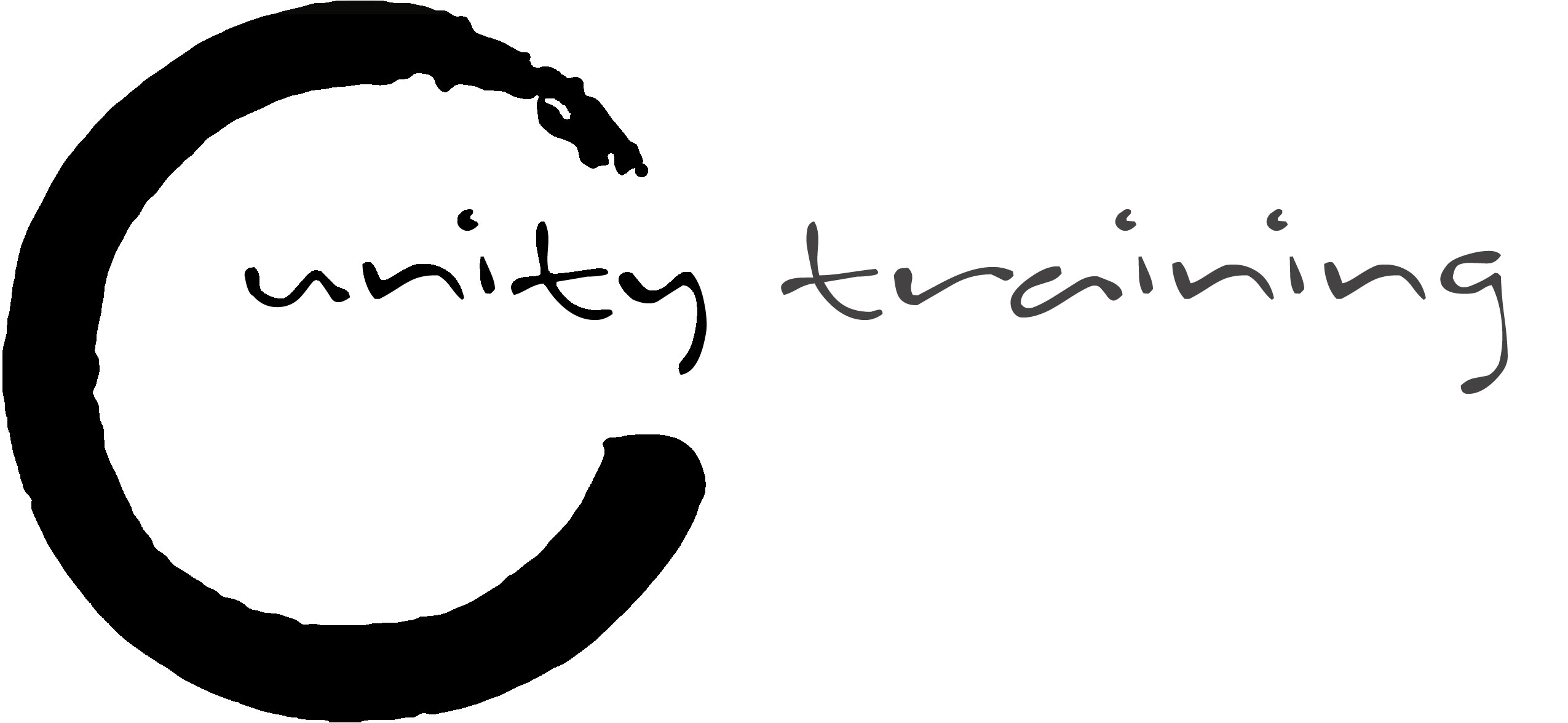 [Speaker Notes: Wie oft machen? 
Alle 60 Minuten. Wie können wir uns dran erinnern? Wecker stellen... 
Oder: wenns weh tut. Wenn sich der Körper meldet. Wir haben einen wunderbares Warnsystem in uns.]
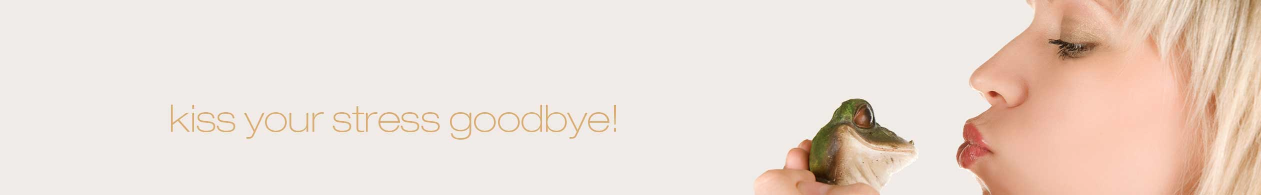 Vom Nutzen der Power-Entspannung:Beruhigung des NervensystemsSchärfung der KörperempfindungenBessere Durchblutung des Gehirns (30%)Abbau von StresshormonenVerlangsamung des HerzschlagsSteigerung der LungenkapazitätSteigerung der Konzentration und Kreativität  Entlastung des Gehirns (Beta-Wellen)
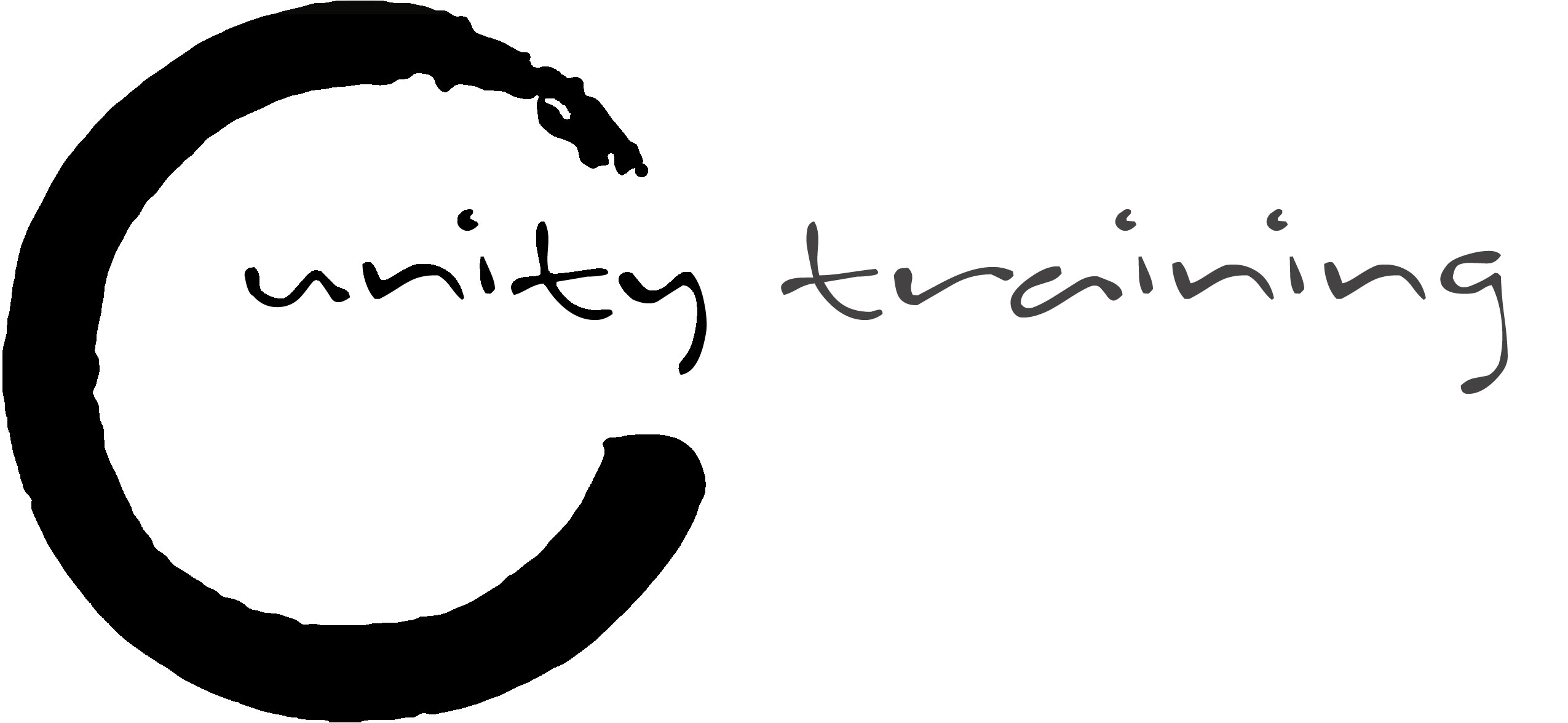 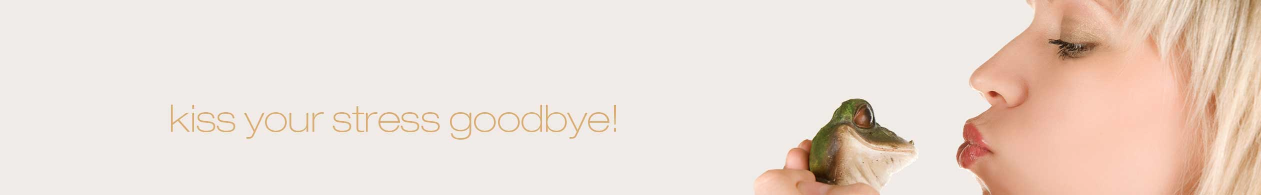 Erhöhung der Alpha-, Theta-, Deltawellen
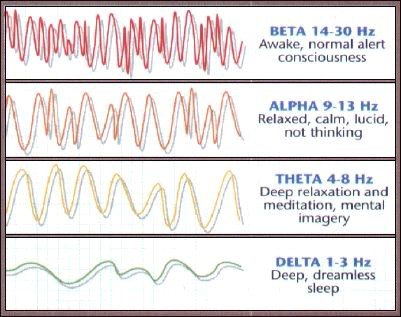 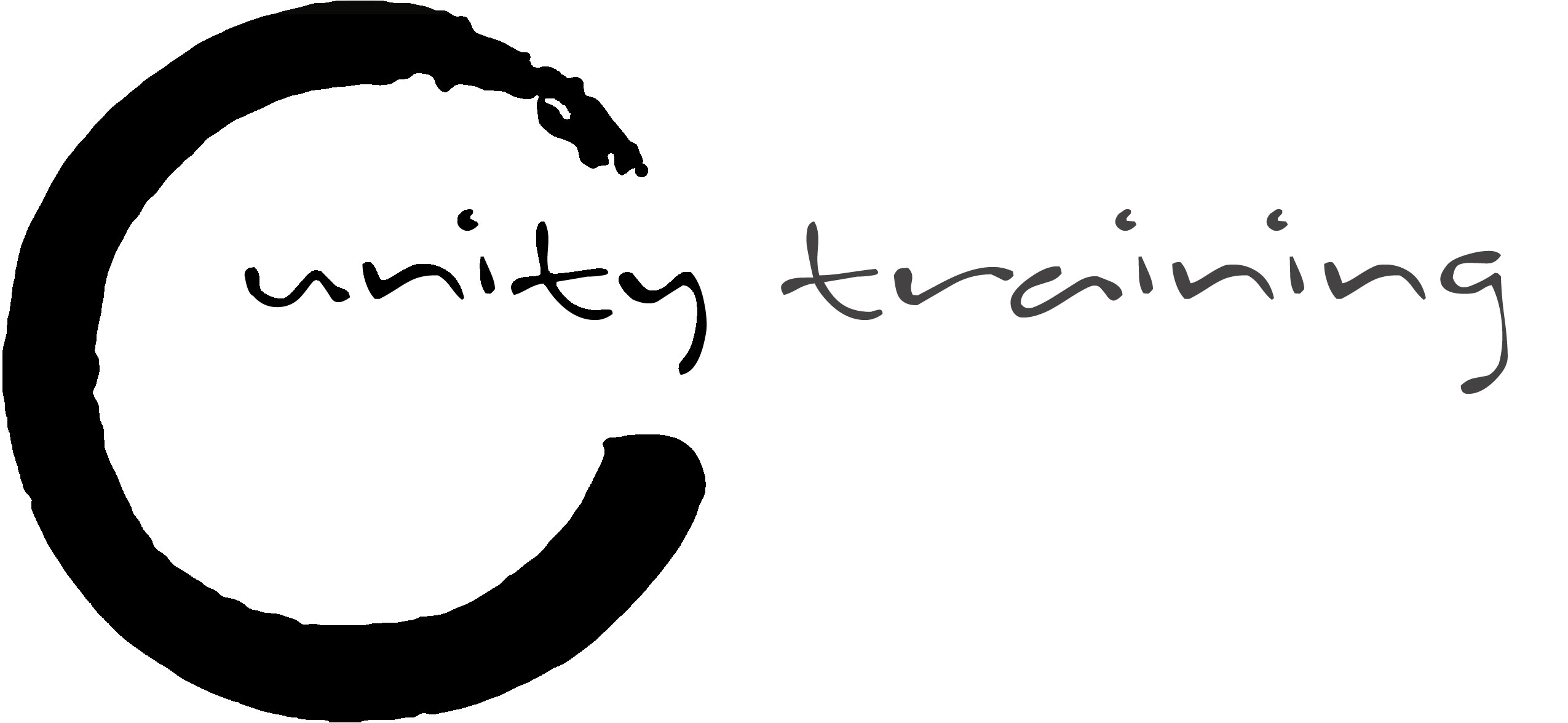 [Speaker Notes: Wir können auf zweierlei Weise in der Welt leben und durch die Welt gehen: focussiert und entspannt oder zerstreut. die Neurologie nennt das focussed mode und default mode. Zerstreut gehe ich durch die Welt, wie dieser Mensch. Er ist im Gedanken in der Vergangenheit oder in der Zukunft: bei einem Termin, bei Telefonat etc. Der andere Zustand, der focussierte Zustand ist bewusst auf das konzentriert, was jetzt in diesem Moment die Wirklichkeit ist: Die Schritte des Körpers, der Baum, die Sonne der Himmel die Wiese. Der zerstreute Zustand ist neurologisch gesehen ein Stress-Zustand, der focussierte Zustand auf das Leben in der Gegenwart ist ein Entspannungszustand.]
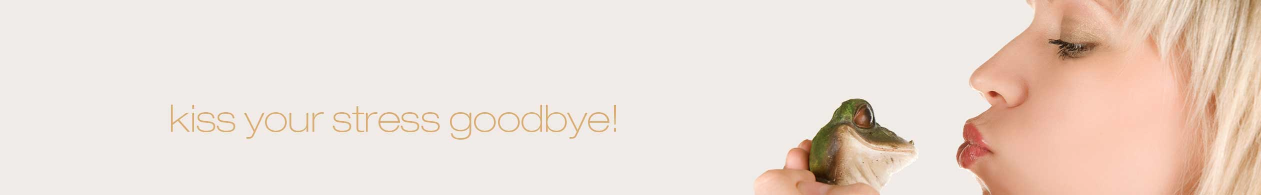 Eustress und Disstress
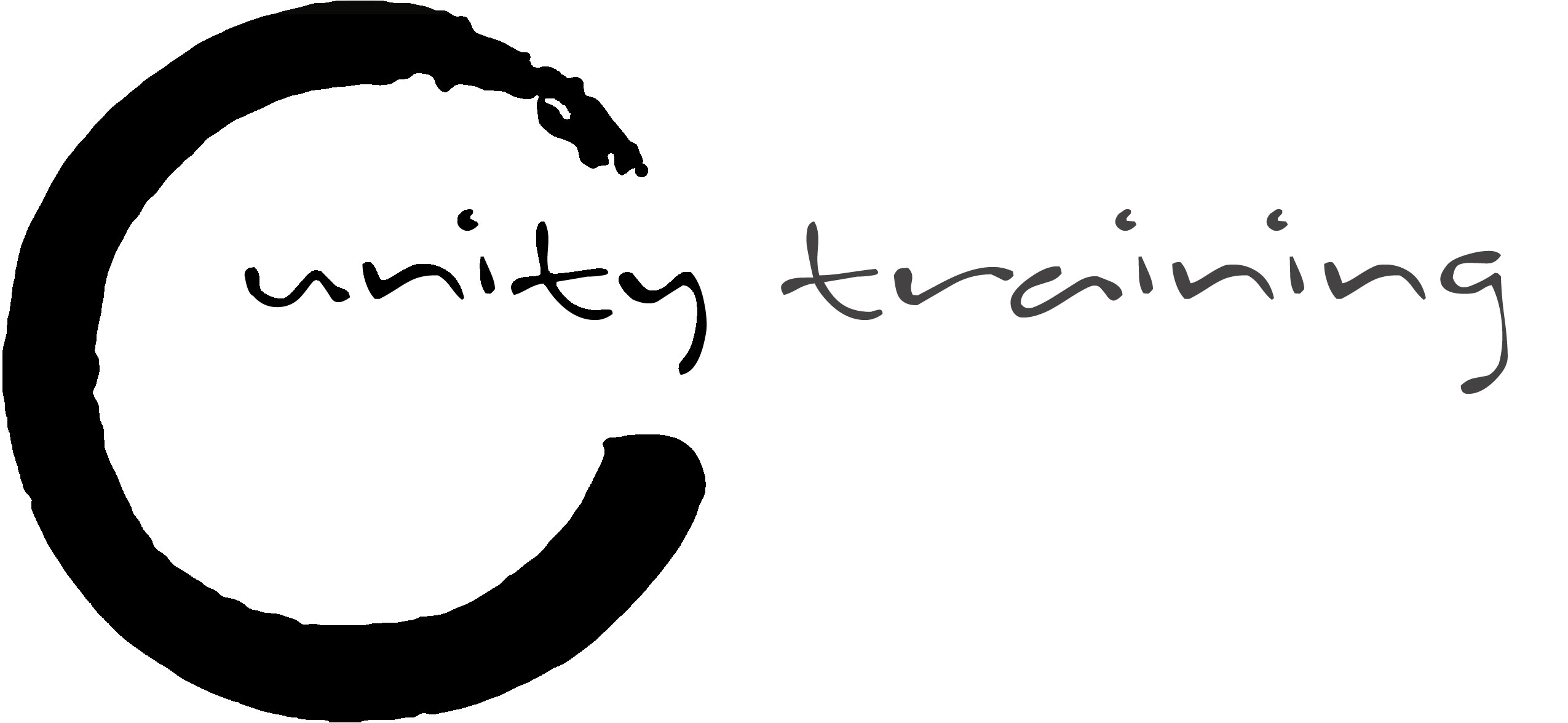 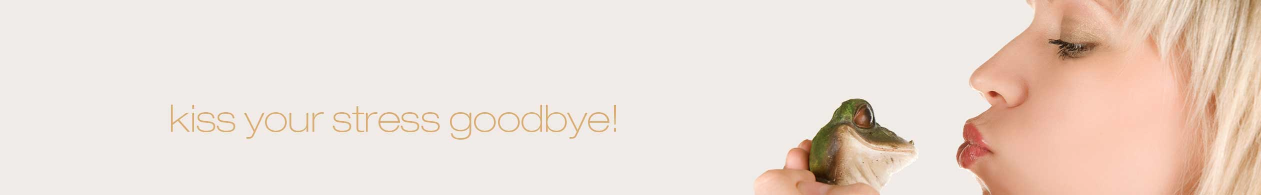 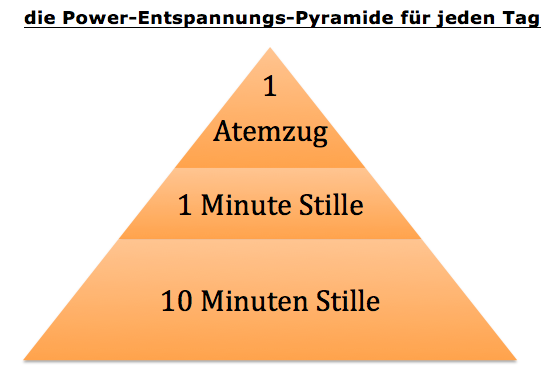 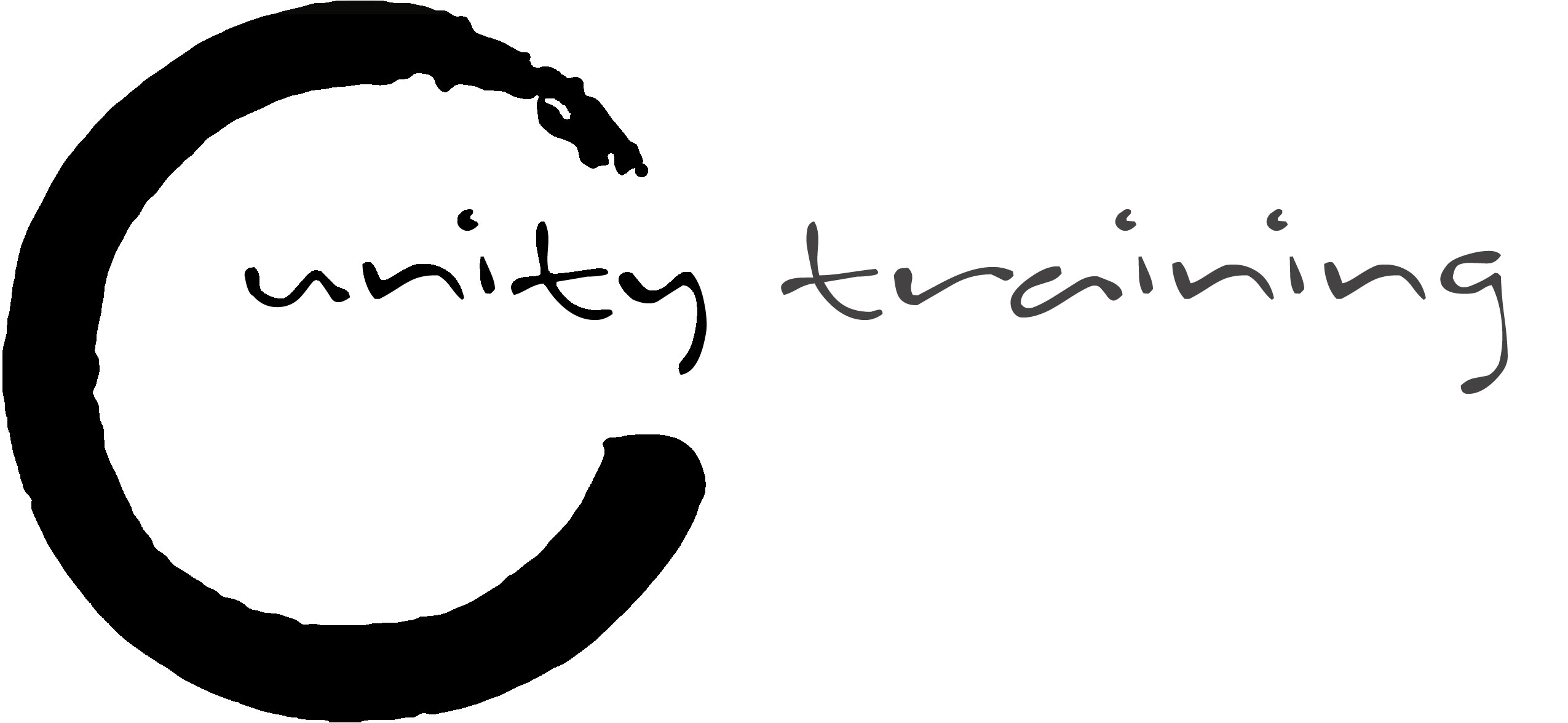 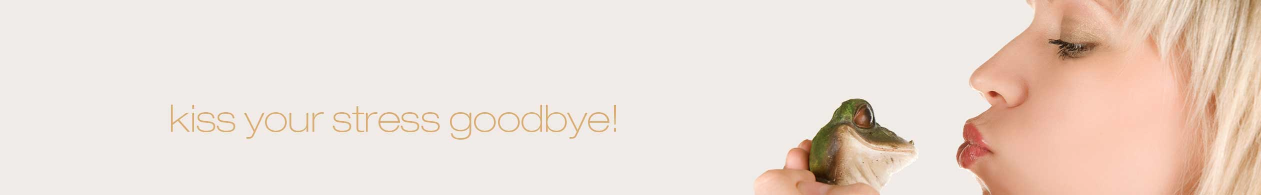 Die Gesundheitsformel
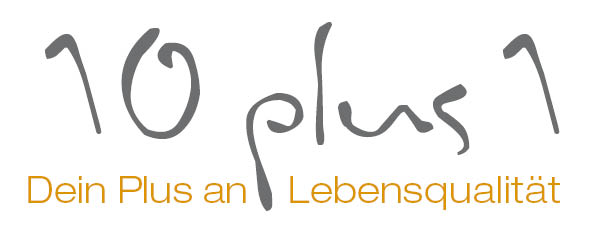 10 Minuten Meditation täglich

Mindestens 1 Stunde Yoga / Sport pro Woche
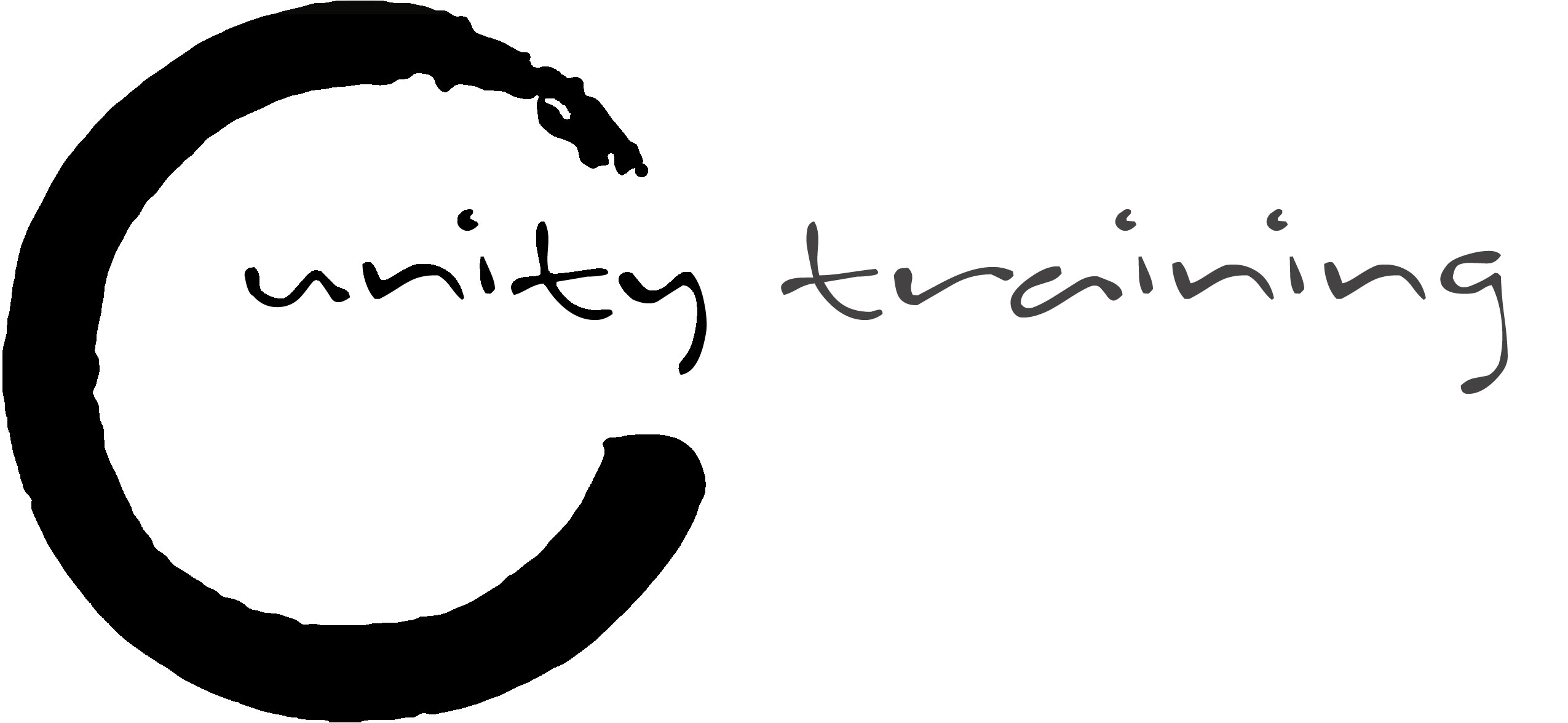 [Speaker Notes: Die neue Kompetenz]
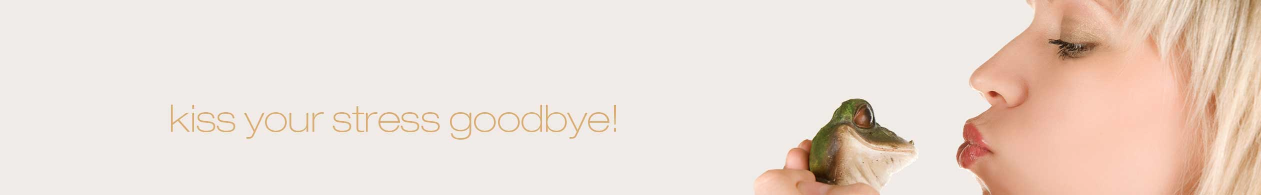 Stress entsteht im Gehirn
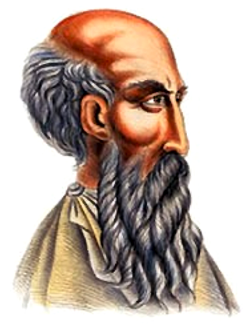 „Es sind nicht die Dinge oder Ereignisse, die uns beunruhigen, sondern die Einstellungen und Meinungen, die wir zu den Dingen haben.“

Epiktet (griech. Philosoph der Stoa, 50 -138 n.Chr.)
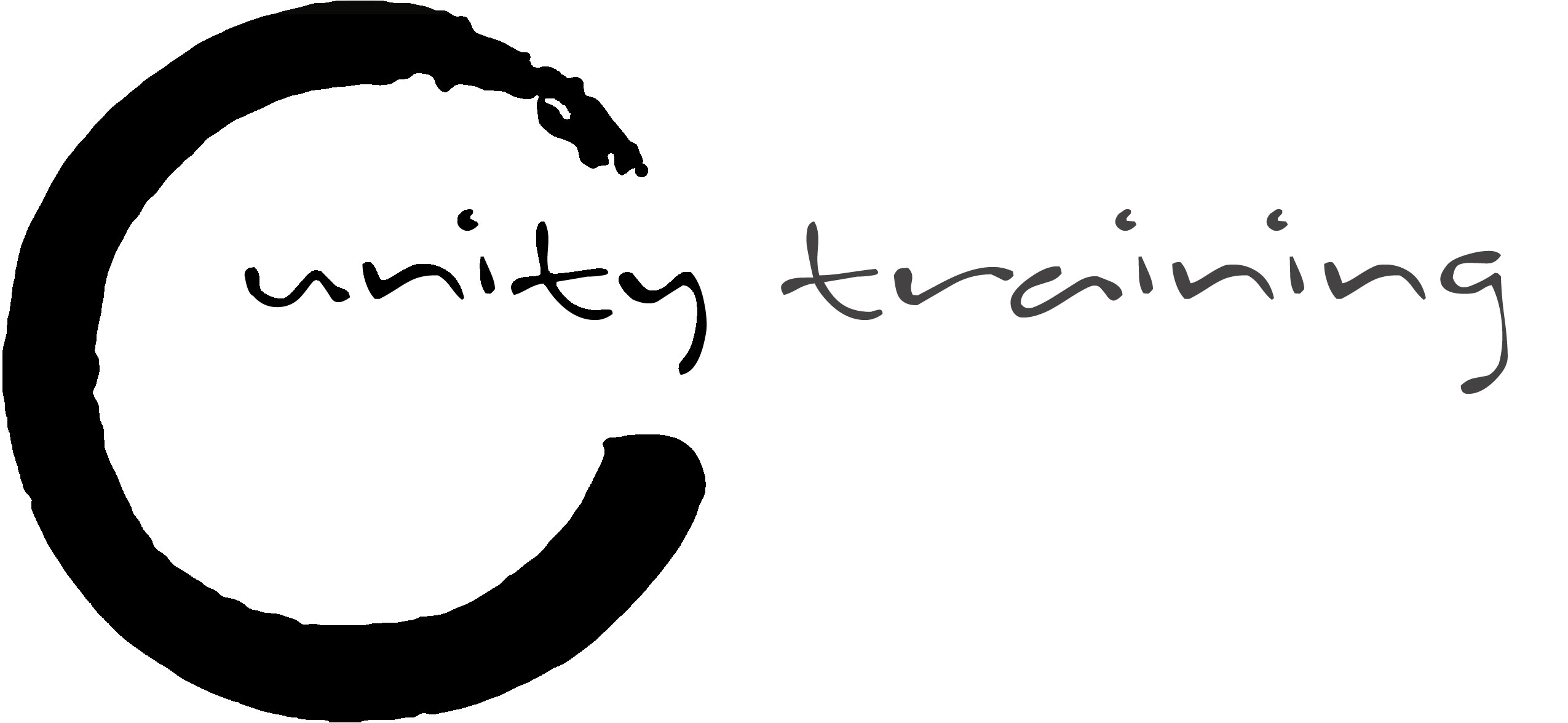 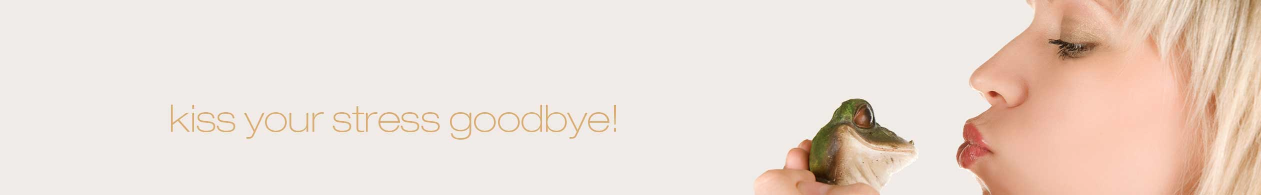 Mentales Stresskompetenztraining
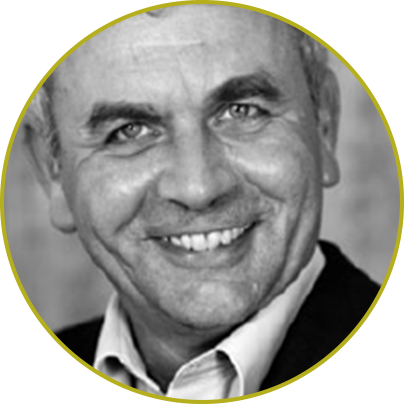 Ergebnisse der Stressforschung machen deutlich, dass weniger das Auftreten des Ereignisses an sich, als vielmehr dessen Wahrnehmung, Bewertung und Verarbeitung durch den betroffenen Menschen ausschlaggebend dafür sind, ob es in der Folge zu gesundheitlichen Störungen kommt oder nicht. (G. Kaluza)
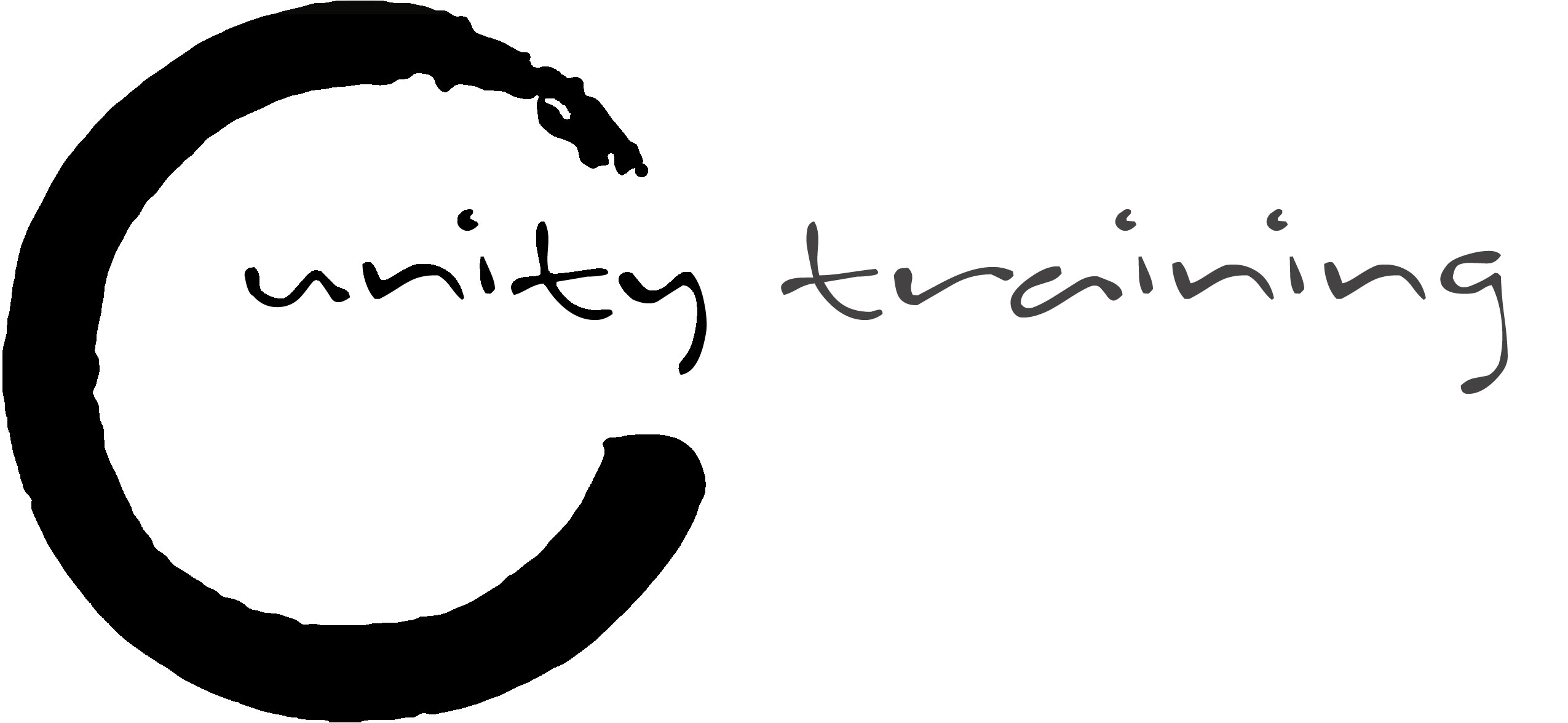 [Speaker Notes: Das heißt: nicht der Stressor, sondern unsere Gedanken und unsere Muster machen uns den größten Teil unseres Stresses.]
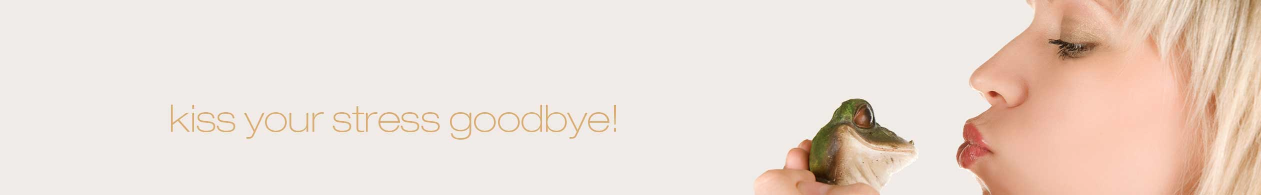 Der menschliche Geist: 2 Vögel in einem Baum
Stressvogel und Paradiesvogel (neutraler Beobachter)
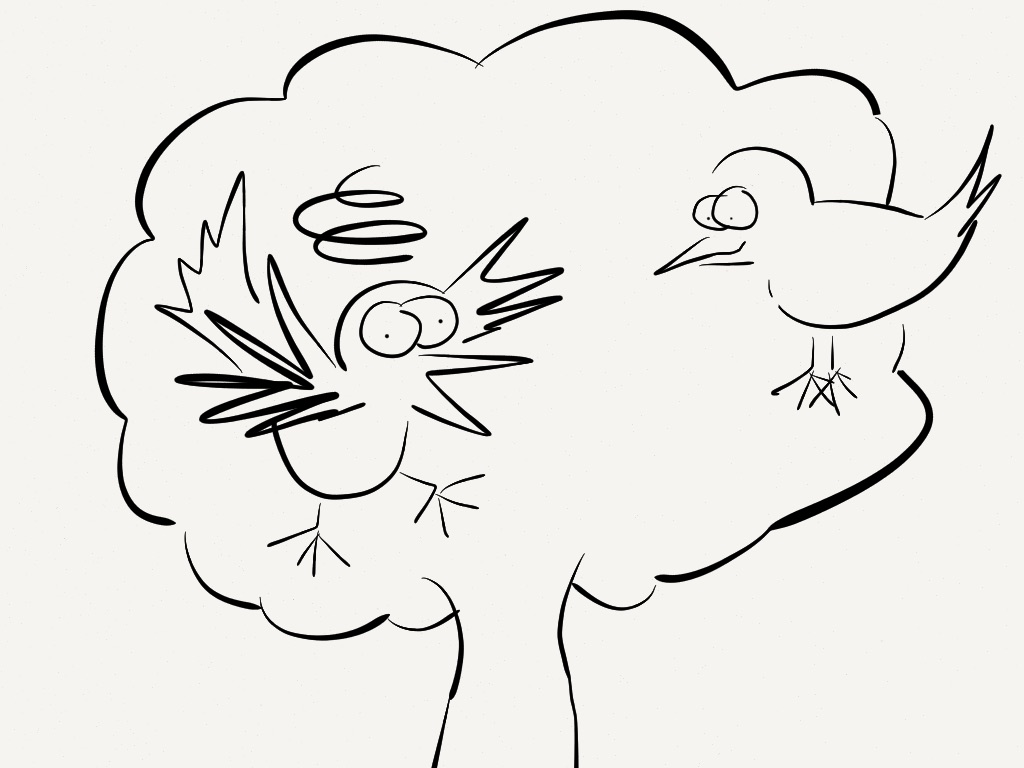 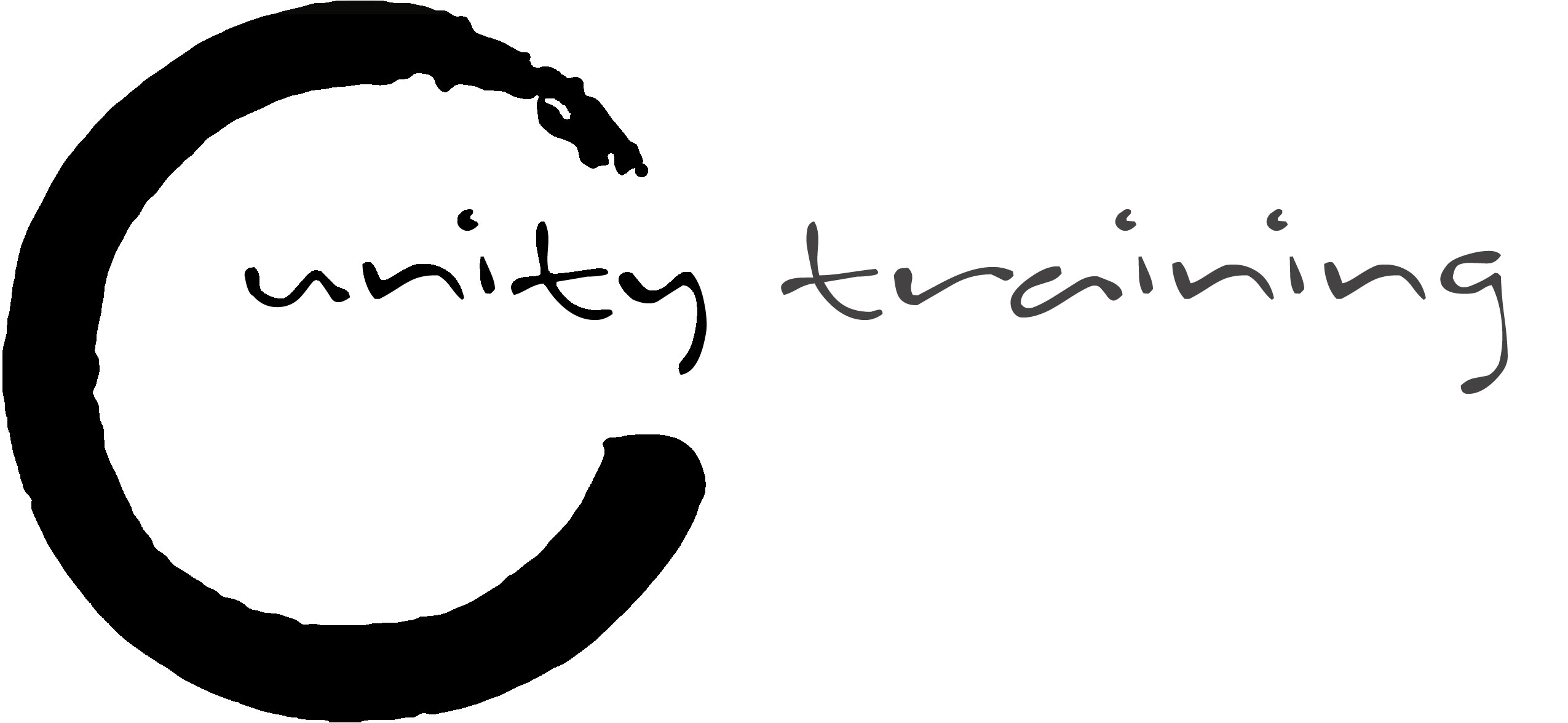 [Speaker Notes: Das heißt: nicht der Stressor, sondern unsere Gedanken und unsere Muster machen uns den größten Teil unseres Stresses.]
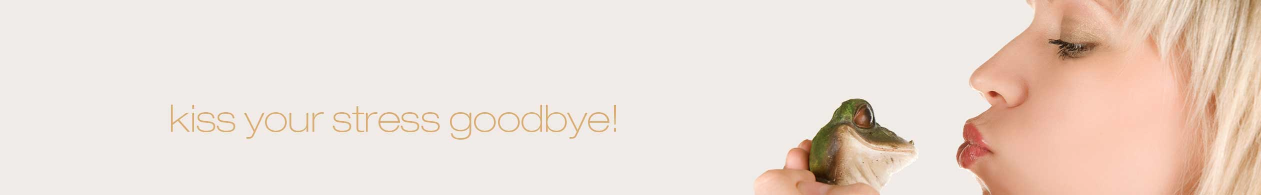 Der dritte Fehler:  den Stressvogel füttern
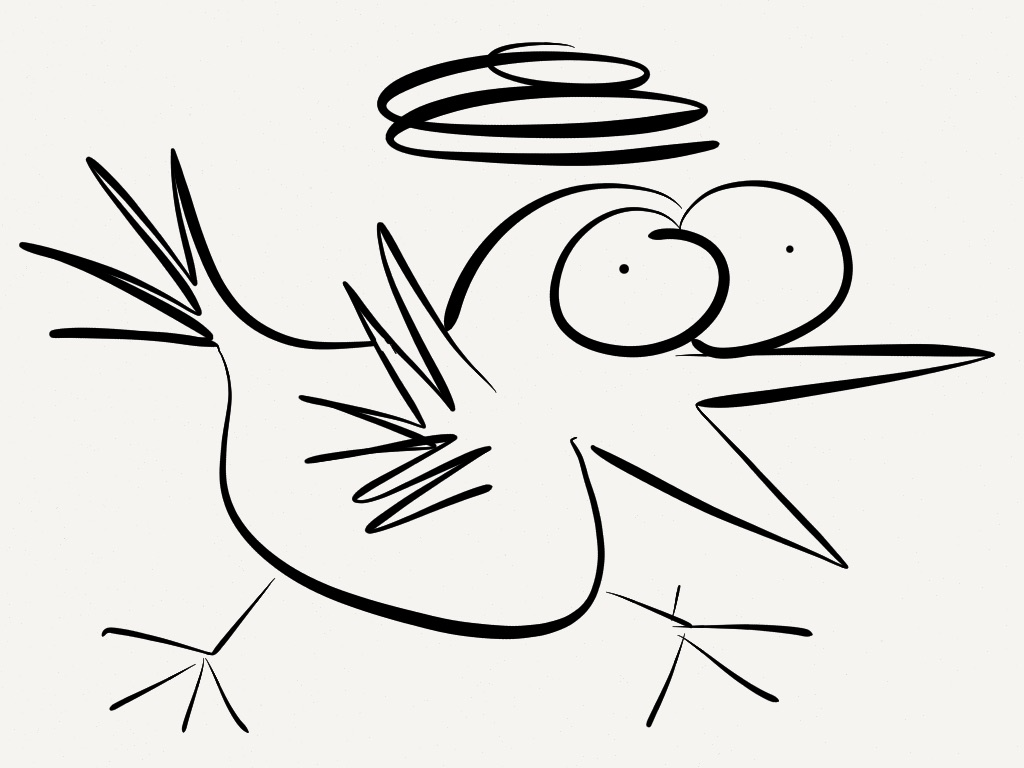 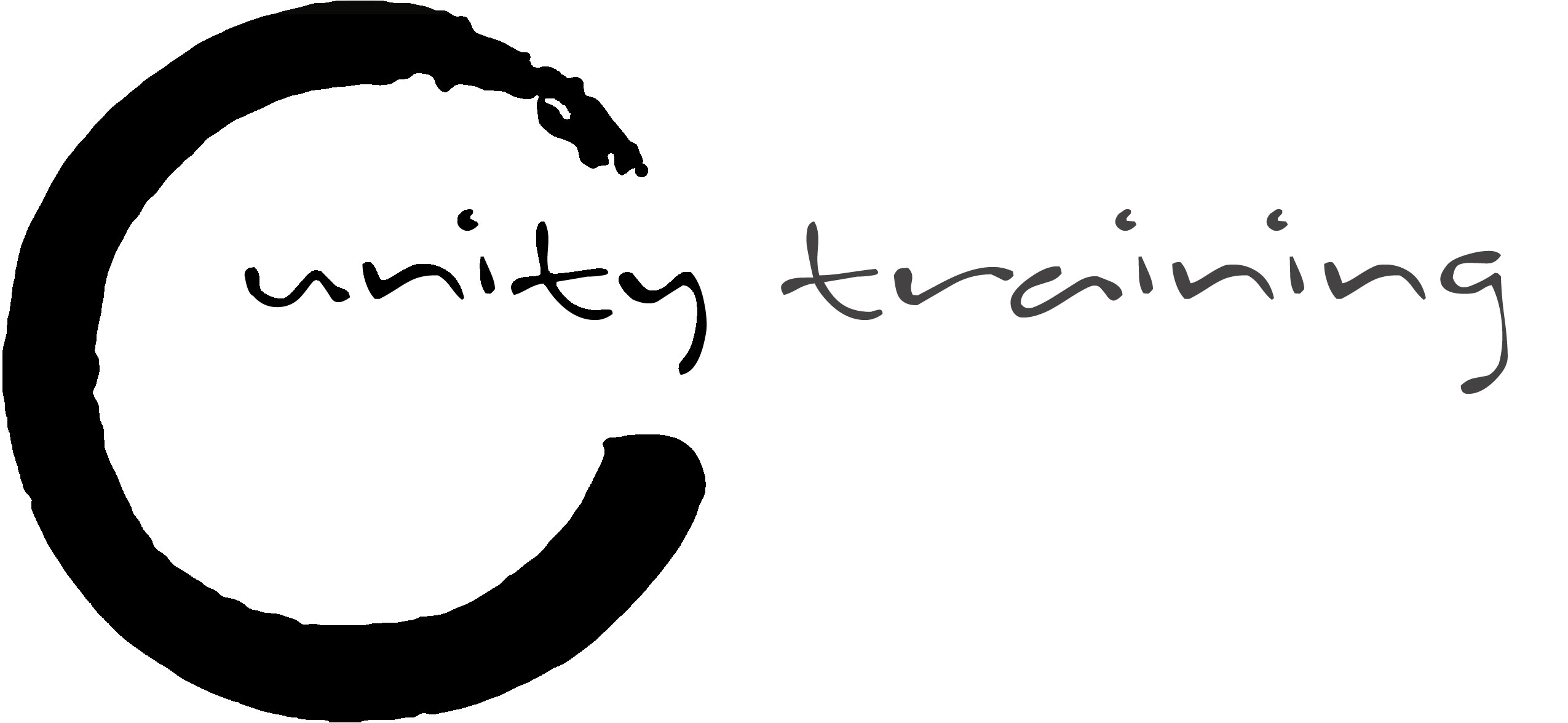 [Speaker Notes: Wodurch setzen Sie sich selbst unter Druck?]
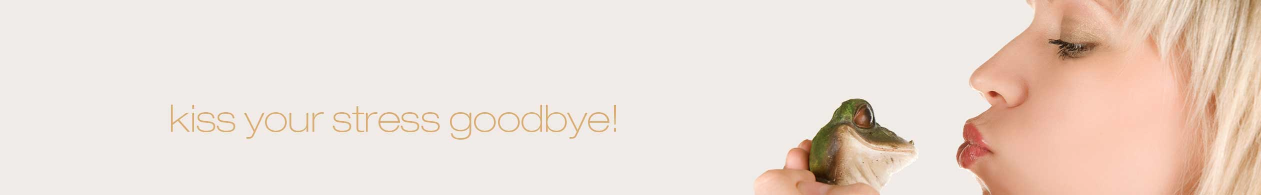 Kompetenz: Beobachtung des Stressvogels
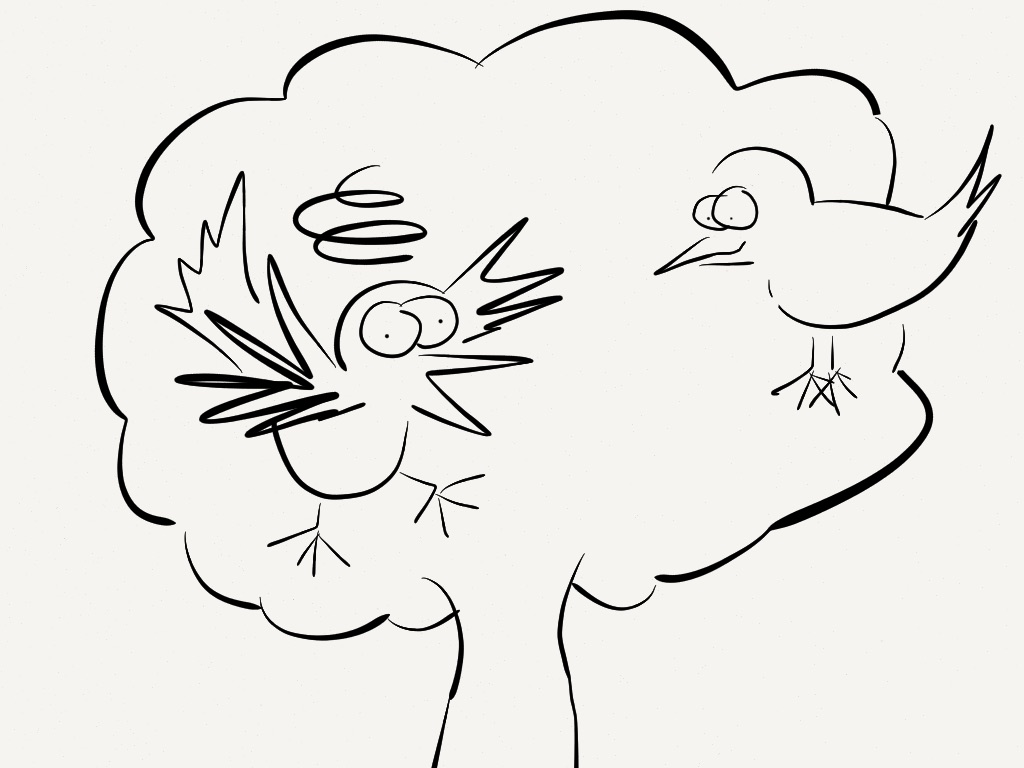 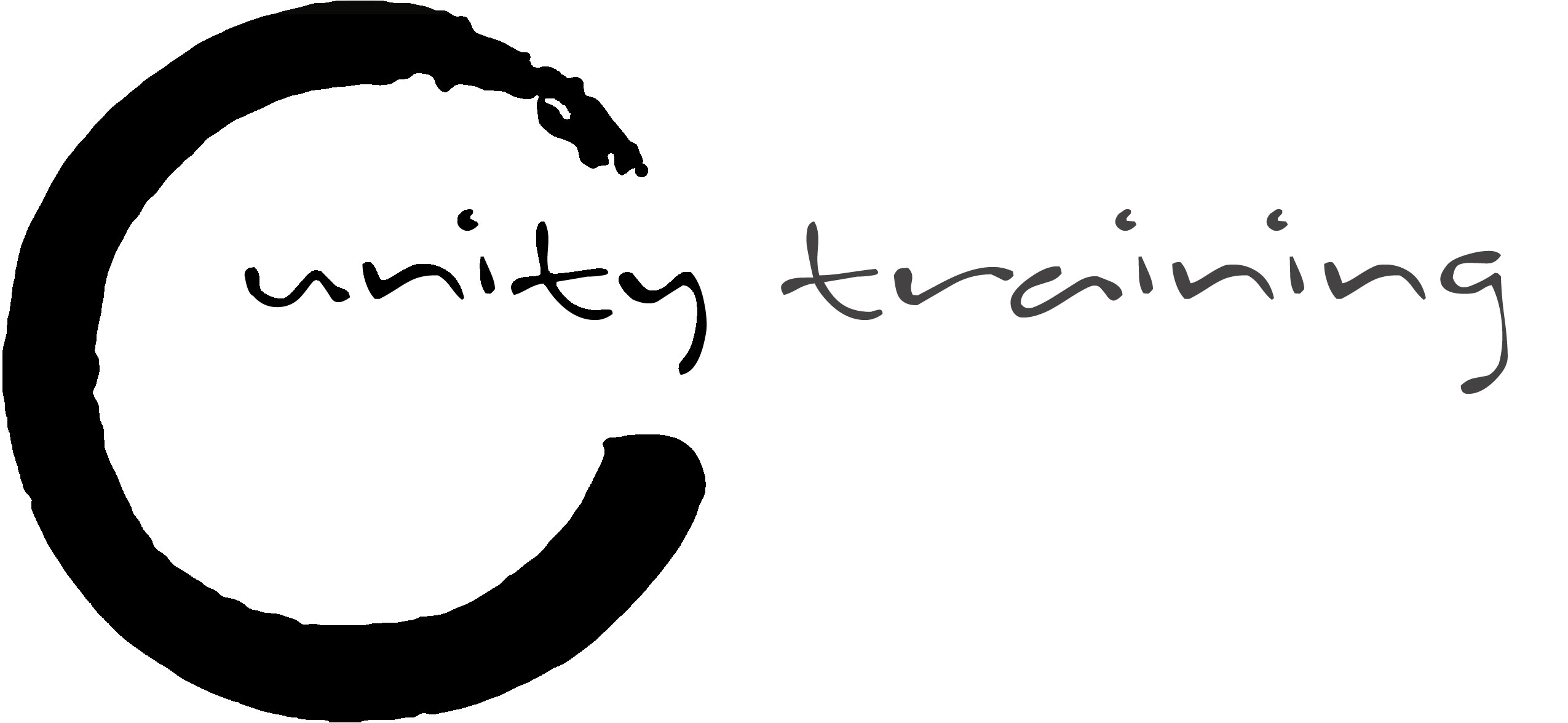 [Speaker Notes: Das heißt: nicht der Stressor, sondern unsere Gedanken und unsere Muster machen uns den größten Teil unseres Stresses.]
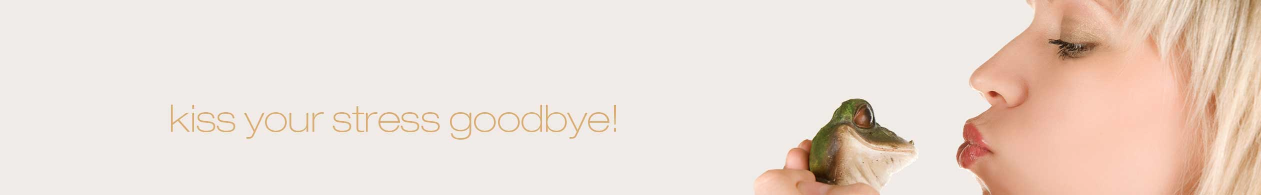 Der innere Raum der Freiheit
Durch lange tiefe bewusste Atmung und die Beobachtung des Stressvogels entsteht ein innerer Raum der Freiheit. Lassen Sie diesen inneren Raum mehr und mehr Teil Ihres Lebens werden!
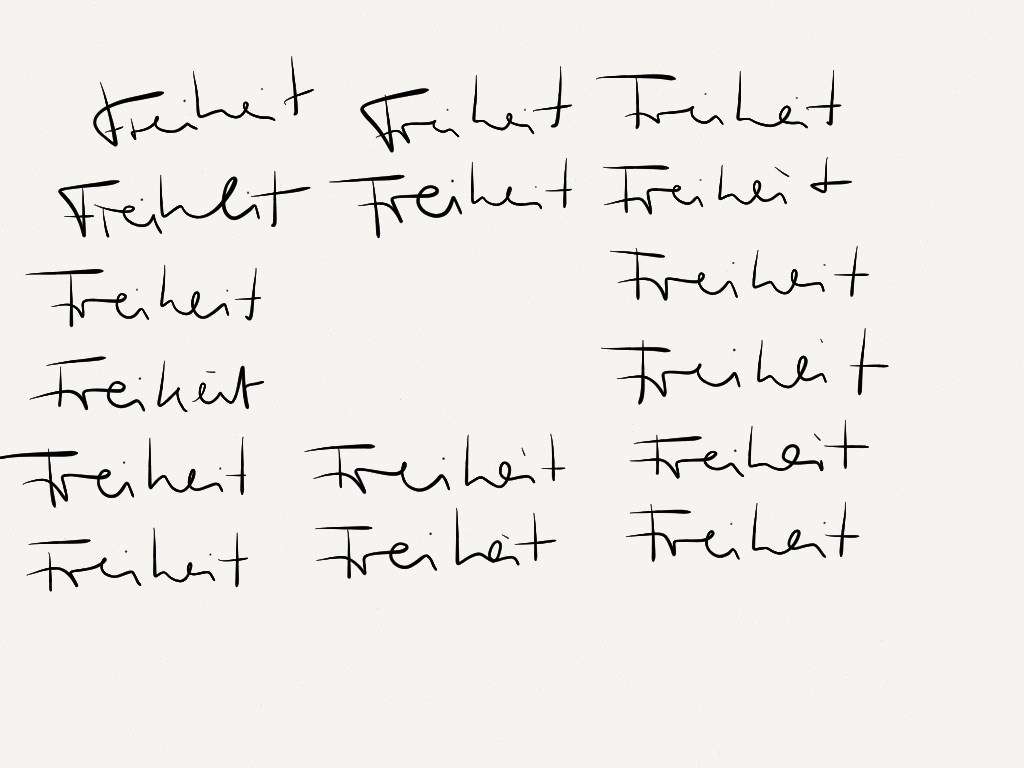 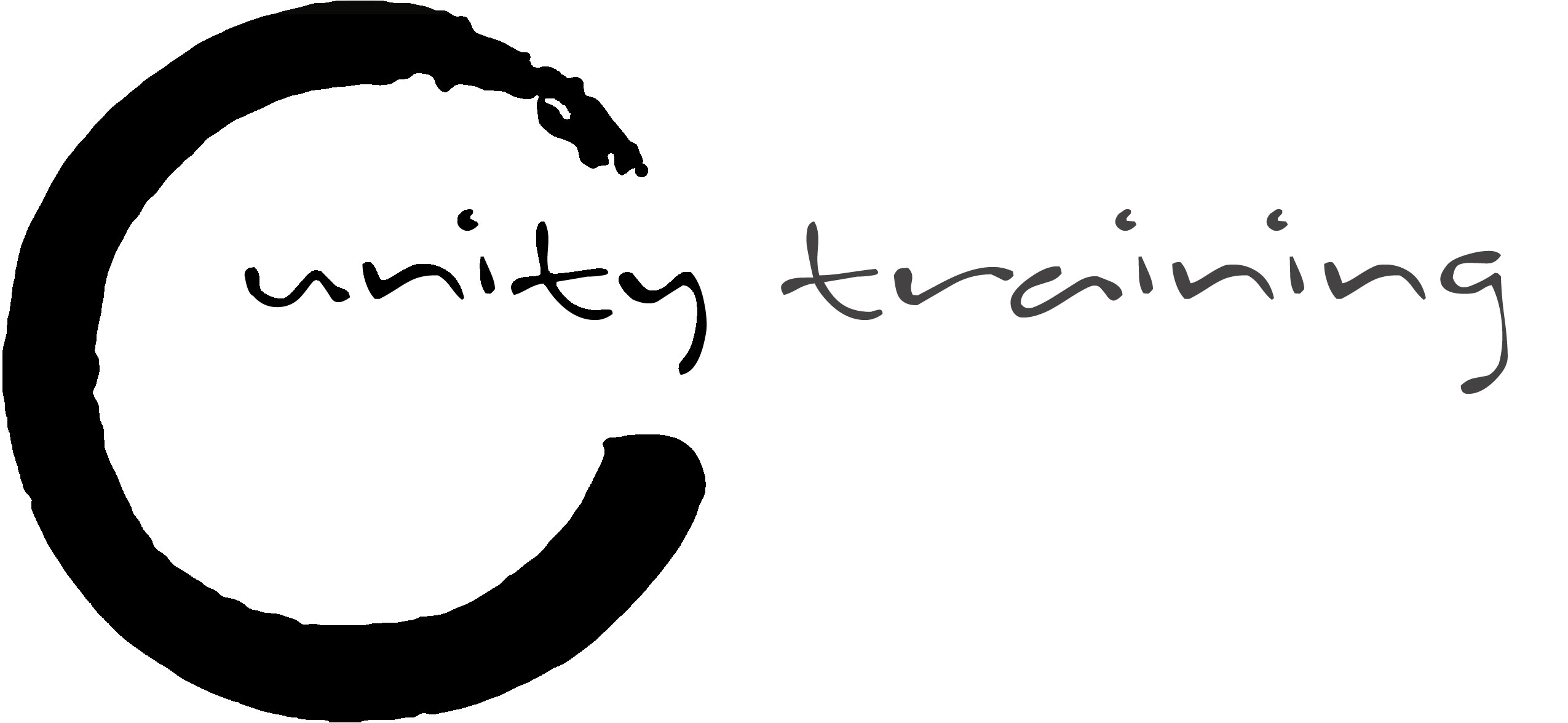 [Speaker Notes: Das heißt: nicht der Stressor, sondern unsere Gedanken und unsere Muster machen uns den größten Teil unseres Stresses.]
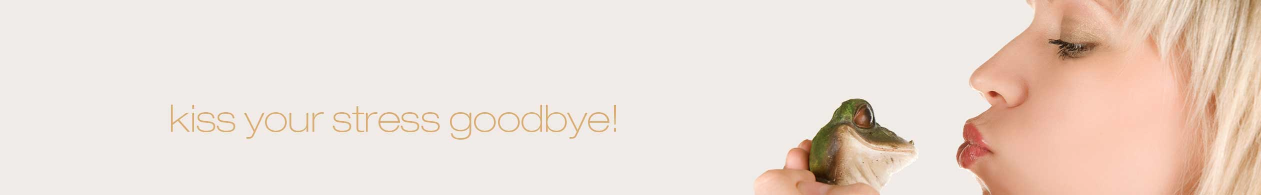 2. Kompetenz:  
gesundes Denken
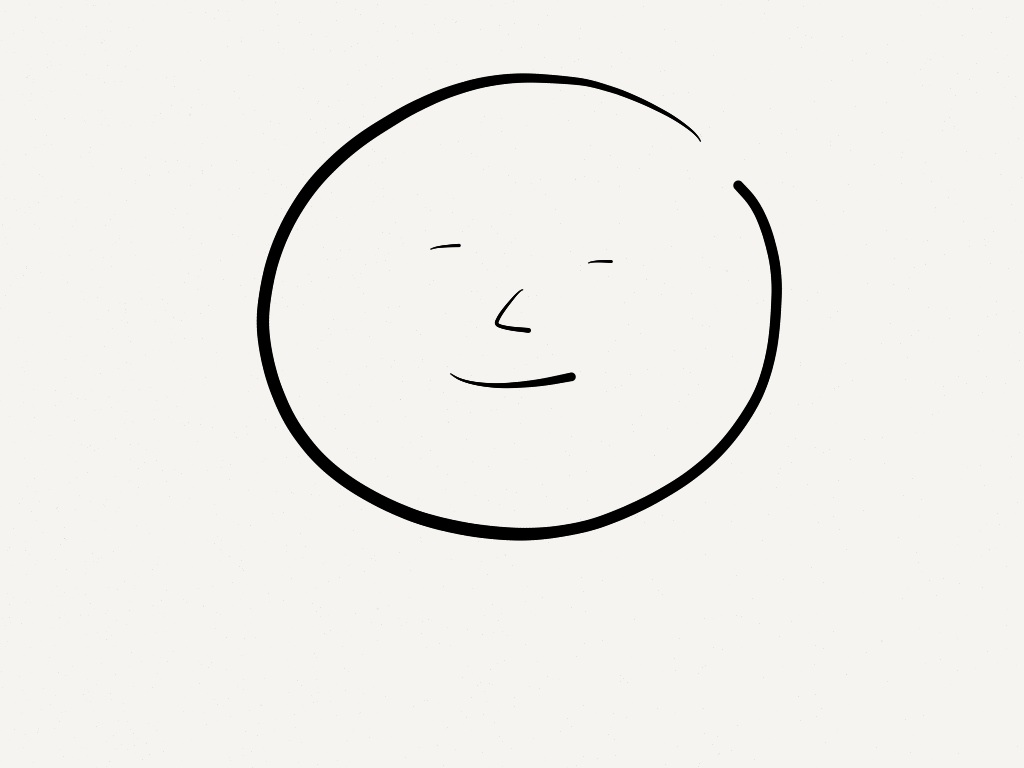 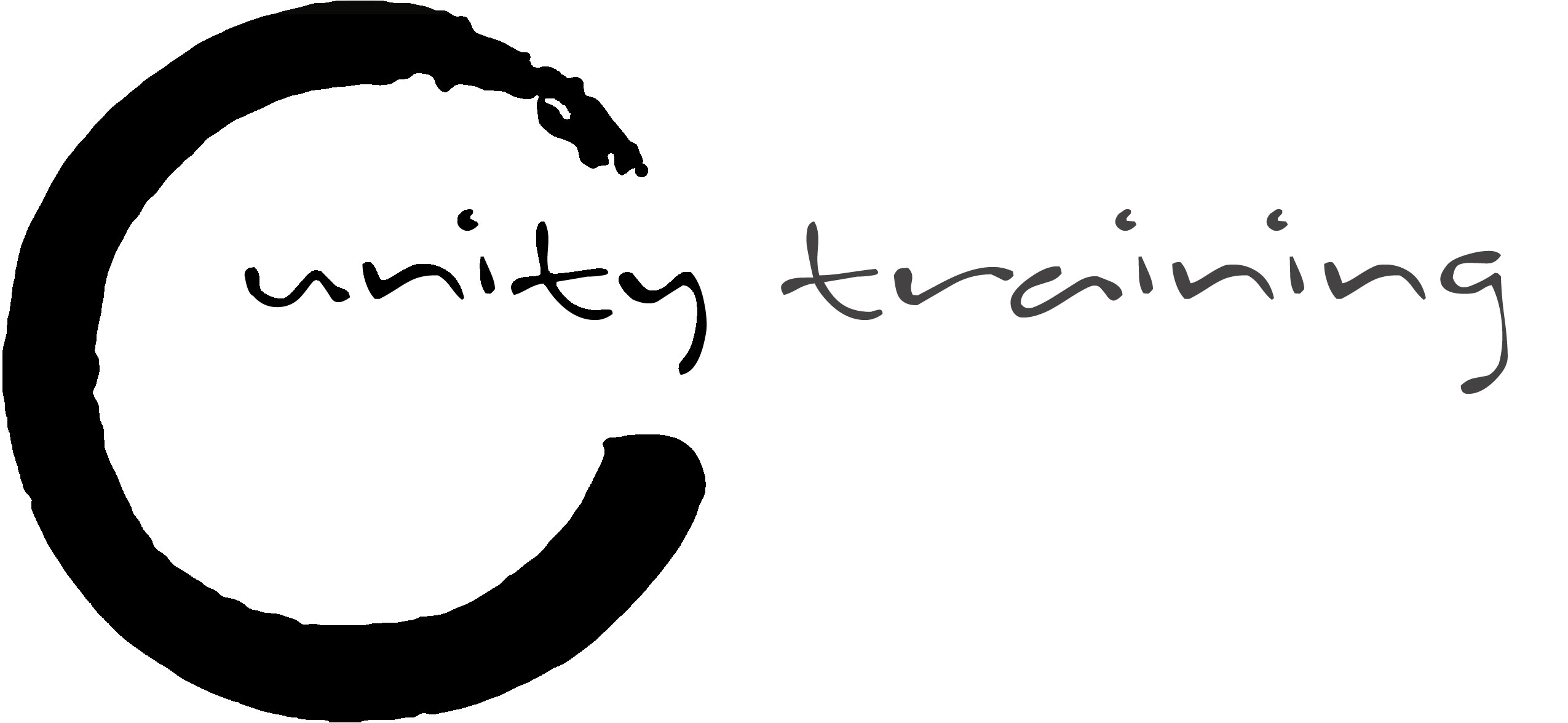 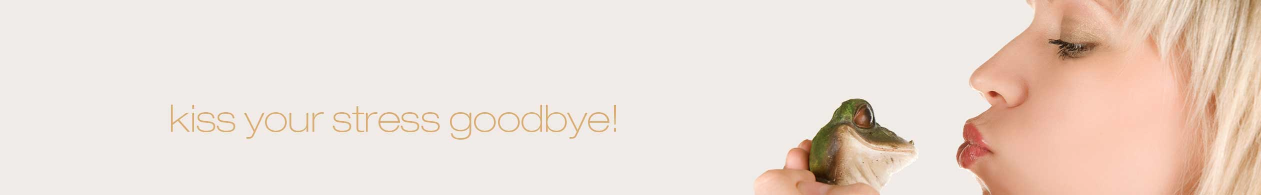 2. Kompetenz:  gesundes Denken:
Dankbarkeit & Wertschätzung
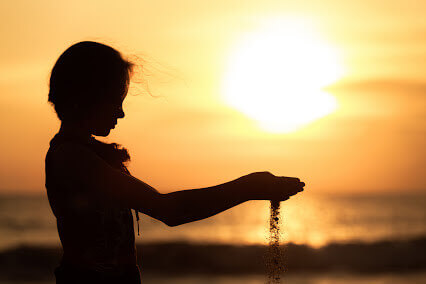 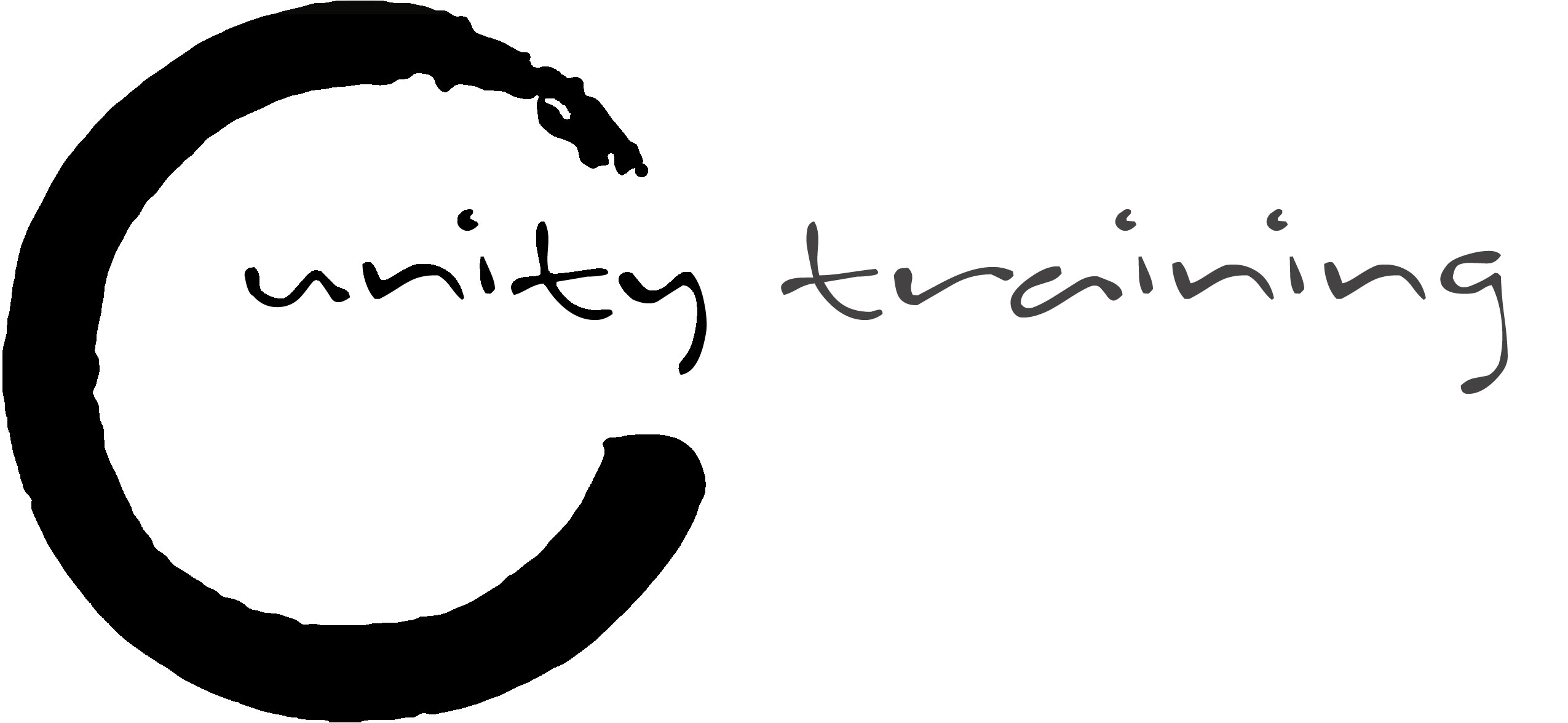 Stressverschärfender Denkstil
„Das gibt‘s doch nicht!“- Denken
Blick auf das Negative:Selektive Wahrnehmung und Verallgemeinerung von negativen Ereignissen/ Erfahrungen
Negatives Konsequenzen-Denken(auch: Katastrophisieren)
„Defizit-Denken:Selektive Wahrnehmung eigener Schwächen, Misserfolge
Personalisieren: alles auf sich beziehen / Opfer-Denken
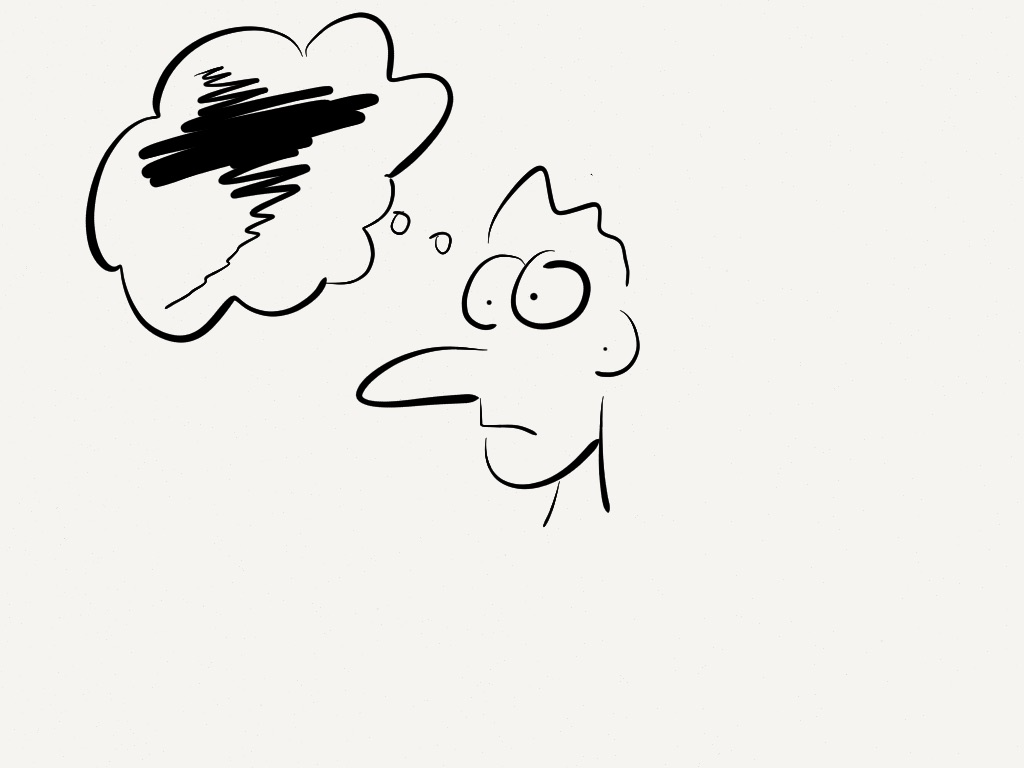 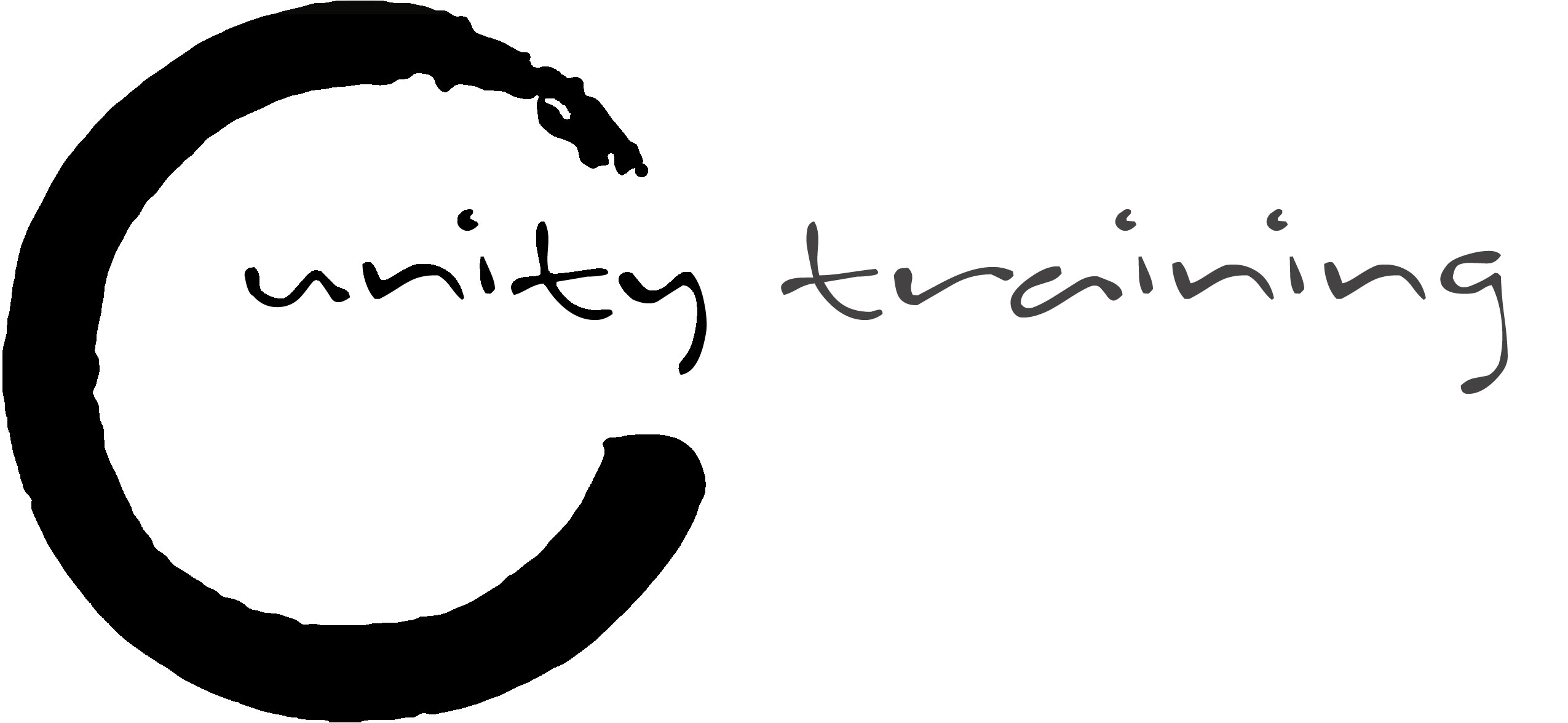 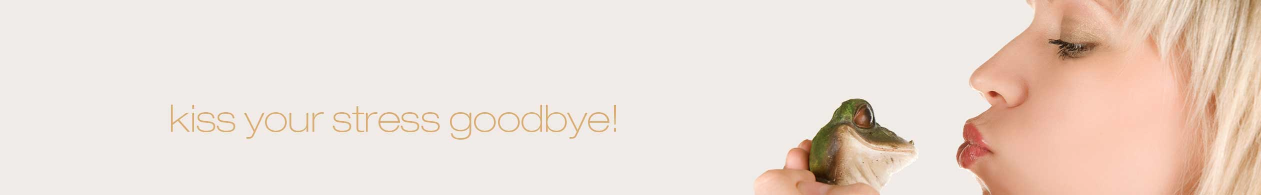 Förderlicher Denkstil
Annehmen der Realität
„Blick auf das Positive“: Orientieren auf Chancen, Sinn
„Kompetenz-Denken“Orientieren auf eigene Stärken, Erfolge, Ressourcen
Positives Konsequenzen-Denken
„Teflon-Denken“:Distanzieren und RelativierenRealitätstestung und Konkretisieren
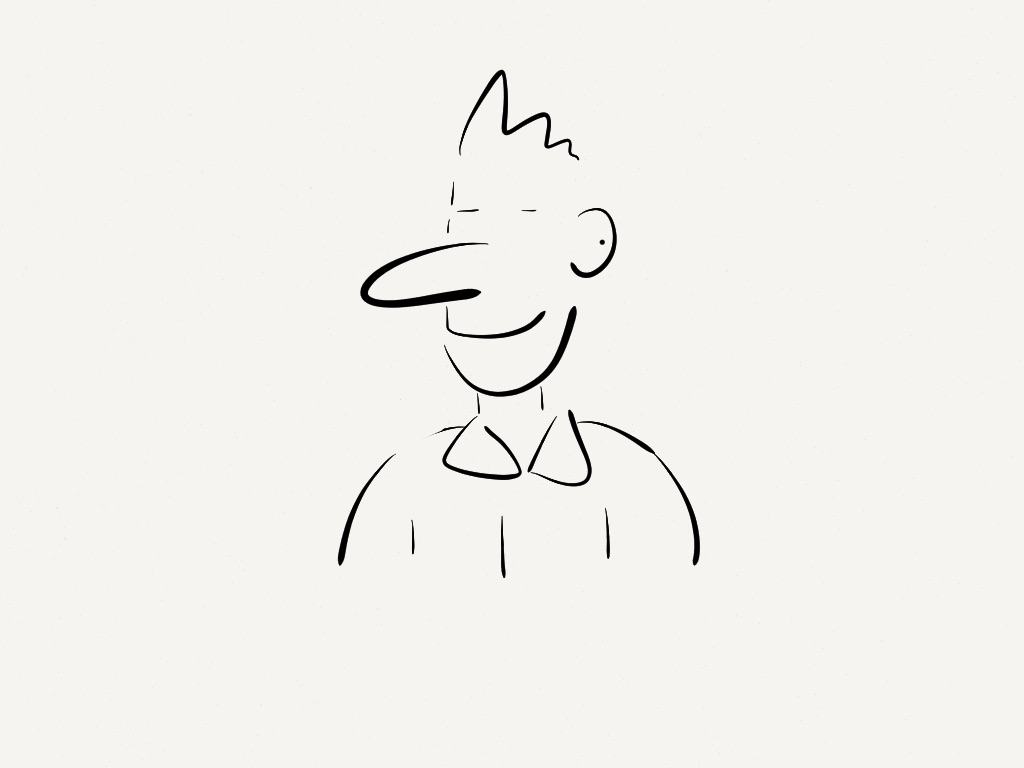 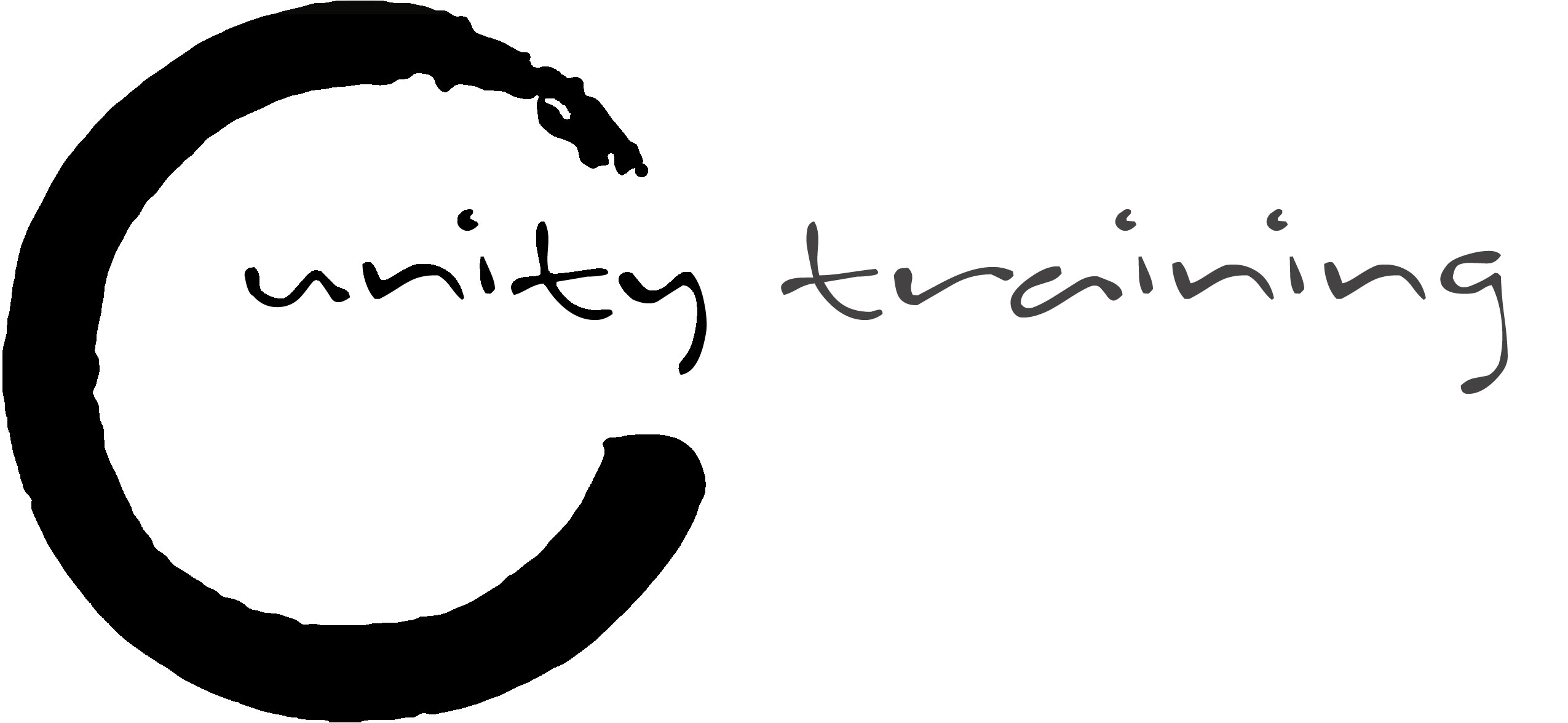 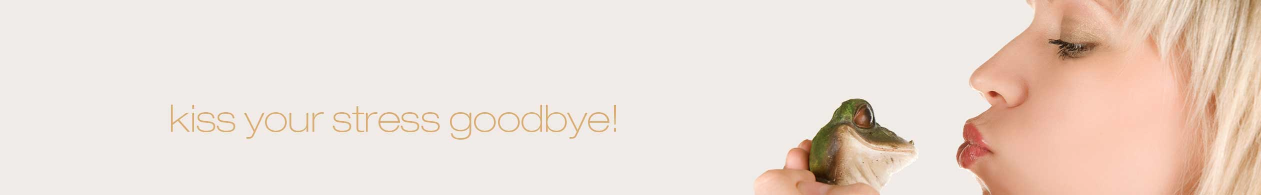 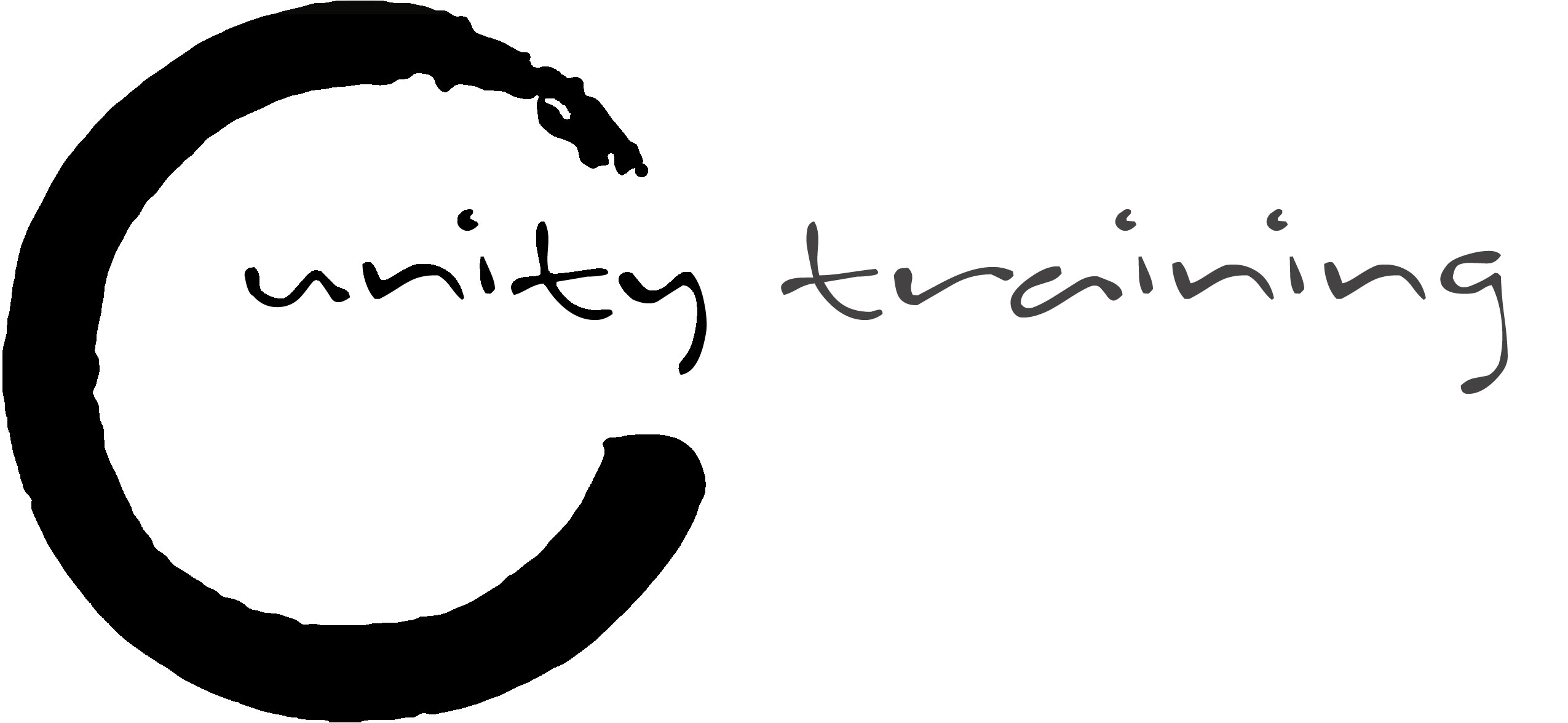 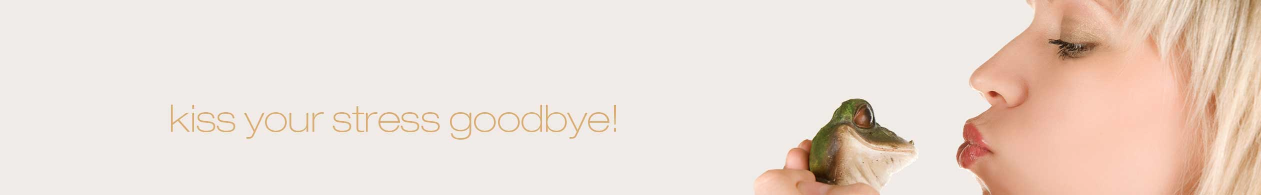 Die 5 häufigsten Stressverstärker
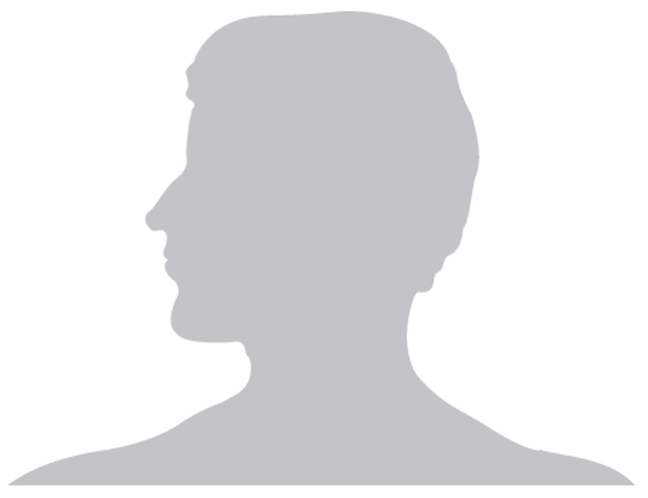 Sei perfekt!
Sei beliebt!
Sei vorsichtig!
Sei stark! 
Ich kann nicht!
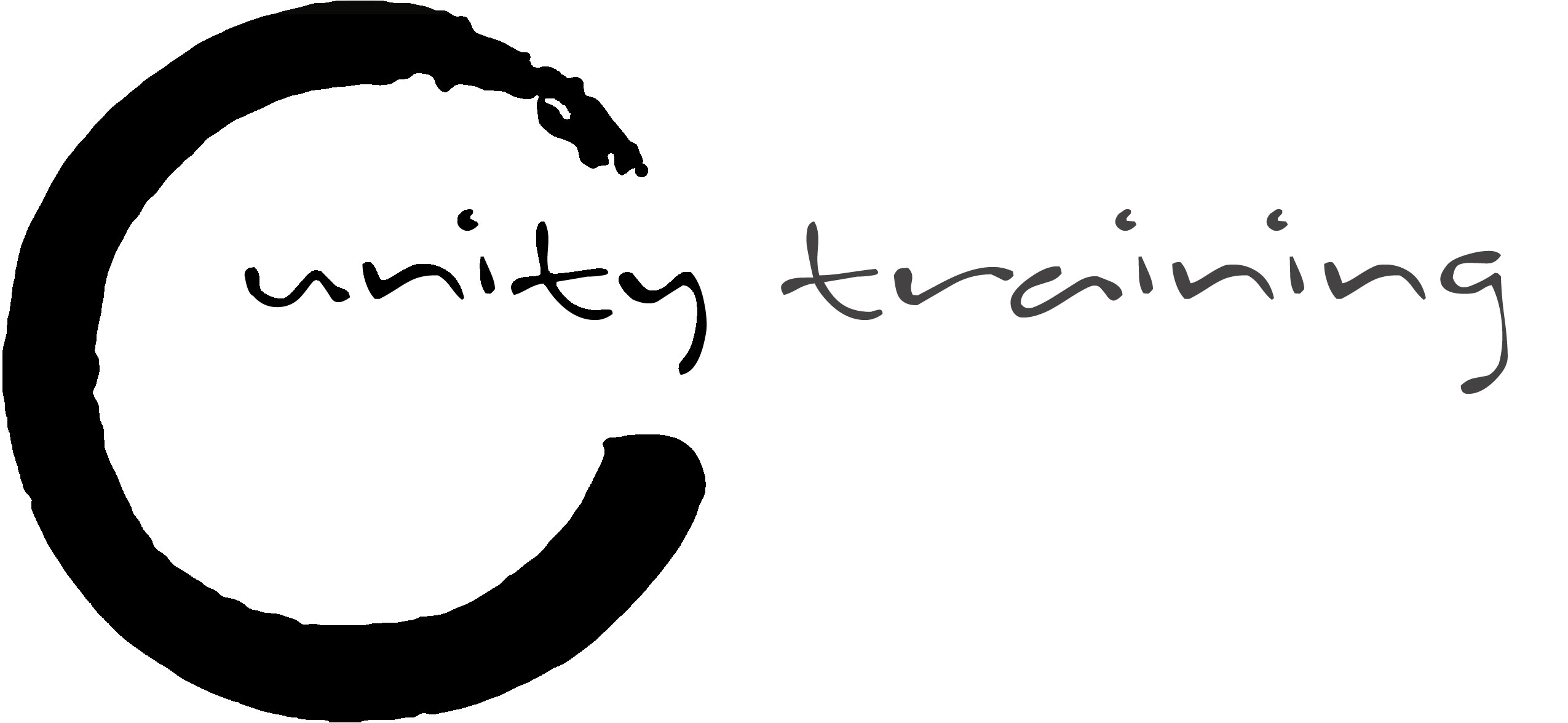 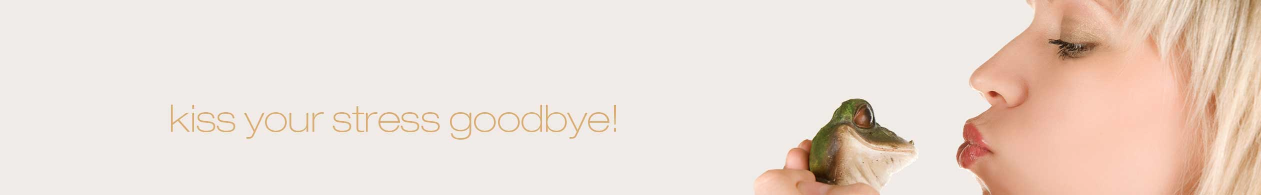 Sei perfekt!
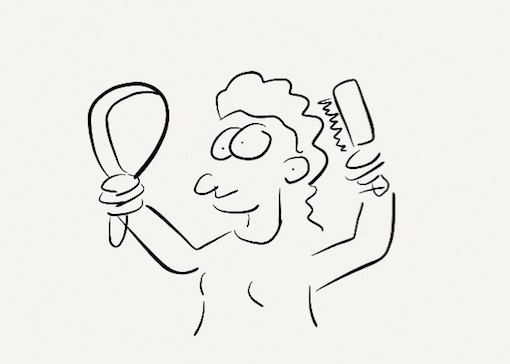 Sei perfekt!
Sei beliebt!
Sei auf der Hut!
Sei stark! 
Ich kann nicht!
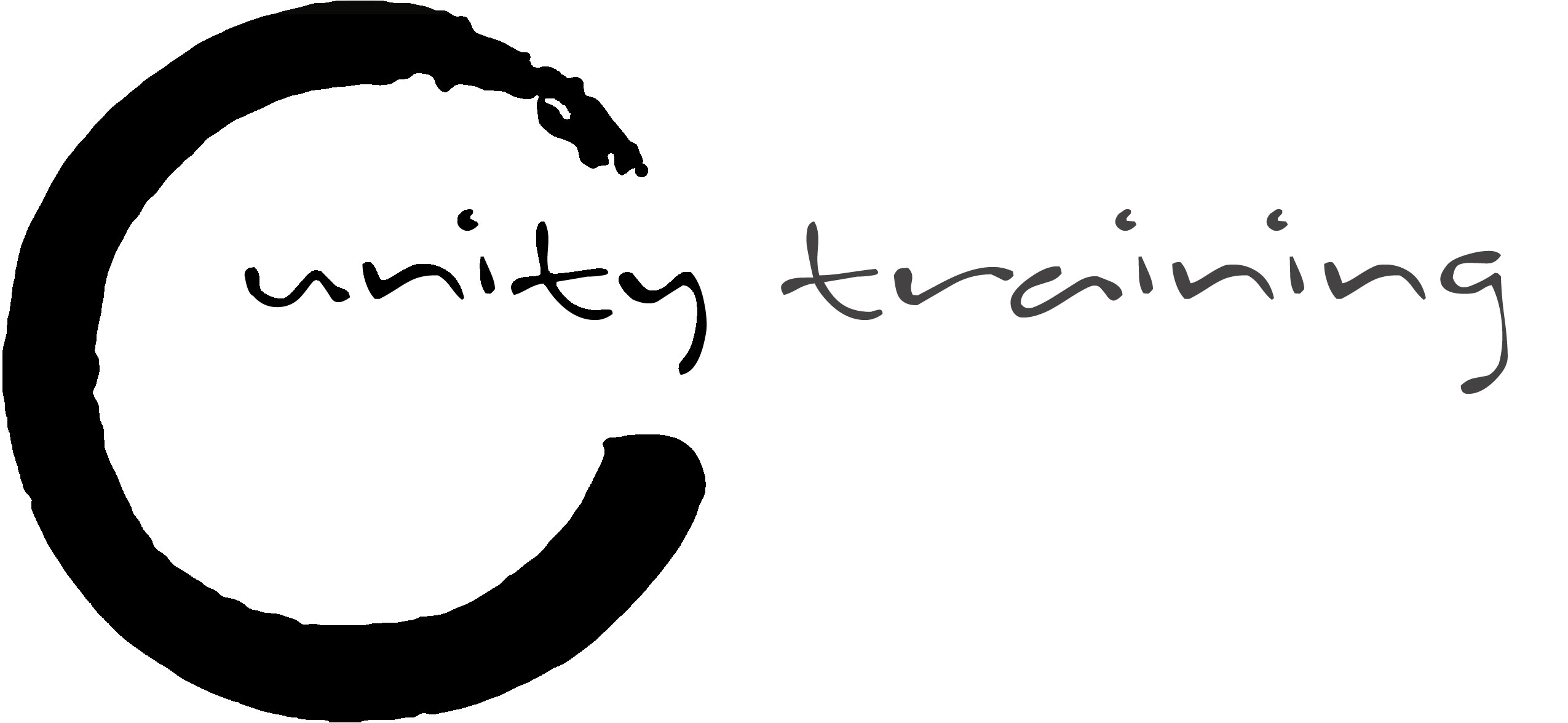 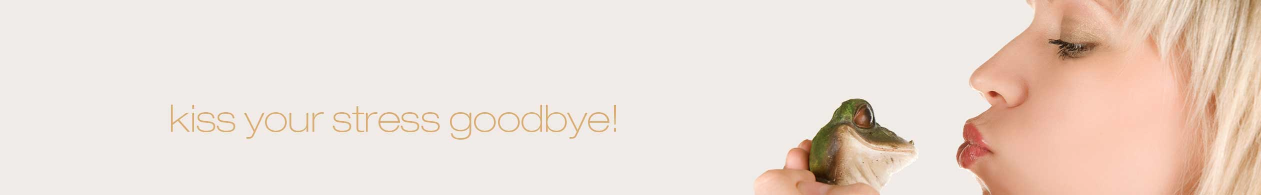 Sei beliebt!
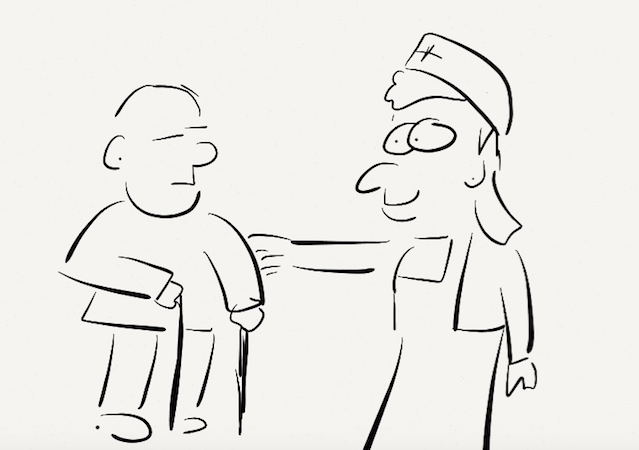 Sei perfekt!
Sei beliebt!
Sei auf der Hut!
Sei stark! 
Ich kann nicht!
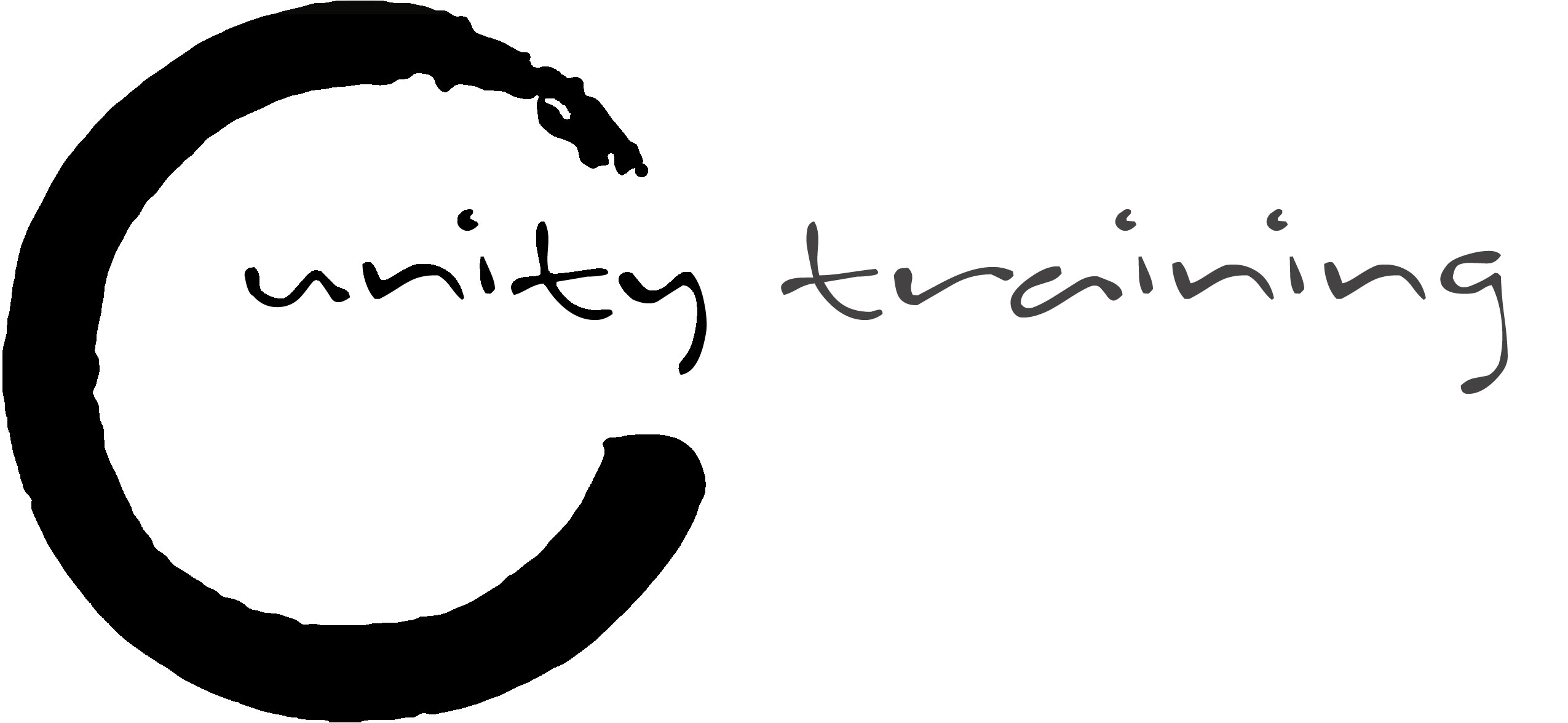 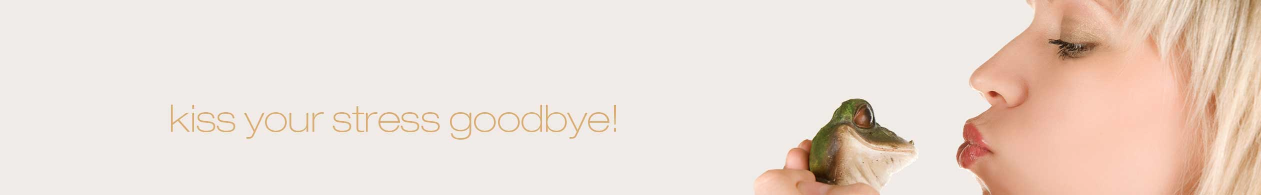 Sei stark!
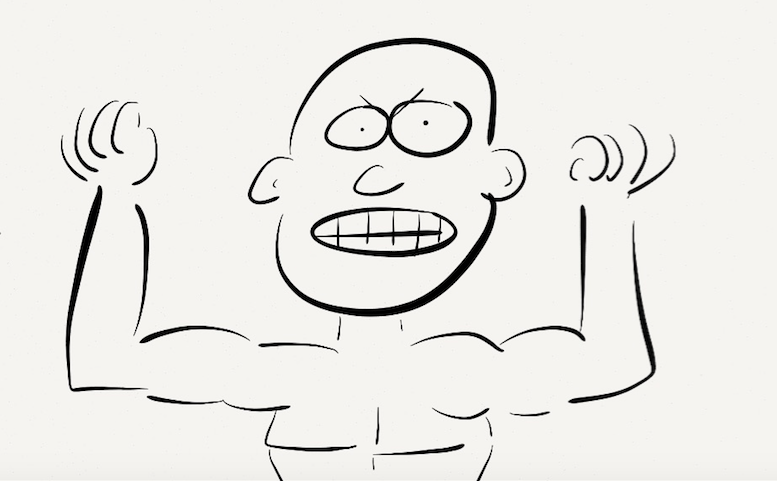 Sei perfekt!
Sei beliebt!
Sei auf der Hut!
Sei stark! 
Ich kann nicht!
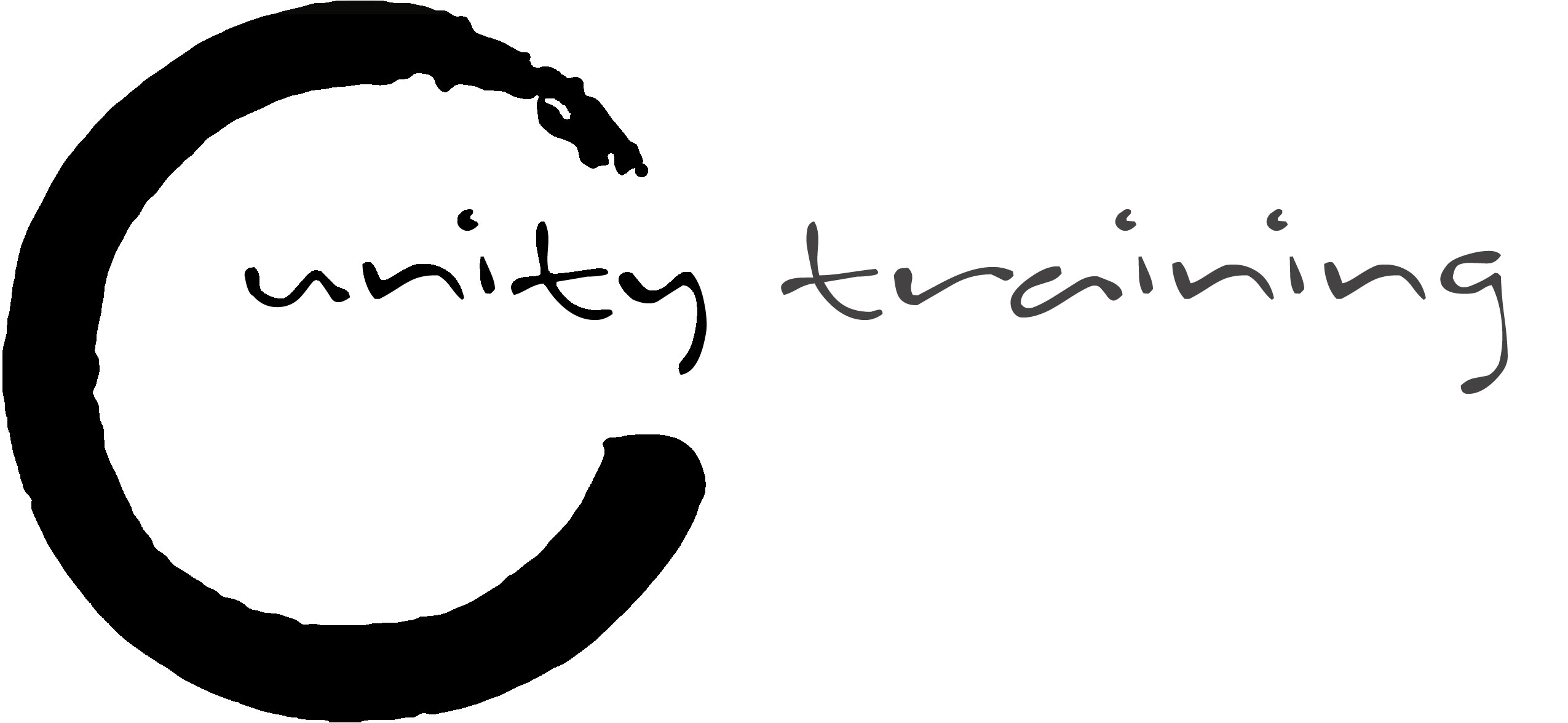 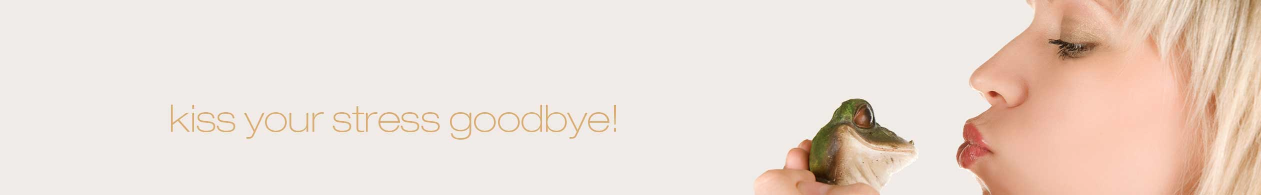 Sei vorsichtig!
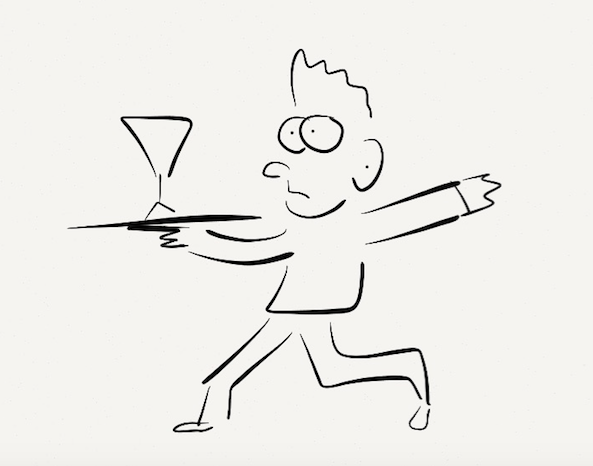 Sei perfekt!
Sei beliebt!
Sei auf der Hut!
Sei stark! 
Ich kann nicht!
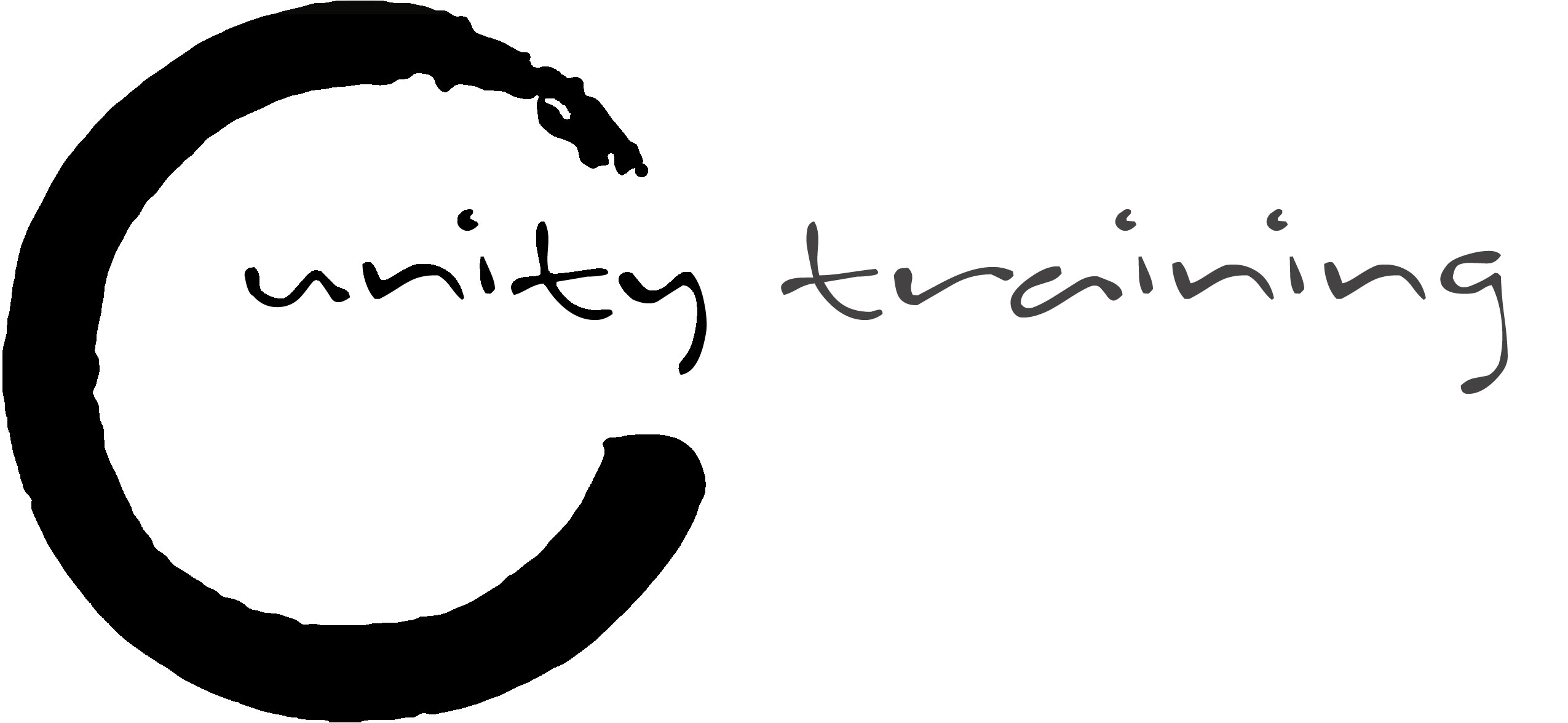 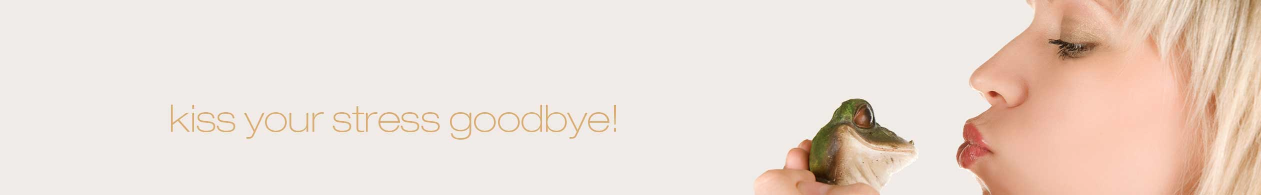 Ich kann nicht!
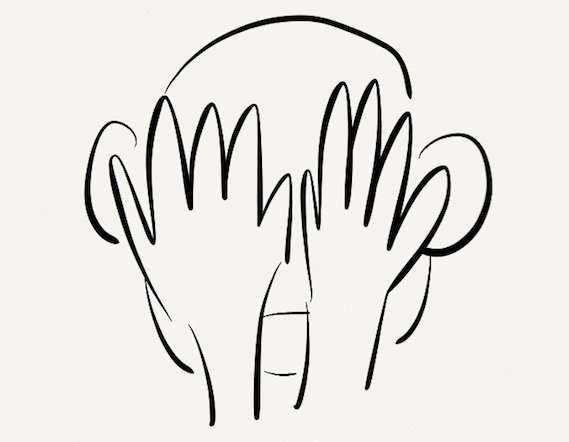 Sei perfekt!
Sei beliebt!
Sei auf der Hut!
Sei stark! 
Ich kann nicht!
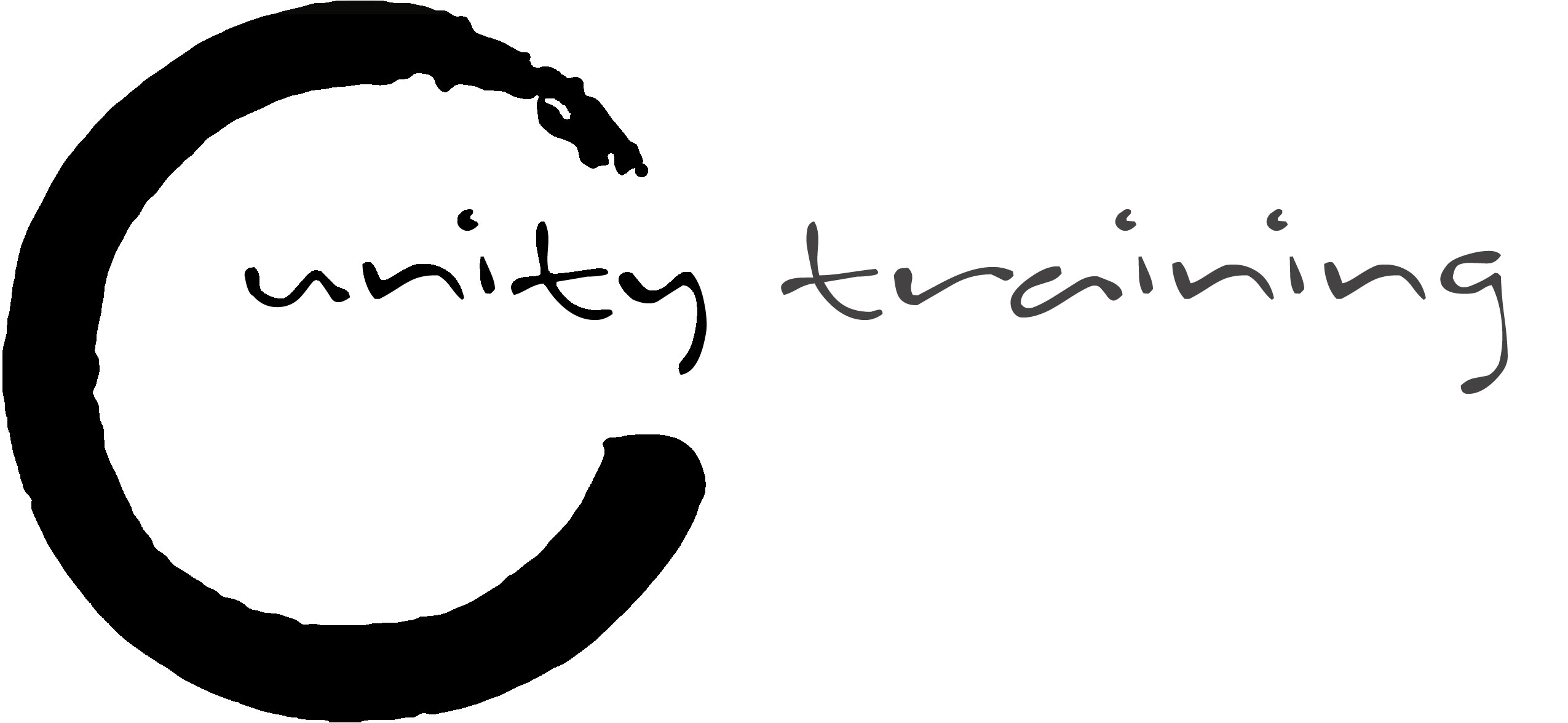 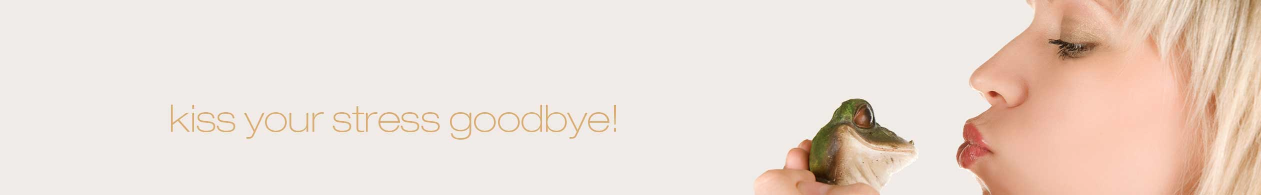 Kompetenz: positive Affirmation!
Das Gegenteil des eigenen Stressverstärkers formulieren
Verankern: Beim Einatmen Affirmation sprechen, beim Ausatmen in den Körper sinken lassen
In die Welt geben: Beim Einatmen herauf holen, beim Ausatmen innerlich aussprechen.
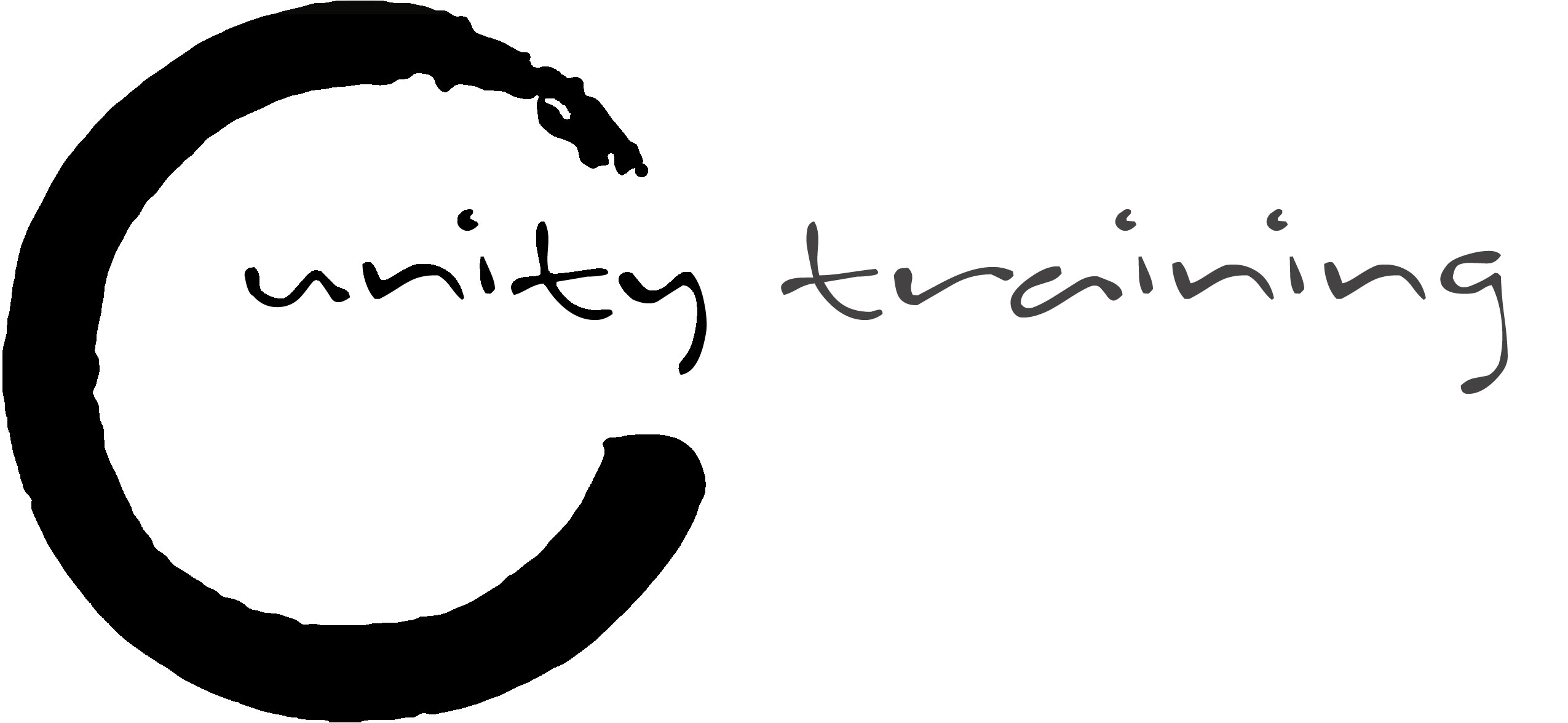 [Speaker Notes: Gedankenstopp- Methode: in drei Schritten raus aus dem Gedankenkarussell]
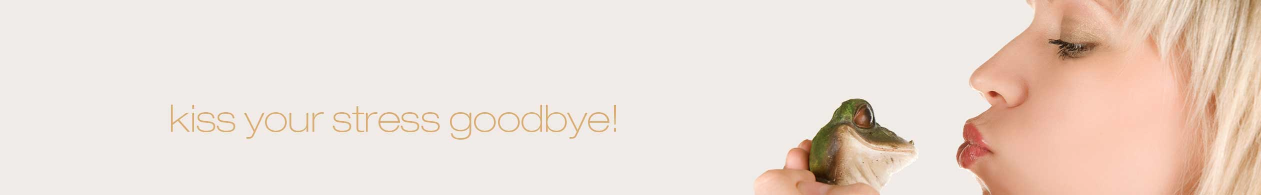 Training positiver Einstellungen und Meinungen: 
Dankbarkeit und  Wertschätzung
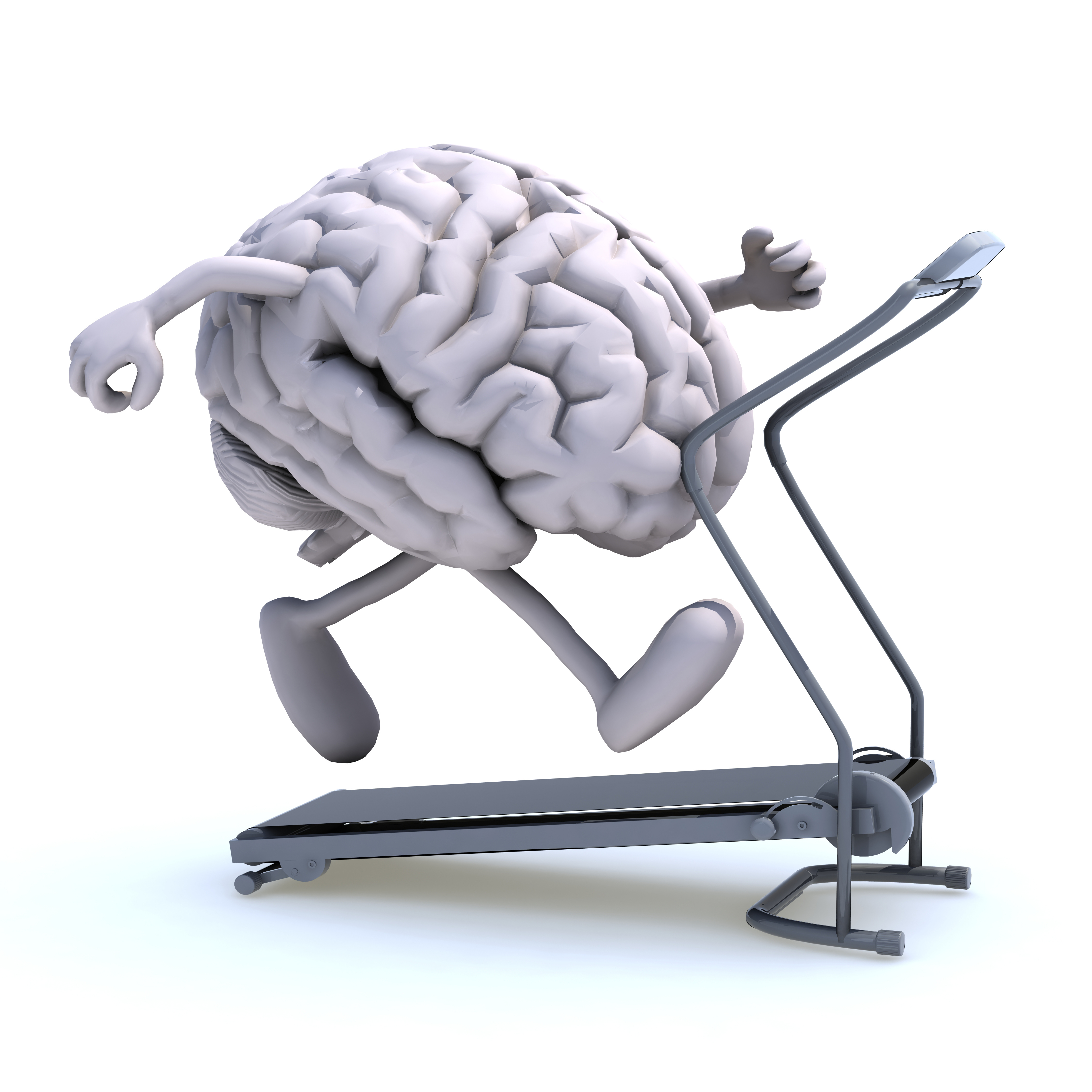 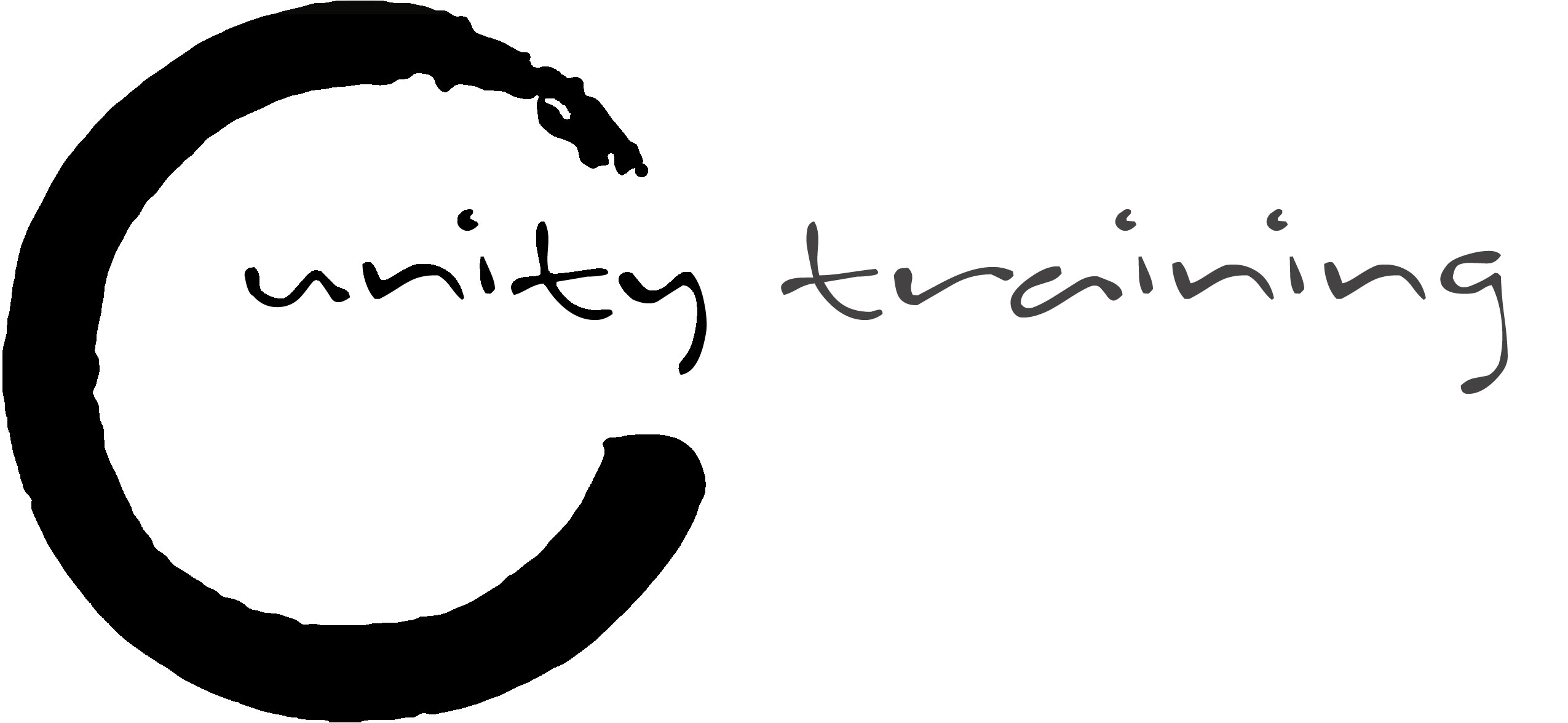 [Speaker Notes: In dem wir unser Gehirn trainieren. In dem wir lernen, unsere negativen Gedankenmuster zu erkennen und sie aufzulösen,]
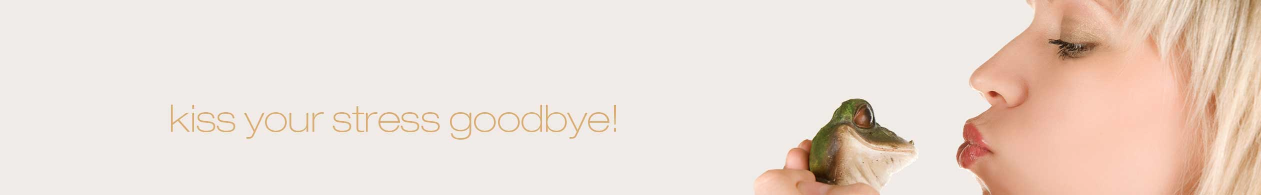 Die ABS-Methode bei Stress: 

A:  Atmen-Bremse (4 sec.) 

B:  Warnsignale beobachten

S:  smile – gelassen annehmen
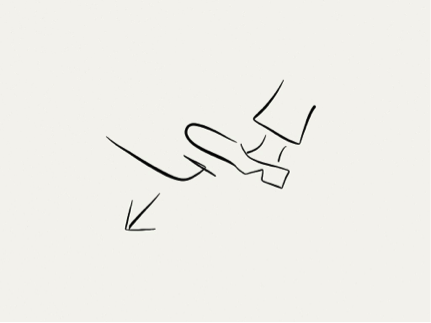 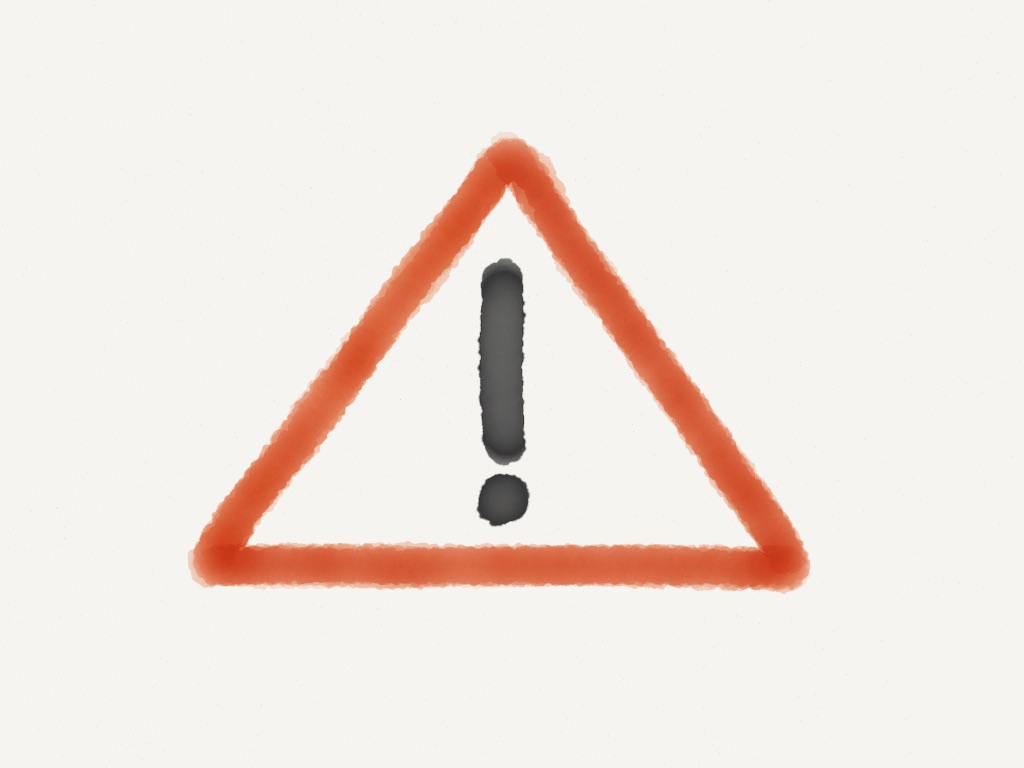 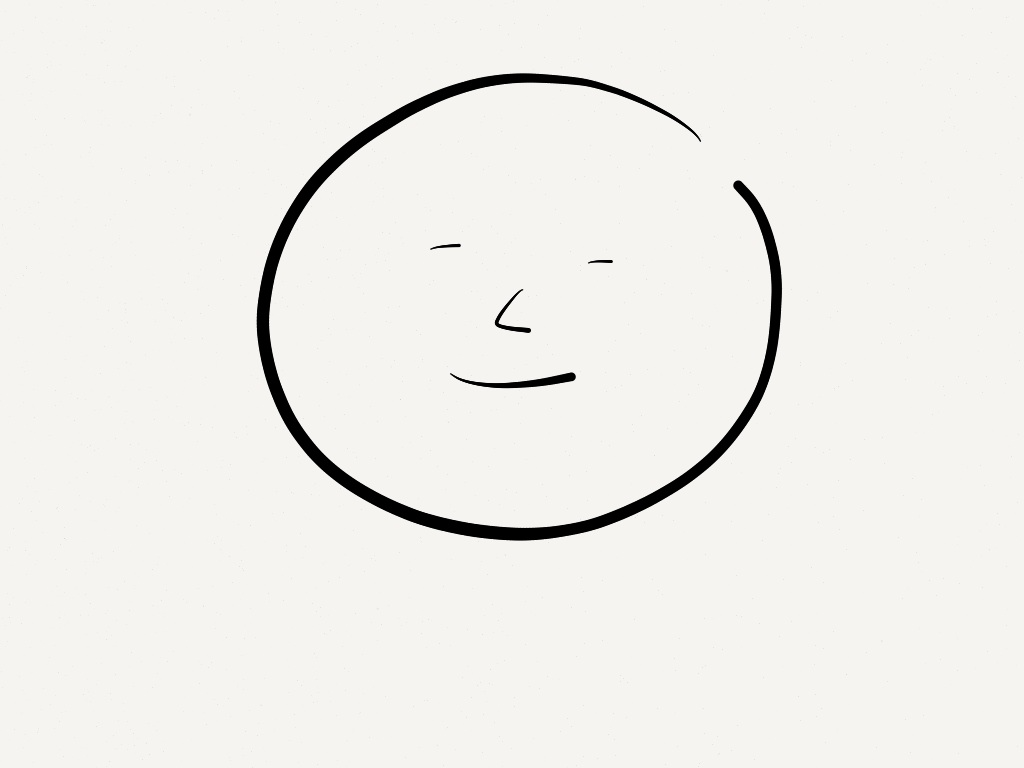 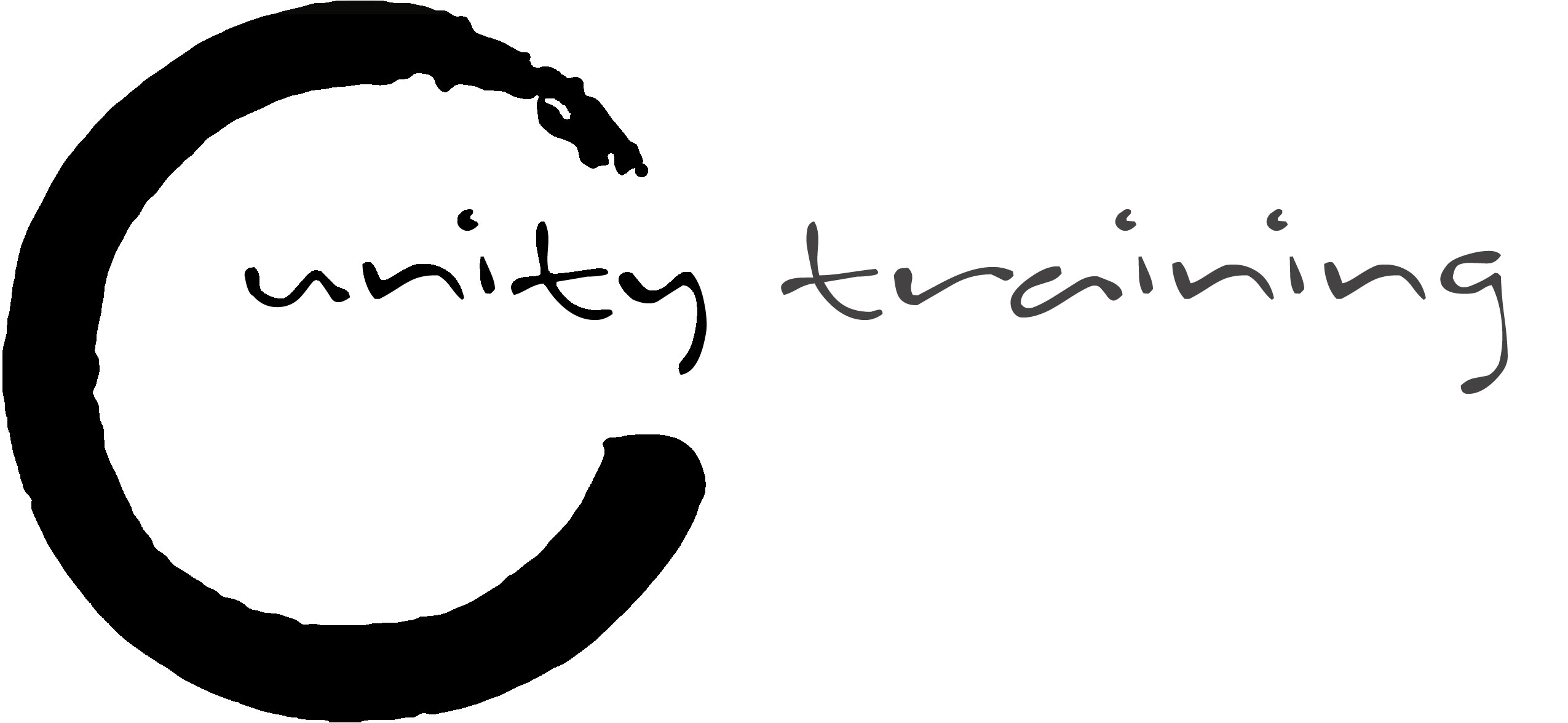 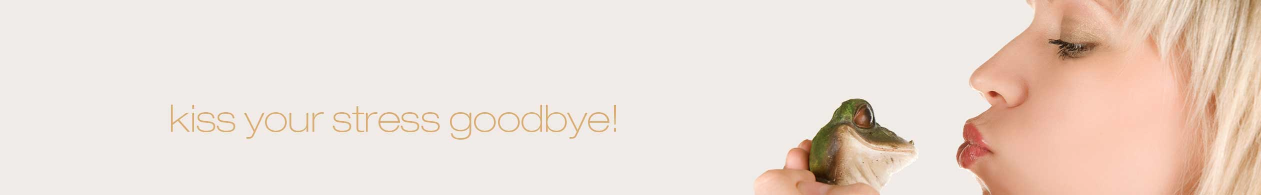 In 3 Schritten zur Stresskompetenz: 

Warnsignale erkennen

Die Bremse betätigen

Gesunde Denkmuster einüben
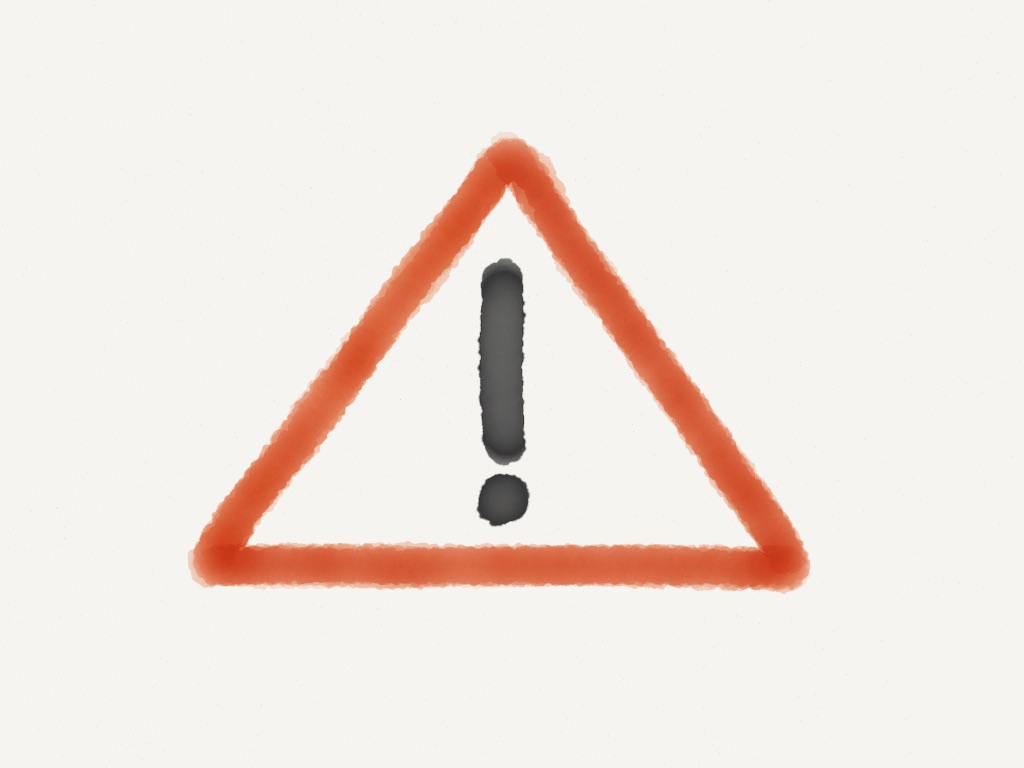 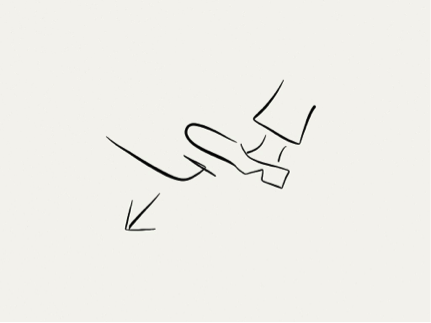 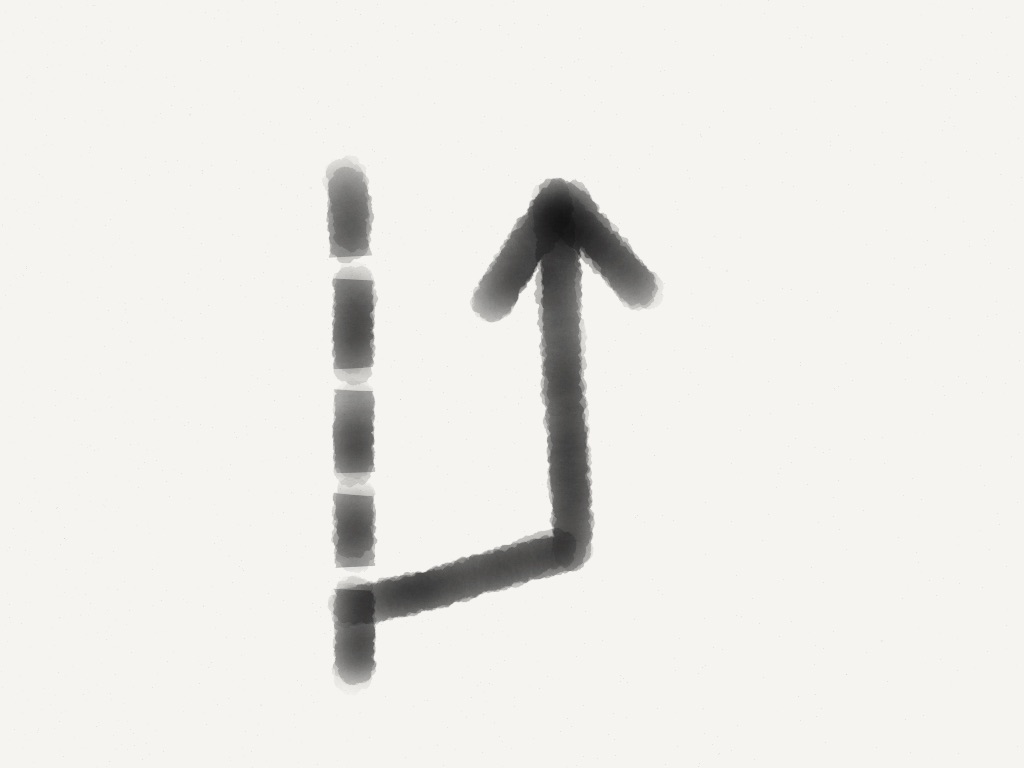 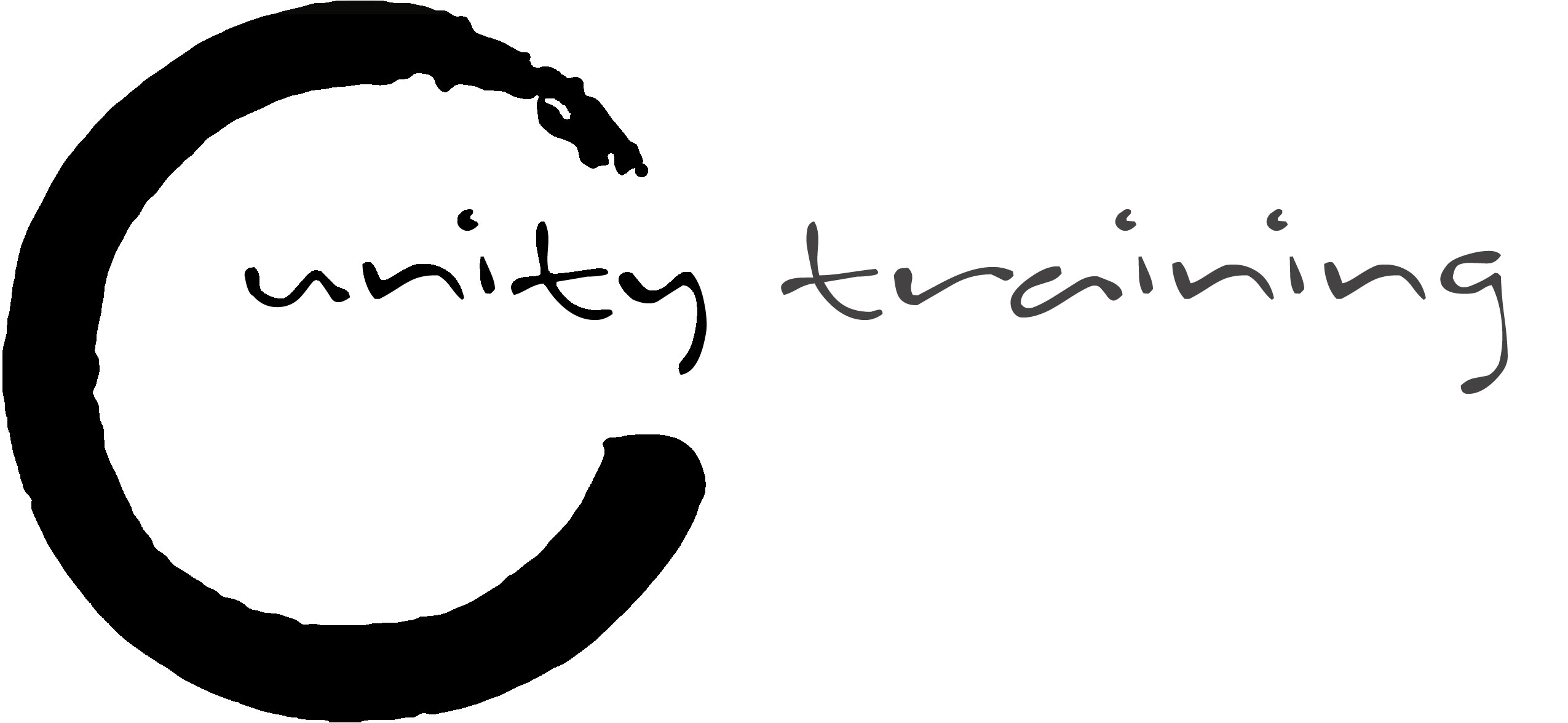 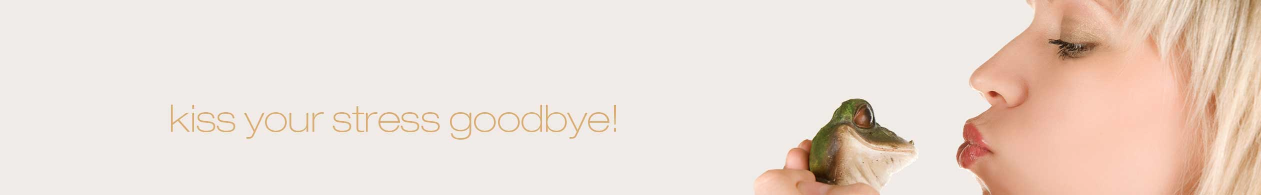 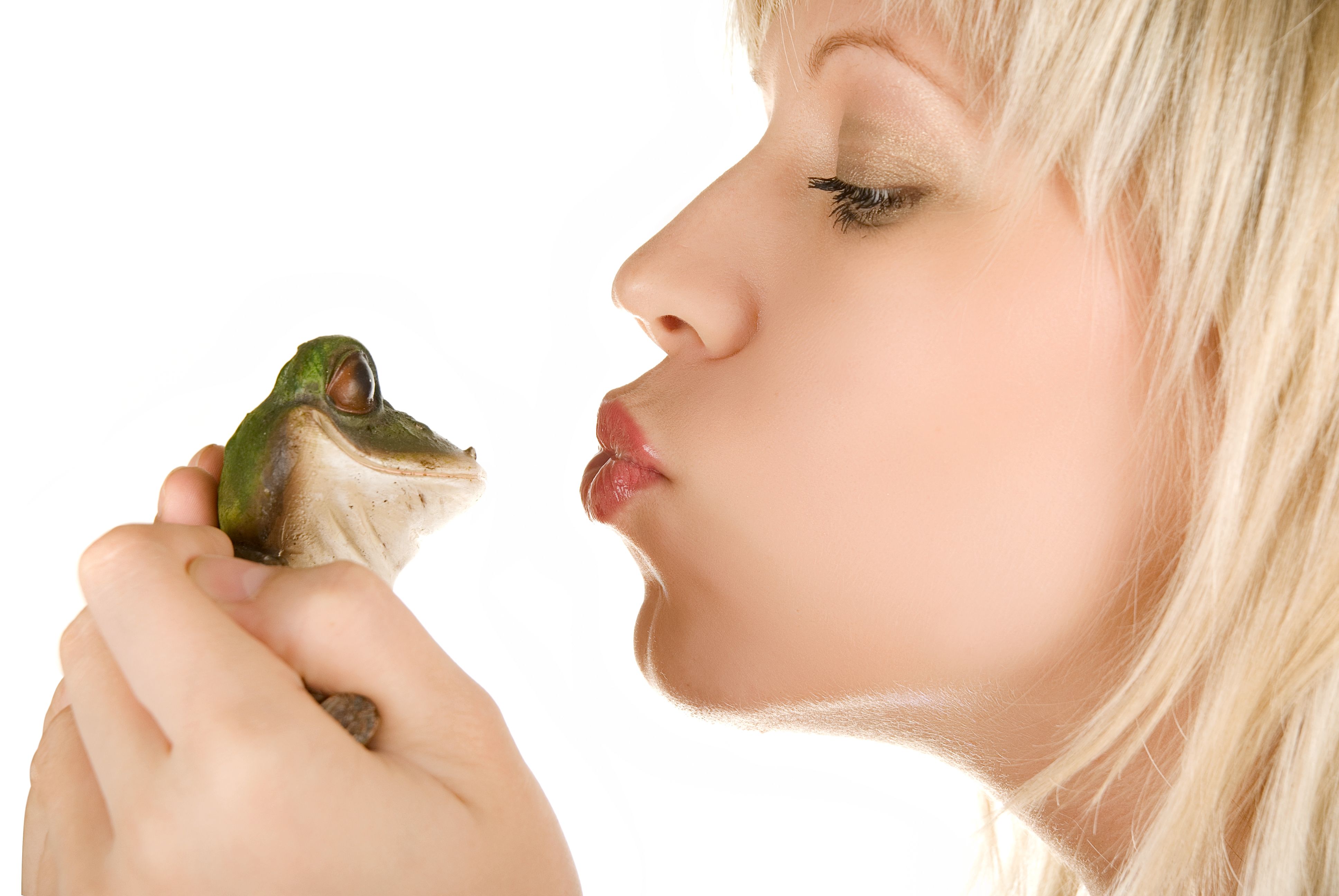 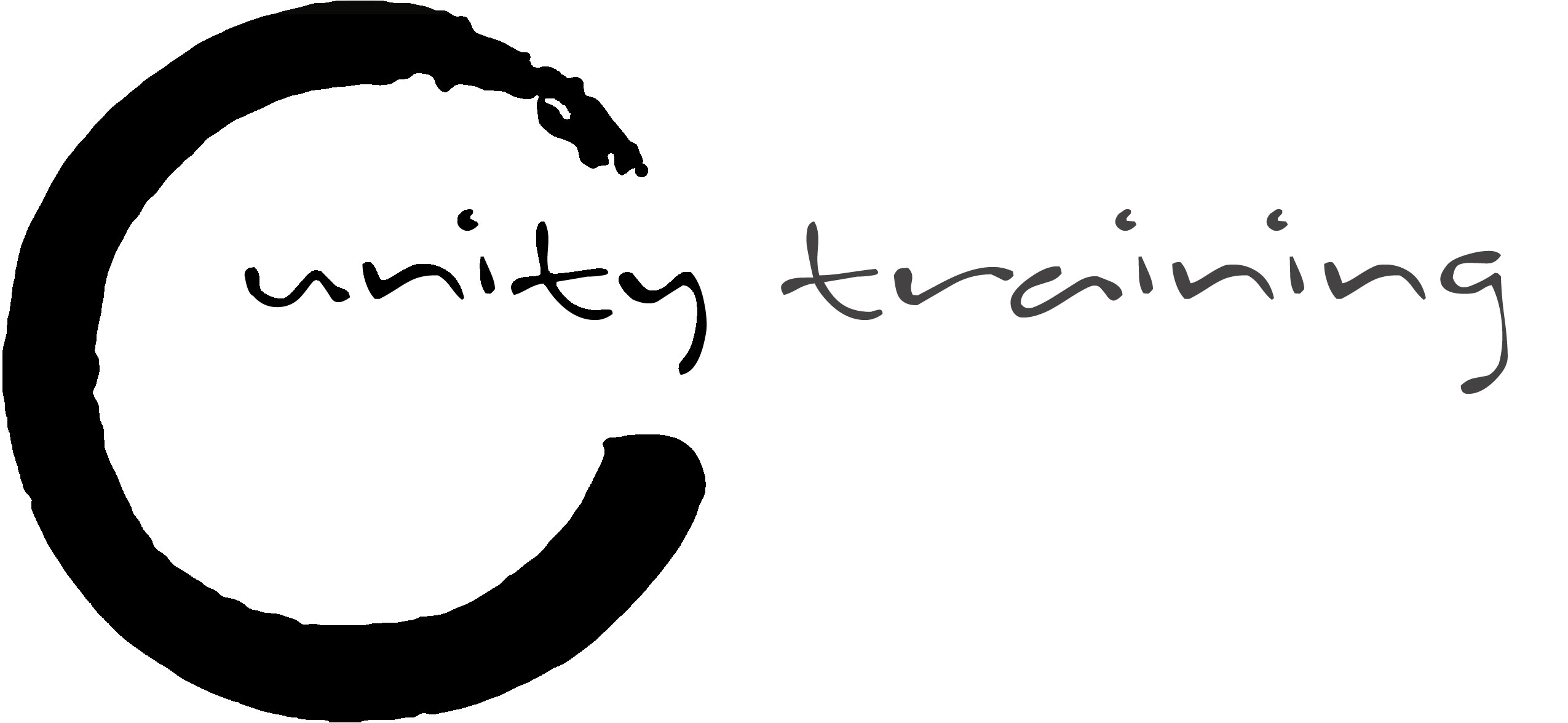 Kiss your stress goodbye!
Herzlich willkommen! 

Kiss your stress goodbye-
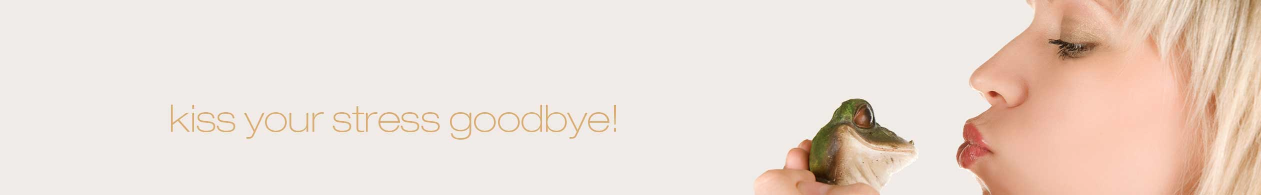 Vielen Dank!
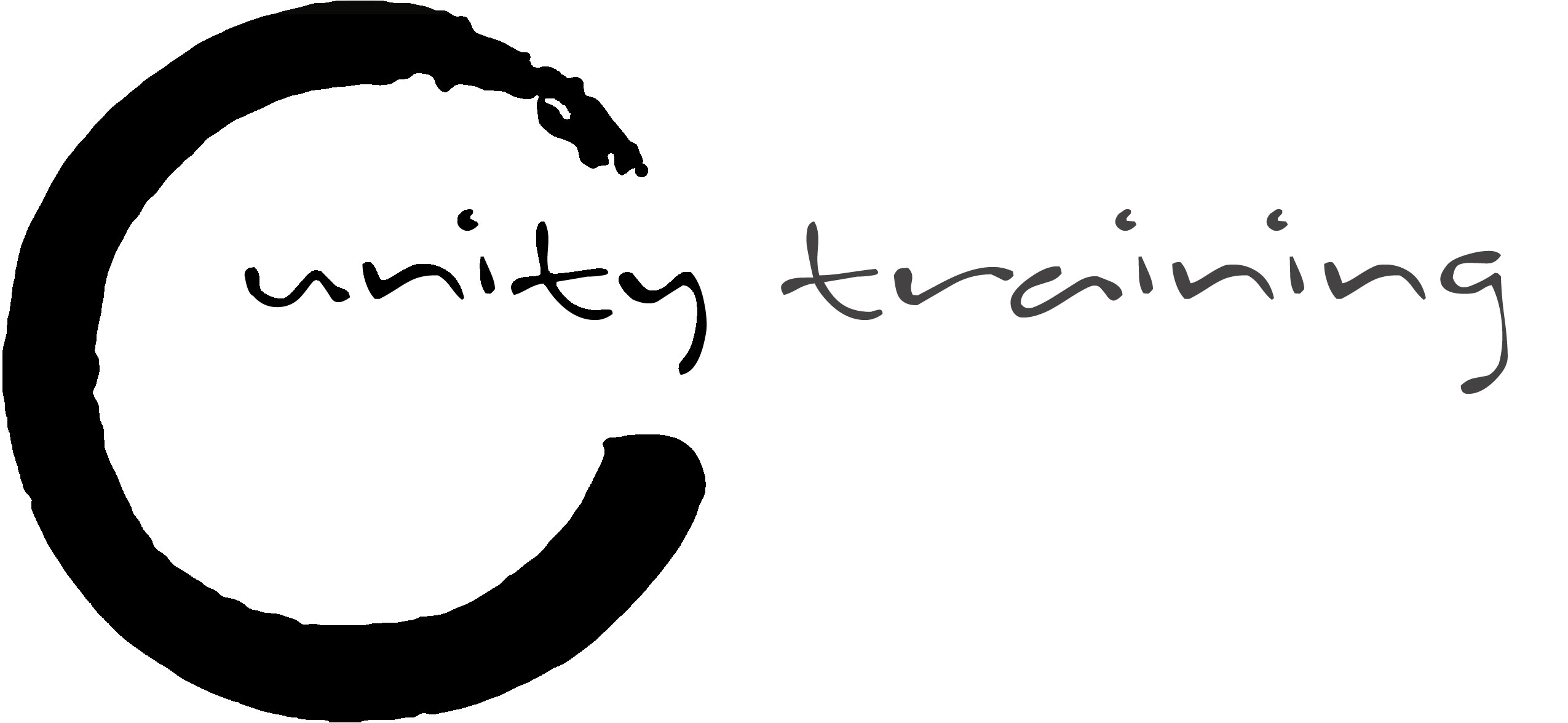